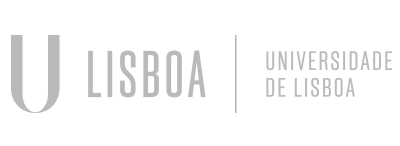 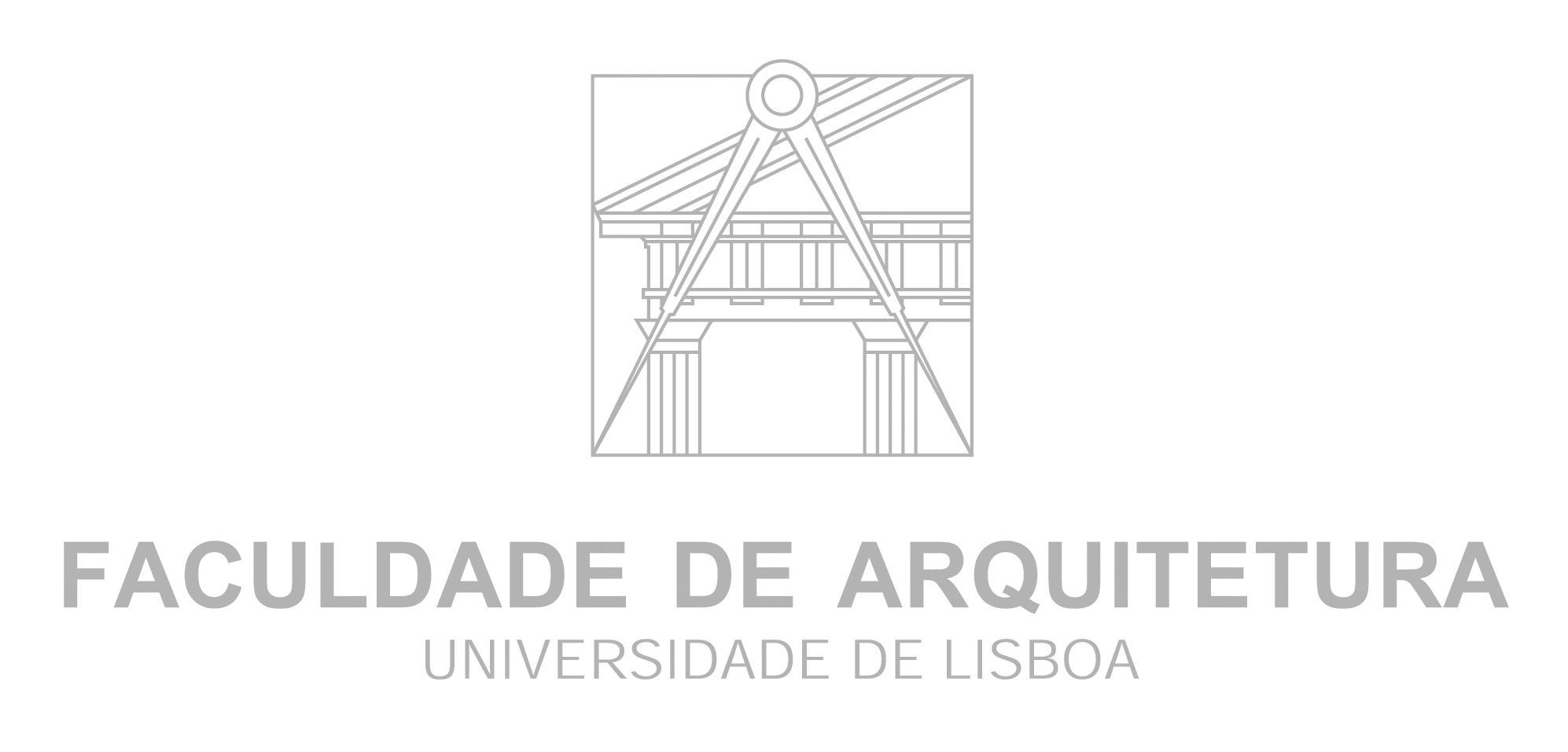 Mestrado Integrado em Arquitectura
Ano Lectivo 2022-2023 1º Semestre
Docente - Nuno Alão              4º Ano
Modelação Geométrica e Generativa
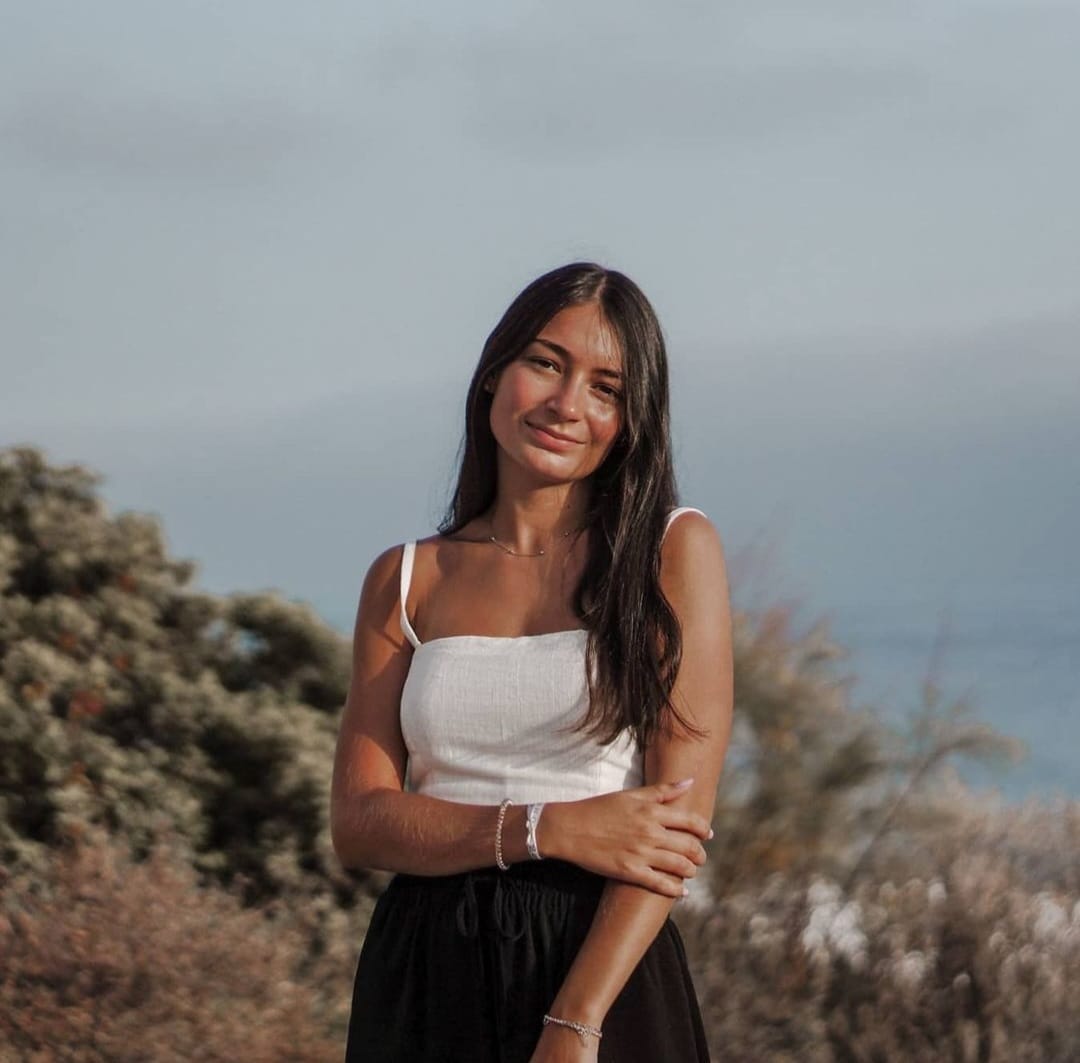 Foto do Aluno
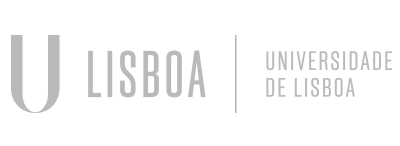 MGeG
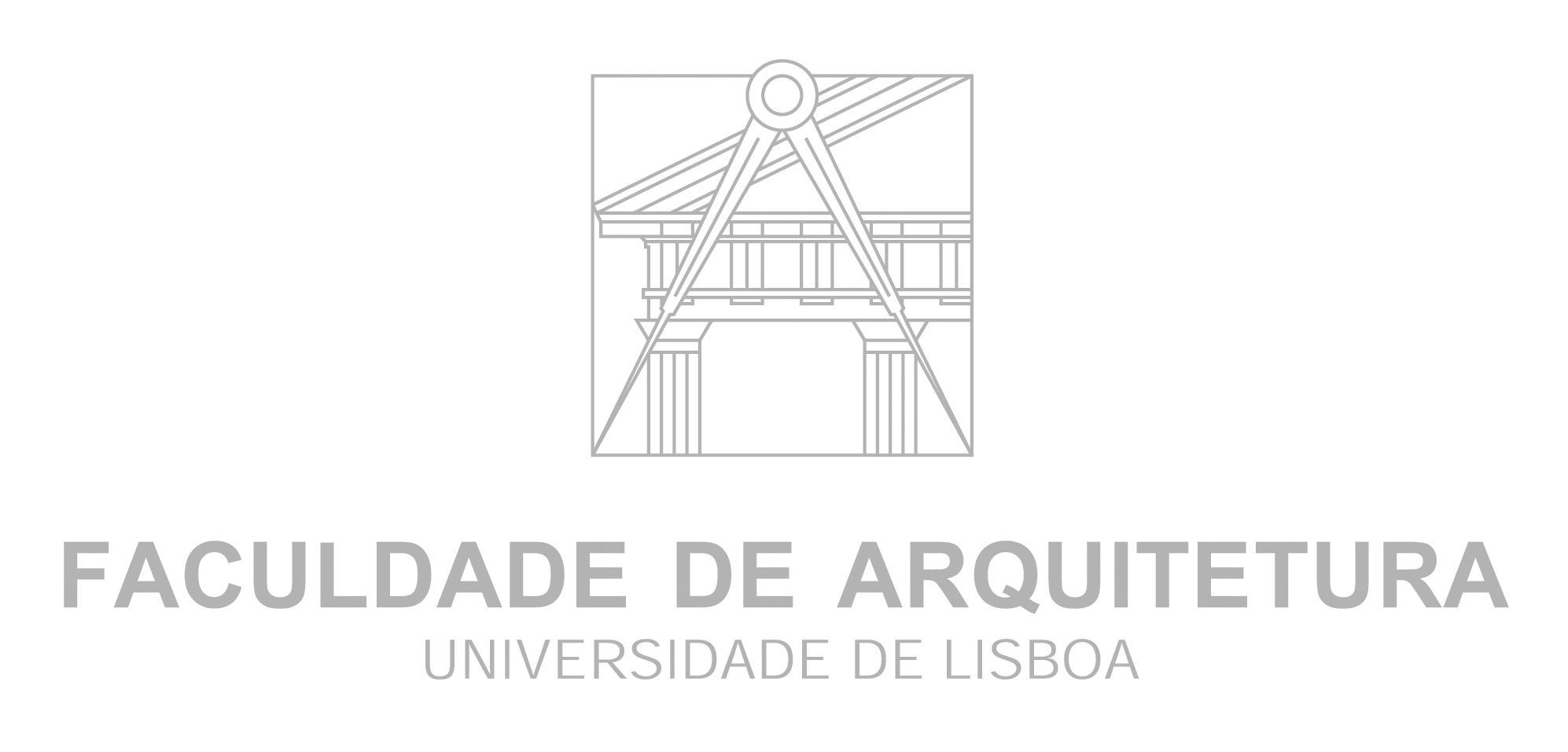 Mestrado Integrado em Arquitectura
Ano Lectivo 2022-2023 1º Semestre
Docente - Nuno Alão              4º Ano
20191455
Sara Mendes
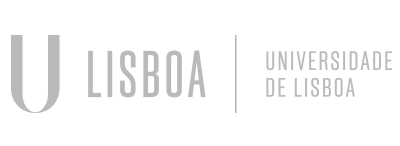 MGeG
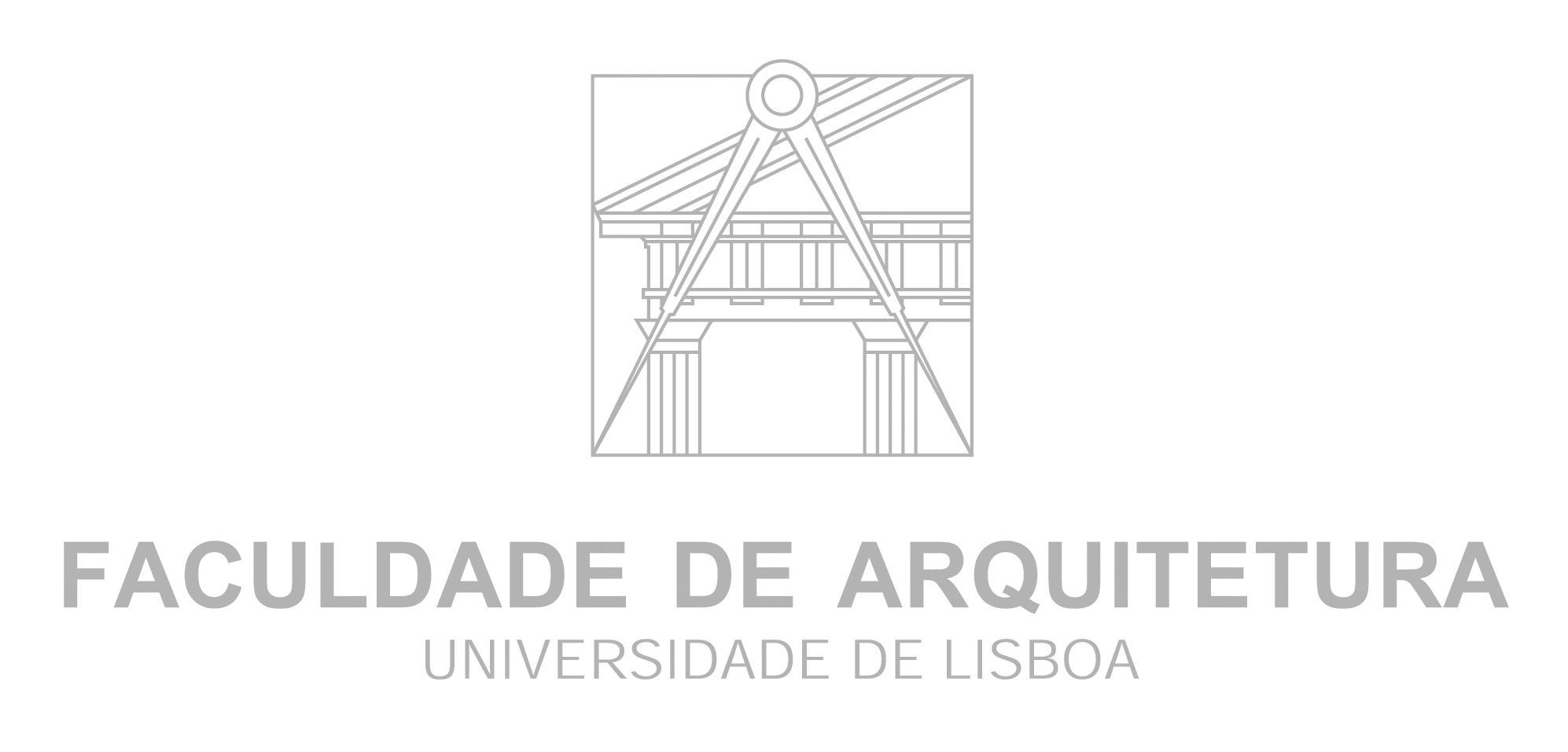 Mestrado Integrado em Arquitectura
Ano Lectivo 2022-2023 1º Semestre
Docente - Nuno Alão              4º Ano
ÍNDICE
QGIS
    1.1. Mapas

Poliedros
     2.1. Poliedros
	2.1.1 – Cubo Truncado a 1/3 da Aresta
	2.1.2 - Dual do Cubo Truncado
	2.1.3 - Dodecaedro Truncado
	2.1.4 – Dual do Dodecaedro Truncado

3.  Conchas
     3.1 - Spirula 
     3.2 – Planorbis
     3.3 – Nautilus
     3.4 – Caracol
     3.5 – Caramujo

4. Grasshopper
     4.1 – Grasshopper Formas Geométricas   
     4.2 – Grasshopper 
     4.3 – Grasshopper Cubo Explodido
     4.4 – Grasshopper Plano Curvo
     4.5 – Grasshopper Terreno Hipotético 
     4.6 – Grasshopper Terreno Projeto

Conchas Bivalves 
     5.1 – Mexilhão
     5.2 – Ameijoa
     5.3 – Vieira
     5.4 – Ostra
6.   Concha Caramujo em Grasshopper

7.   Corais
    7.1. Coral 1
    7.2. Coral 2
    7.3. Coral 3
    7.4. Coral 4
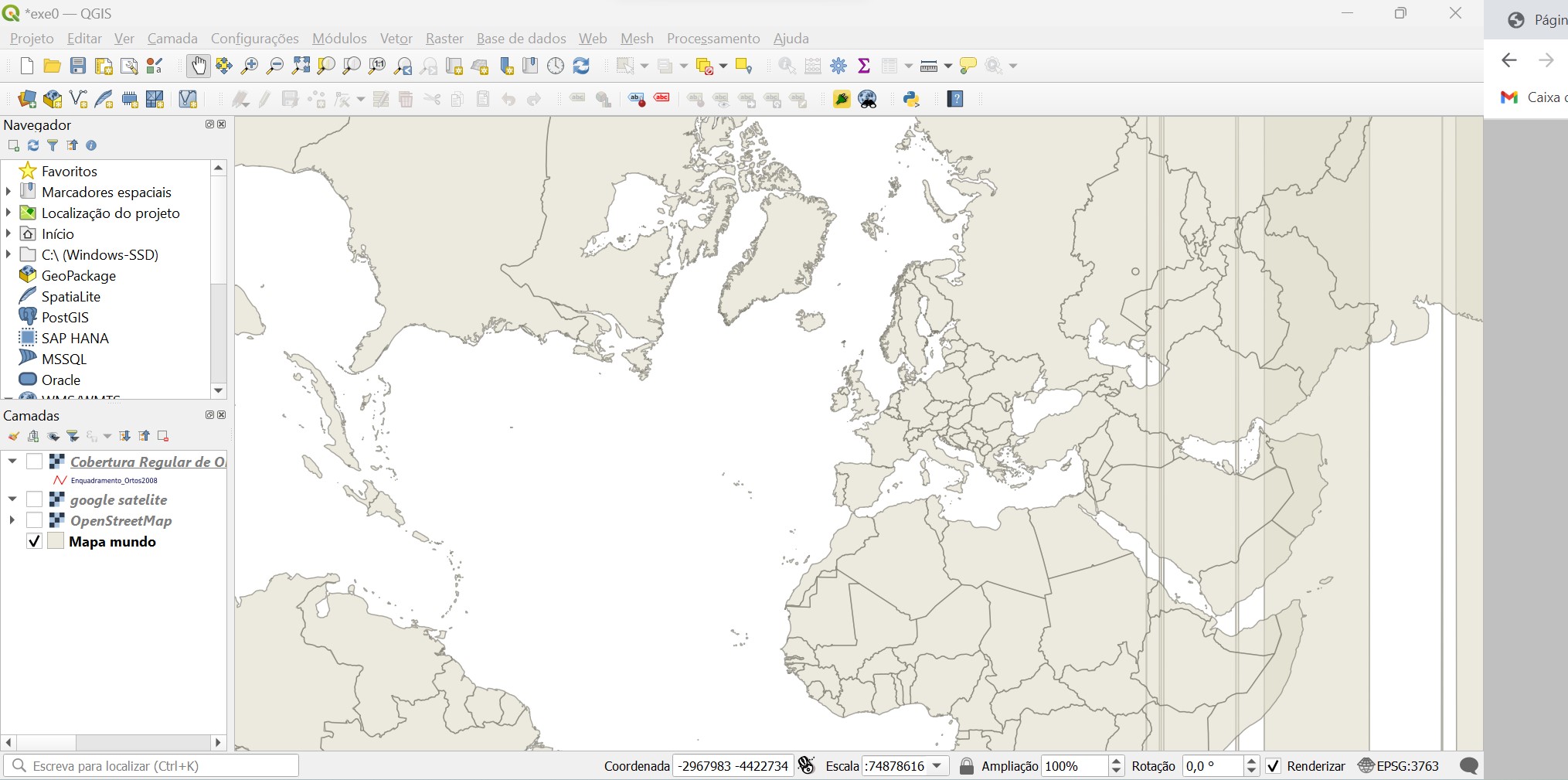 Exerc. 1.1 - QGIS
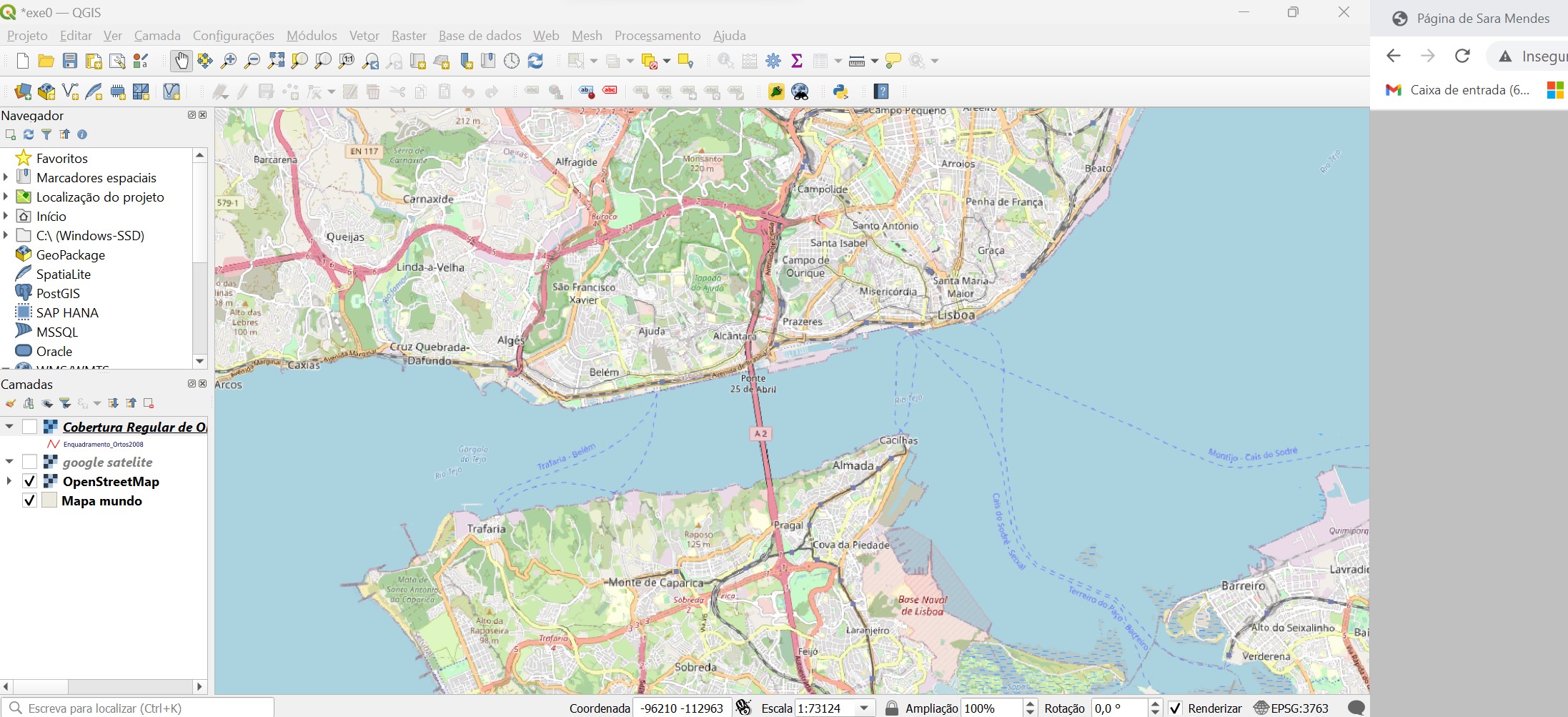 Exerc. 1.1 - QGIS
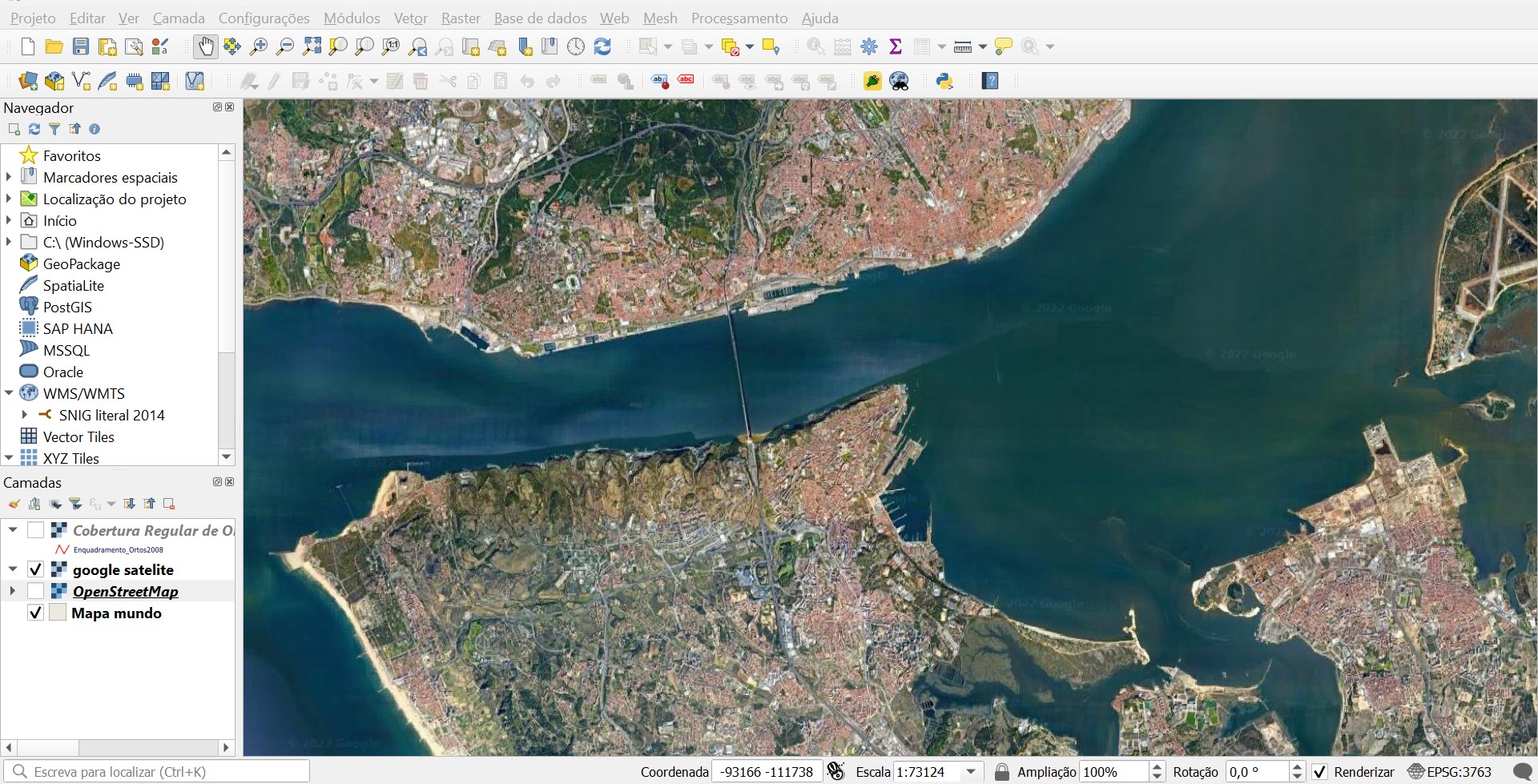 Exerc. 1.1 - QGIS
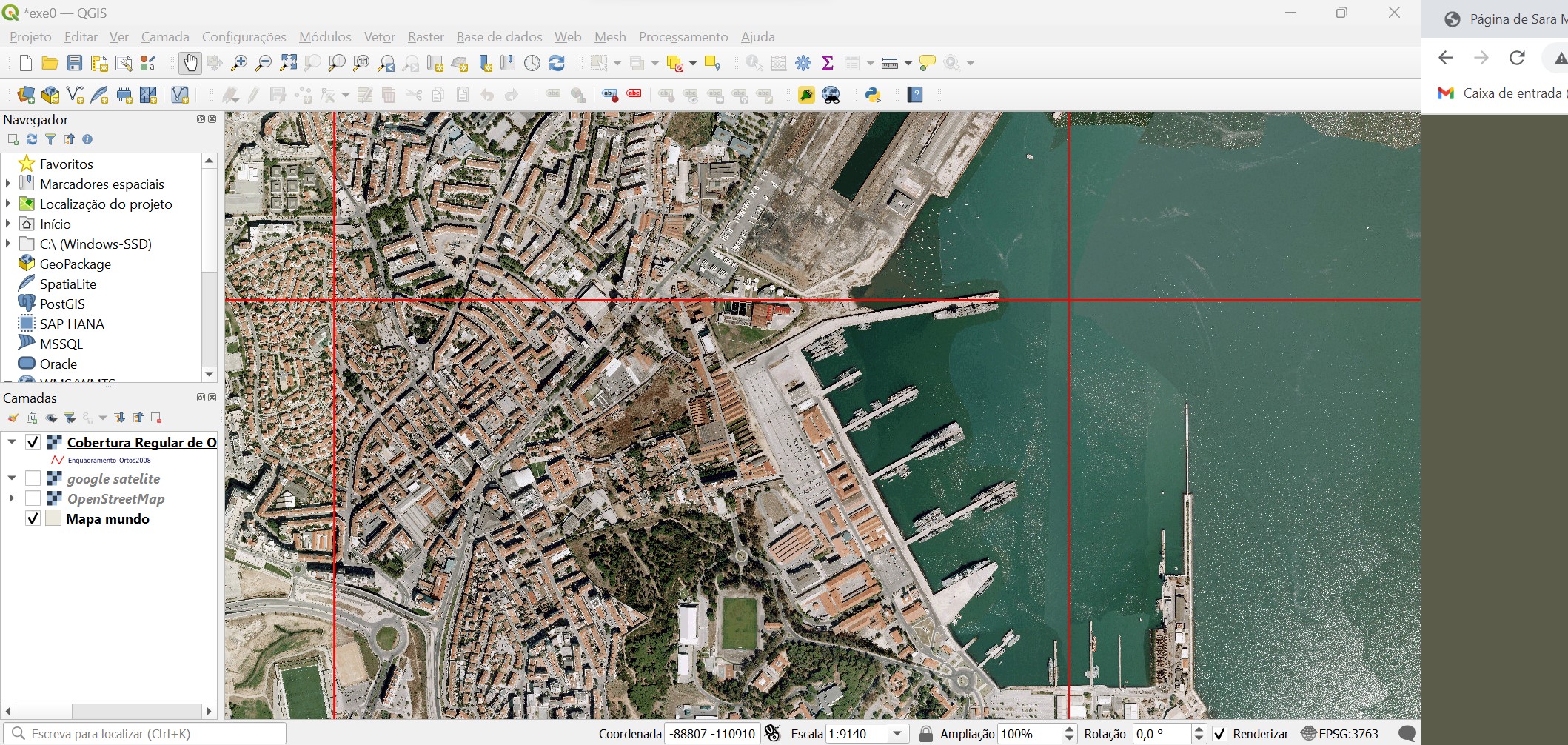 Exerc. 1.1 - QGIS
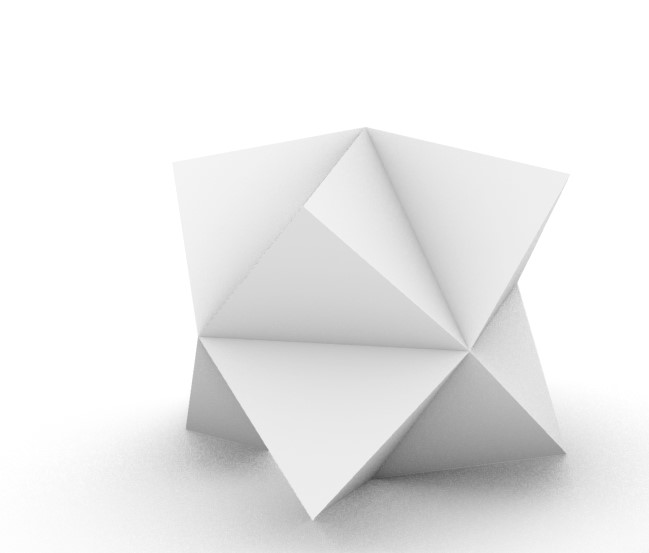 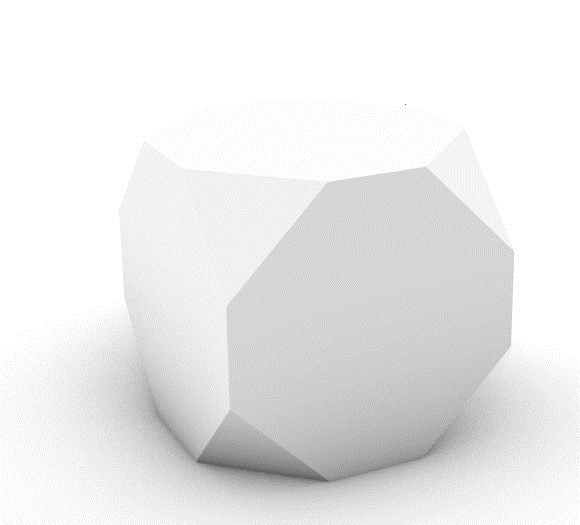 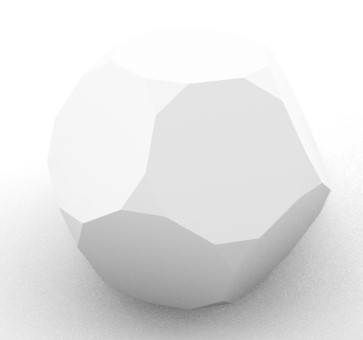 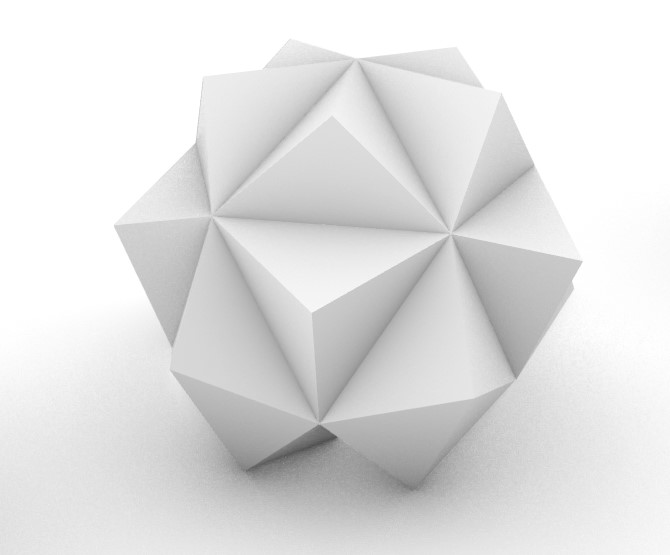 Exerc. 2.1 - POLIEDROS
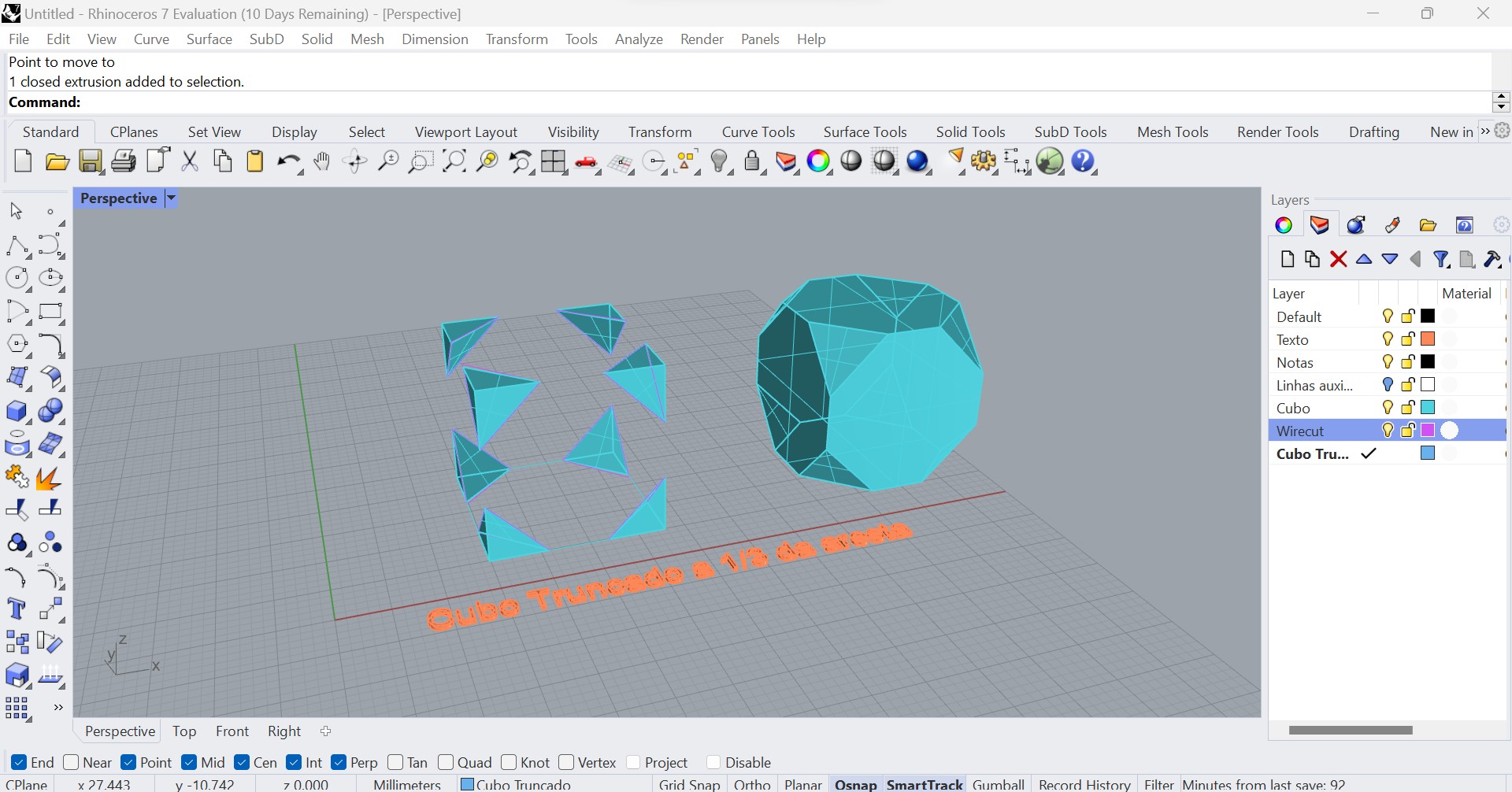 Exerc. 2.1.1 – Cubo Truncado a 1/3 da Aresta (Processo)
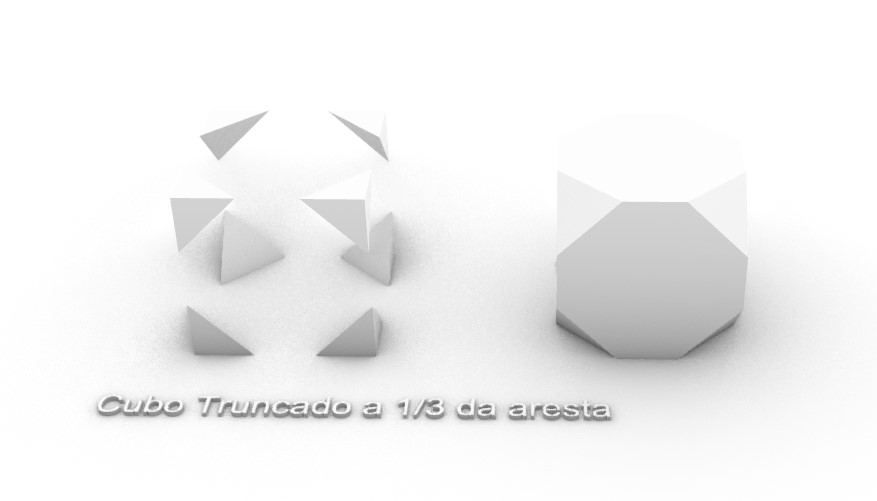 Exerc. 2.1.1 – Cubo Truncado a 1/3 da Aresta
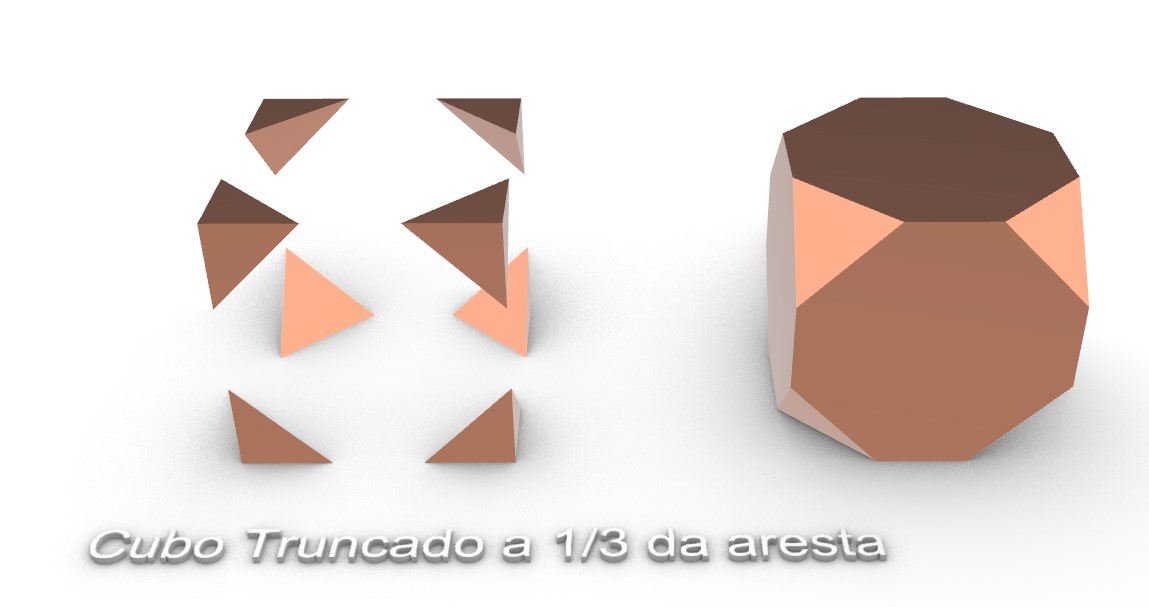 Exerc. 2.1.1 – Cubo Truncado a 1/3 da Aresta
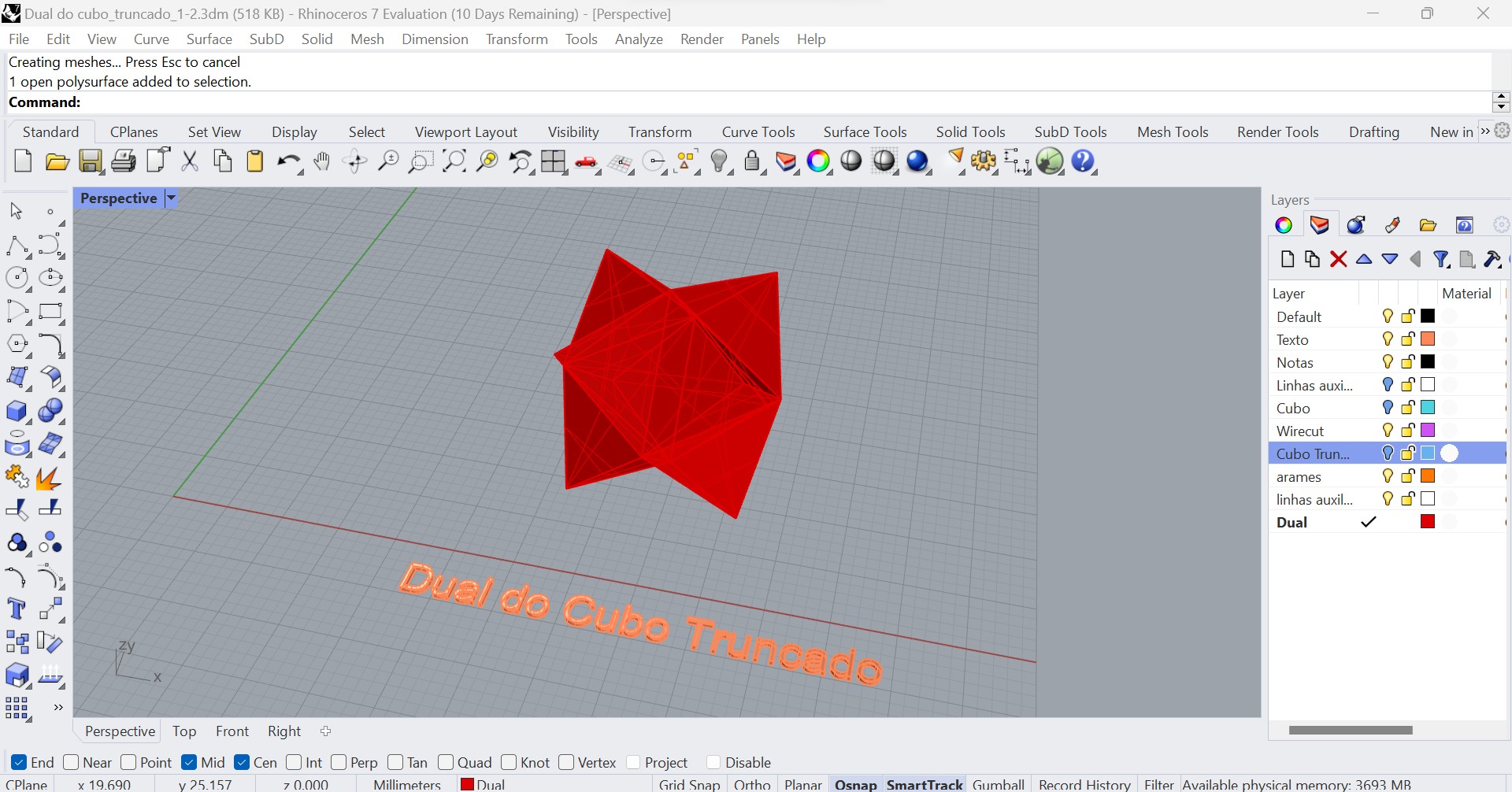 Exerc. 2.1.2 - Dual do Cubo Truncado (Processo)
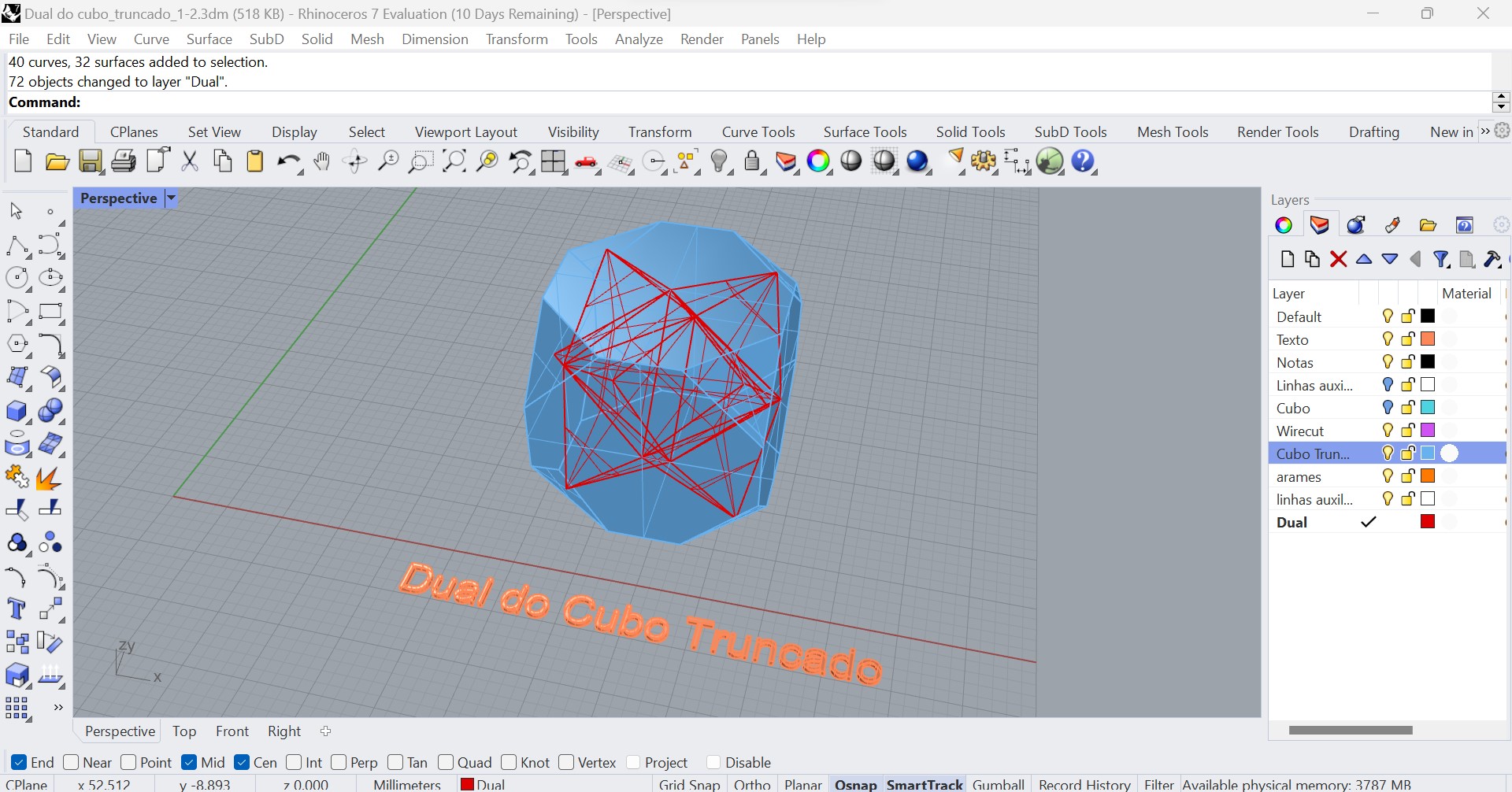 Exerc. 2.1.2 - Dual do Cubo Truncado (Processo)
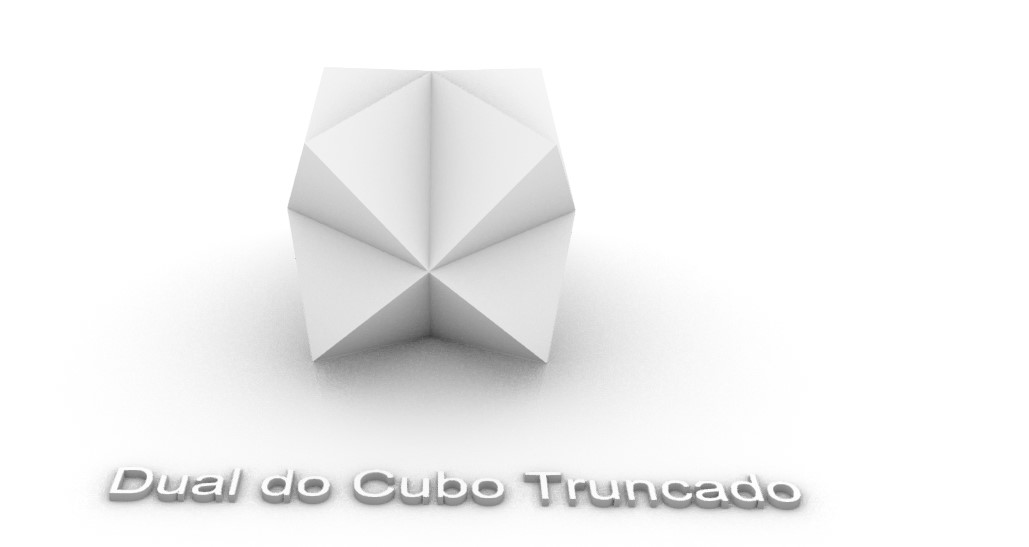 Exerc. 2.1.2 - Dual do Cubo Truncado
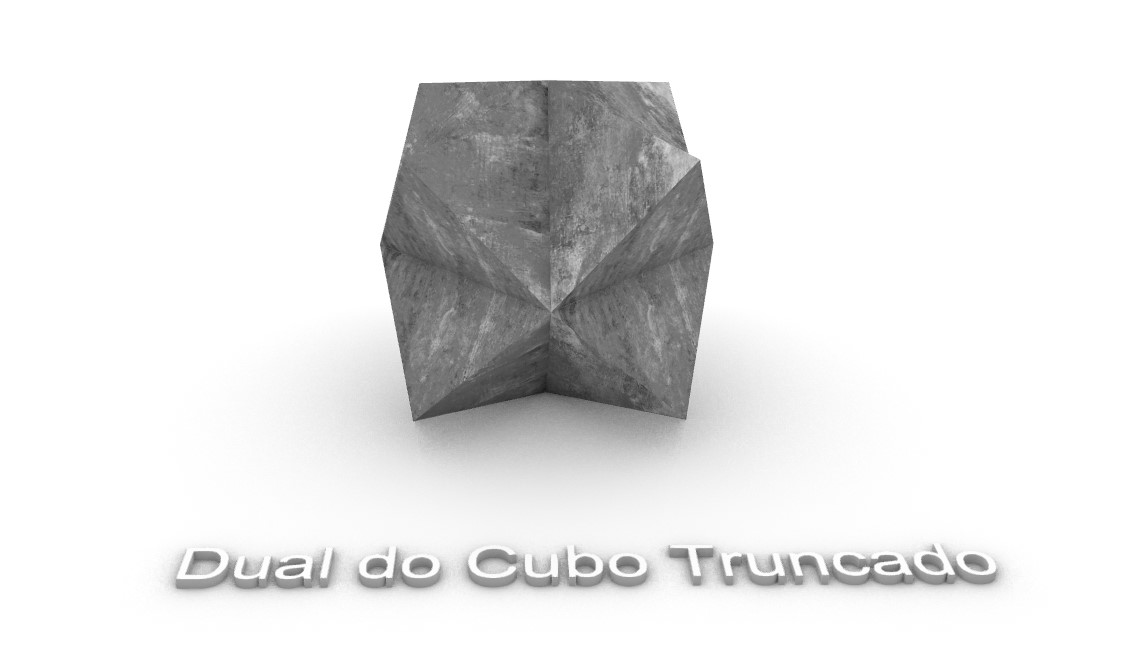 Exerc. 2.1.2 - Dual do Cubo Truncado
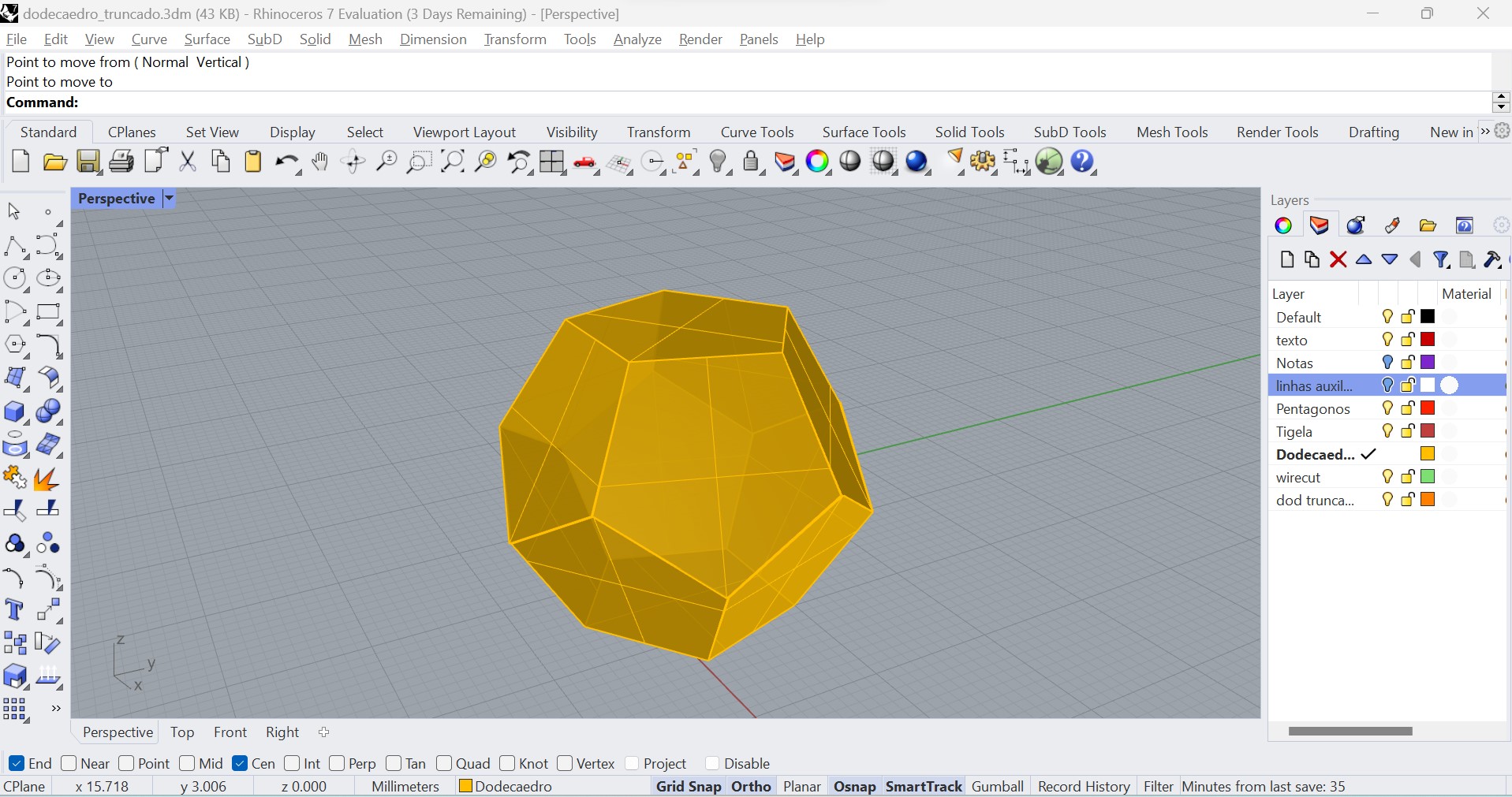 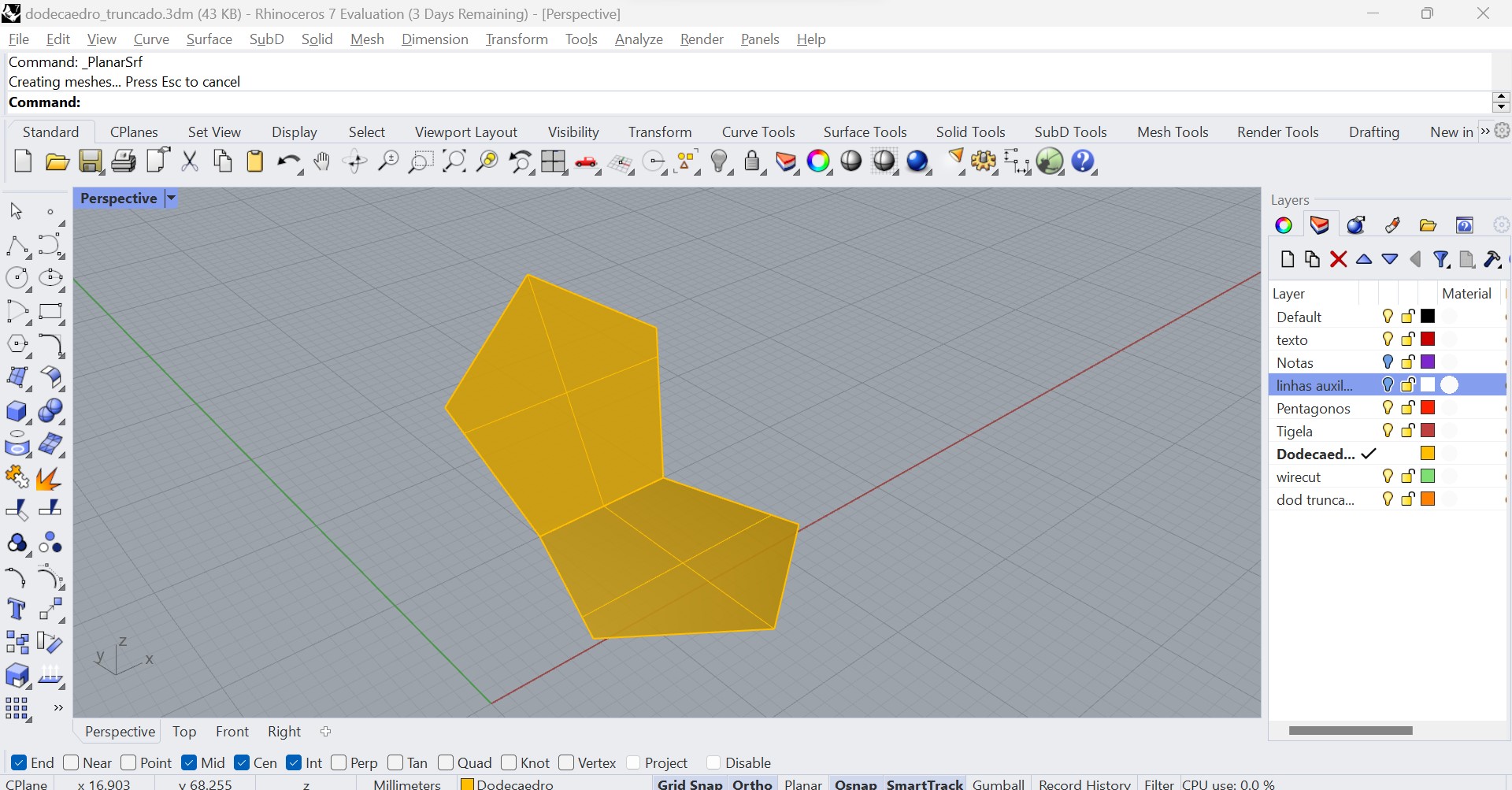 Exerc. 2.1.3 – Dodecaedro Truncado (Processo)
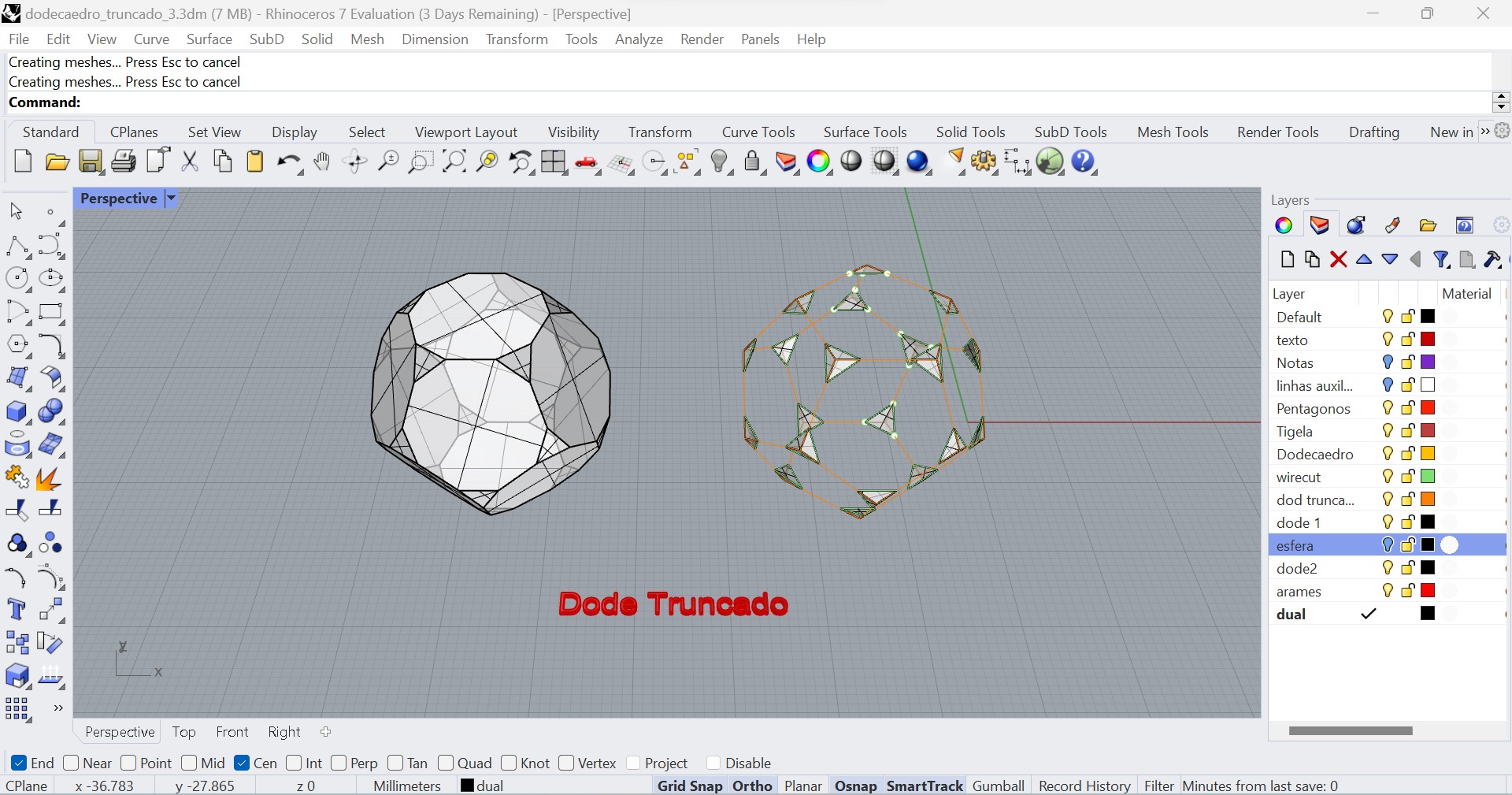 Exerc. 2.1.3 - Dodecaedro Truncado (Processo)
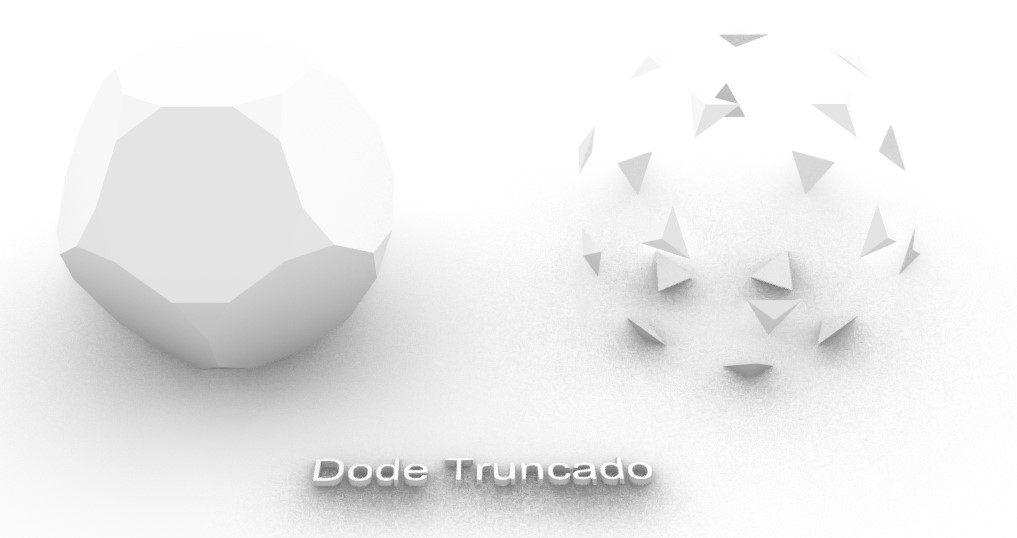 Exerc. 2.1.3 - Dodecaedro Truncado
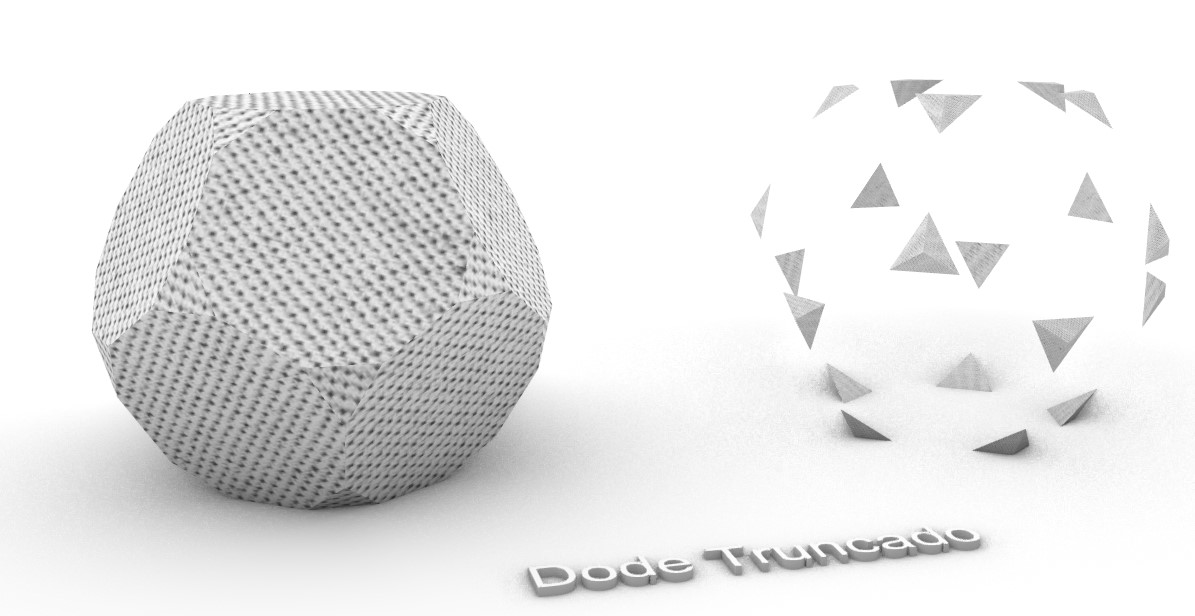 Exerc. 2.1.3 - Dodecaedro Truncado
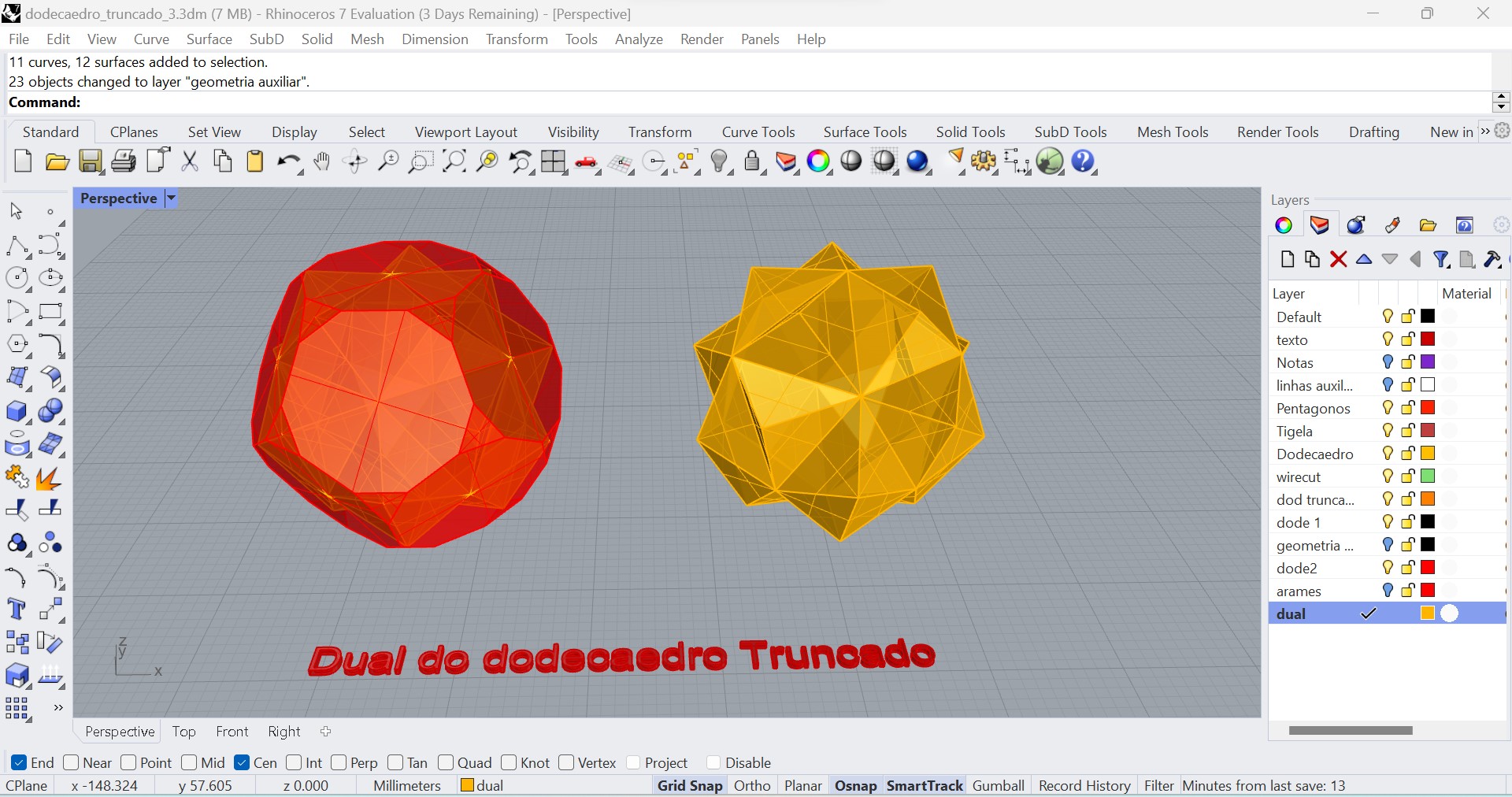 Exerc. 2.1.4 – Dual do Dodecaedro Truncado (Processo)
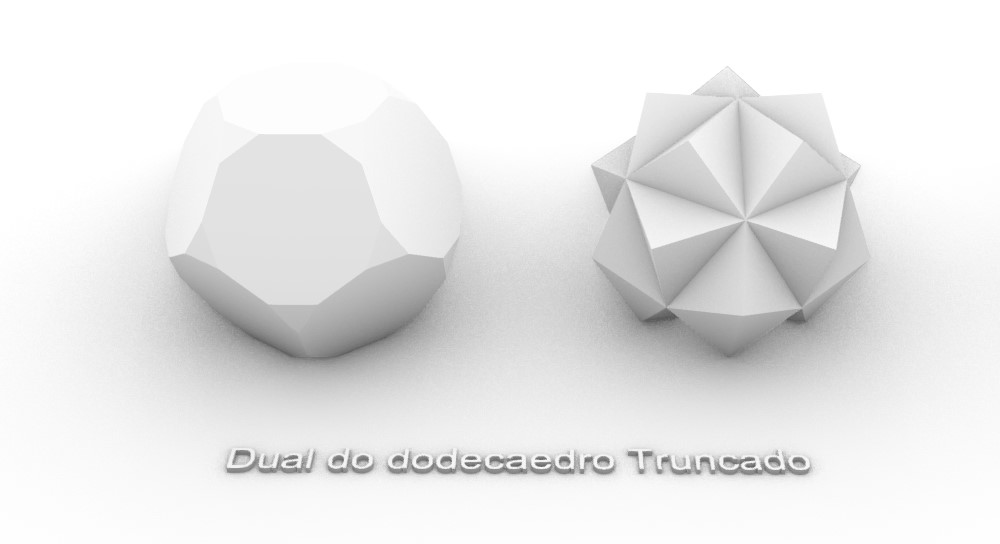 Exerc. 2.1.4 – Dual do Dodecaedro Truncado
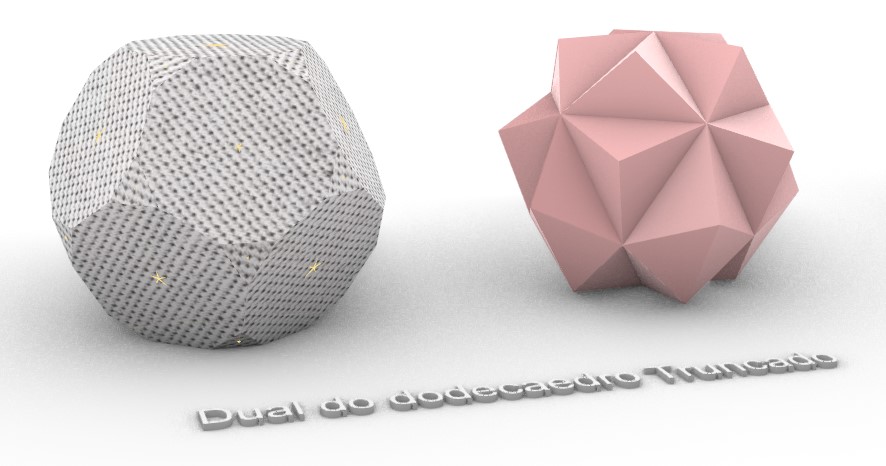 Exerc. 2.1.4 – Dual do Dodecaedro Truncado
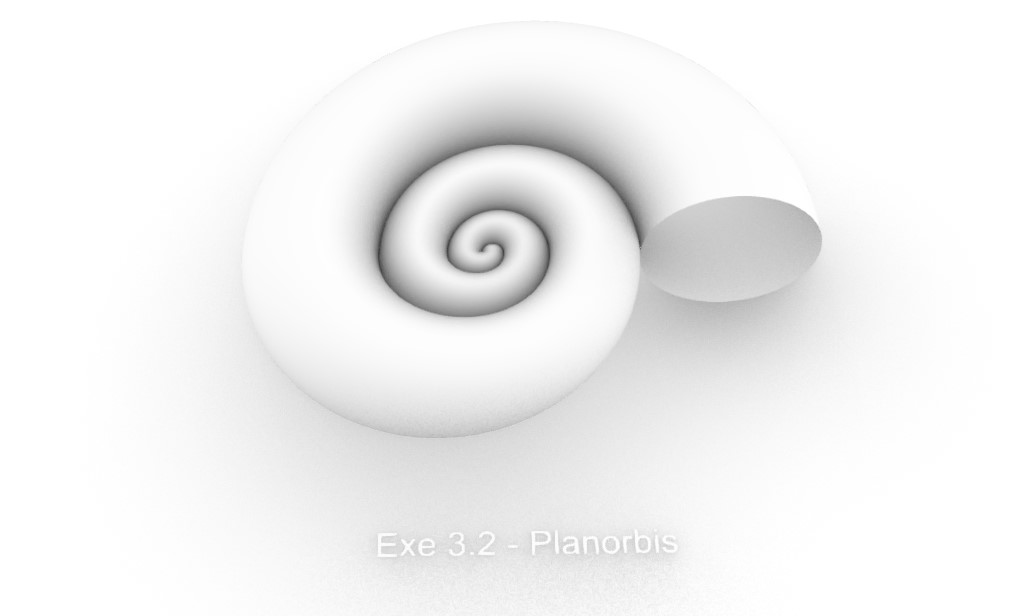 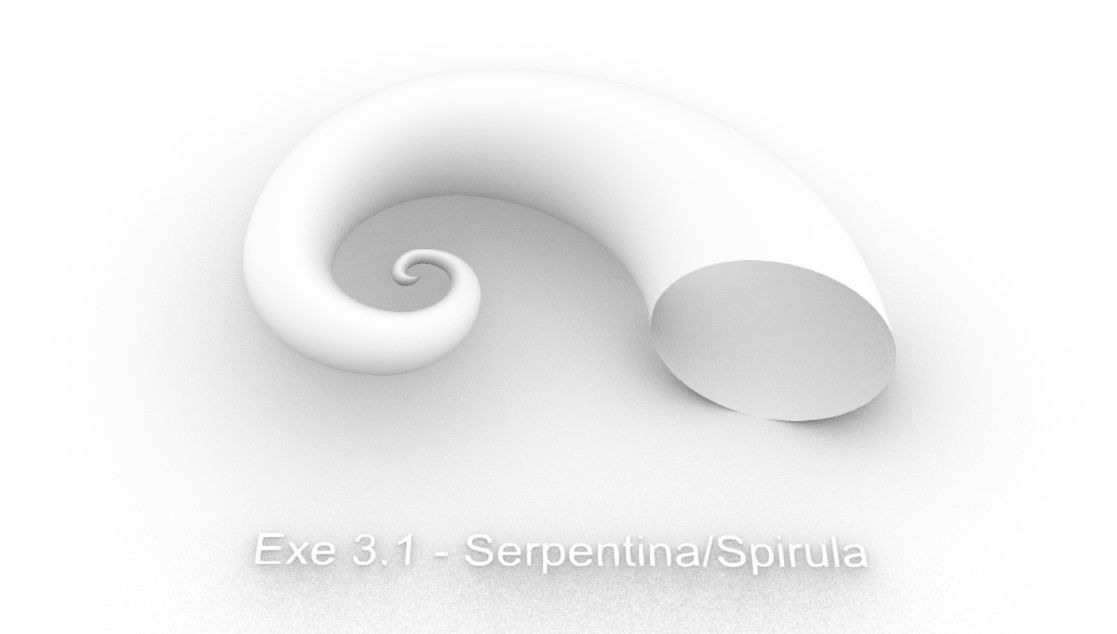 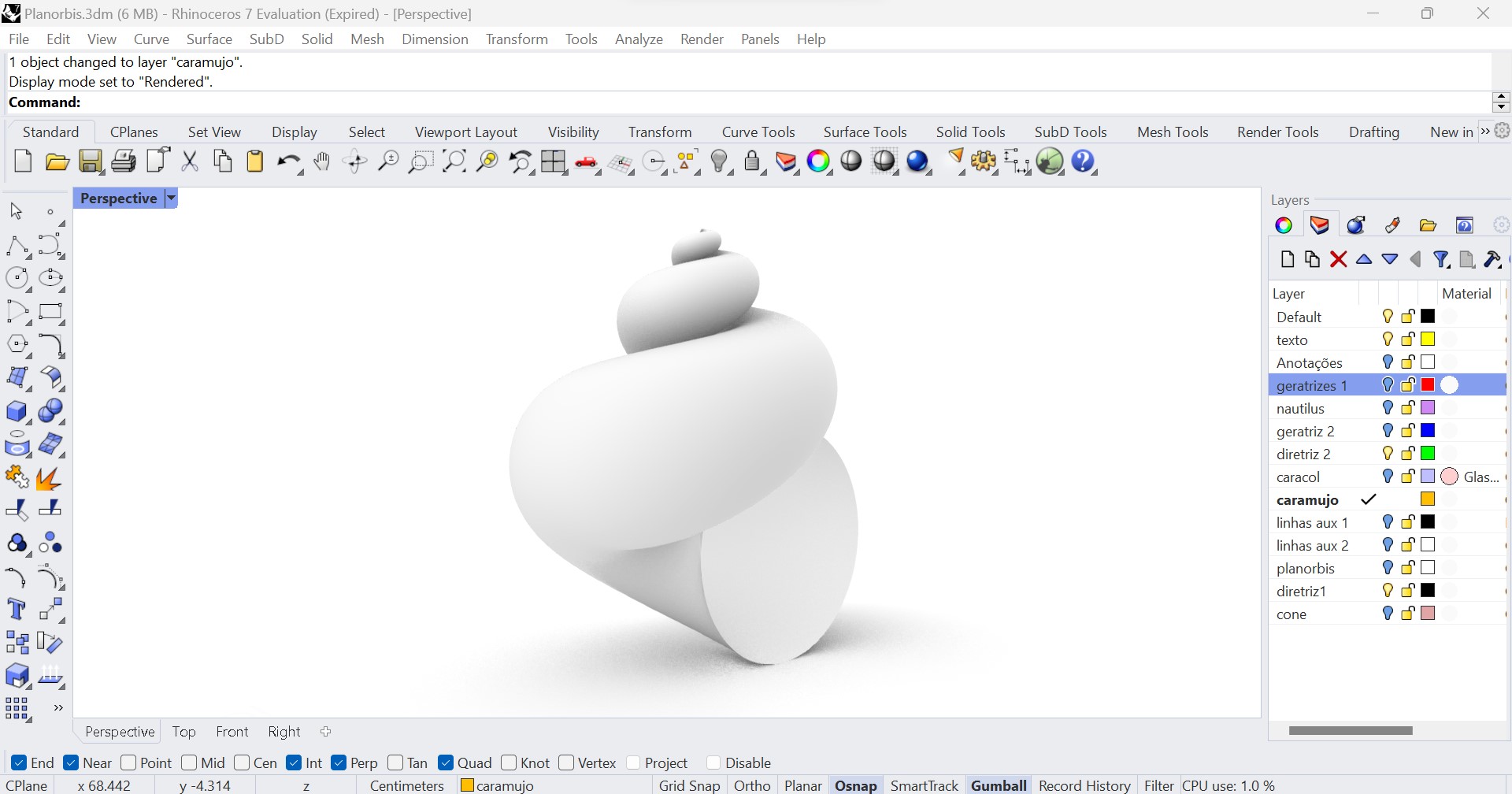 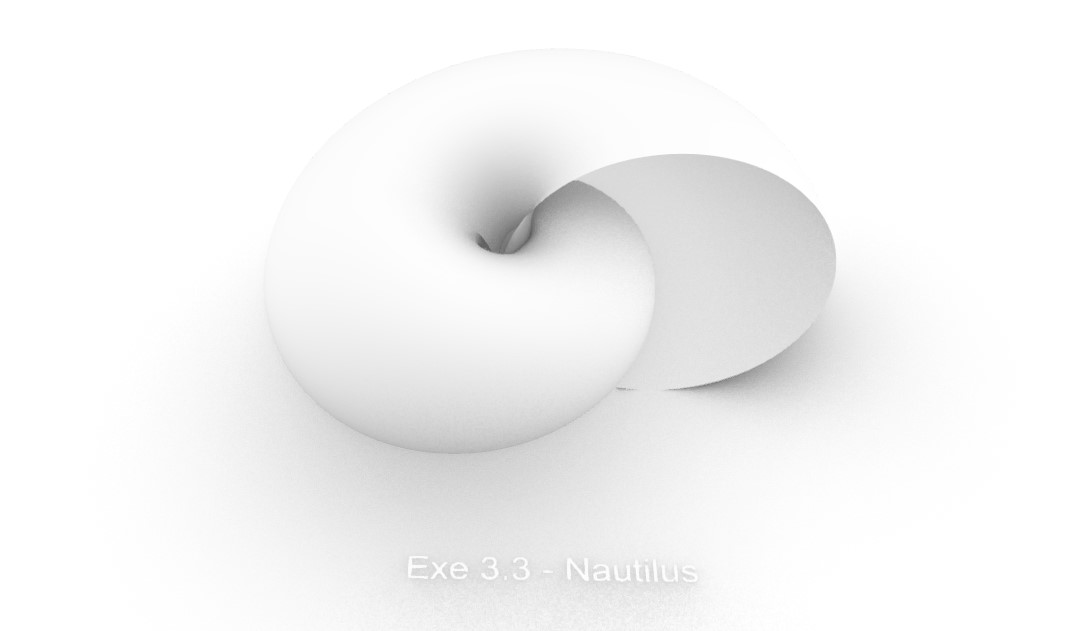 Exerc. 3 - Conchas
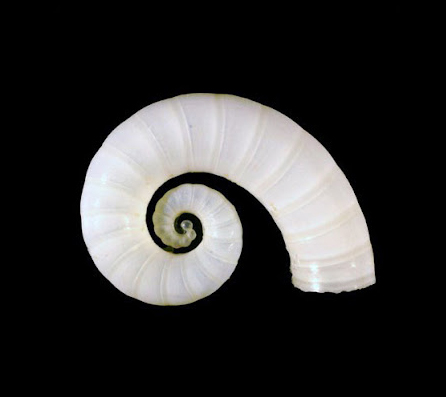 Exerc. 3.1 - Spirula
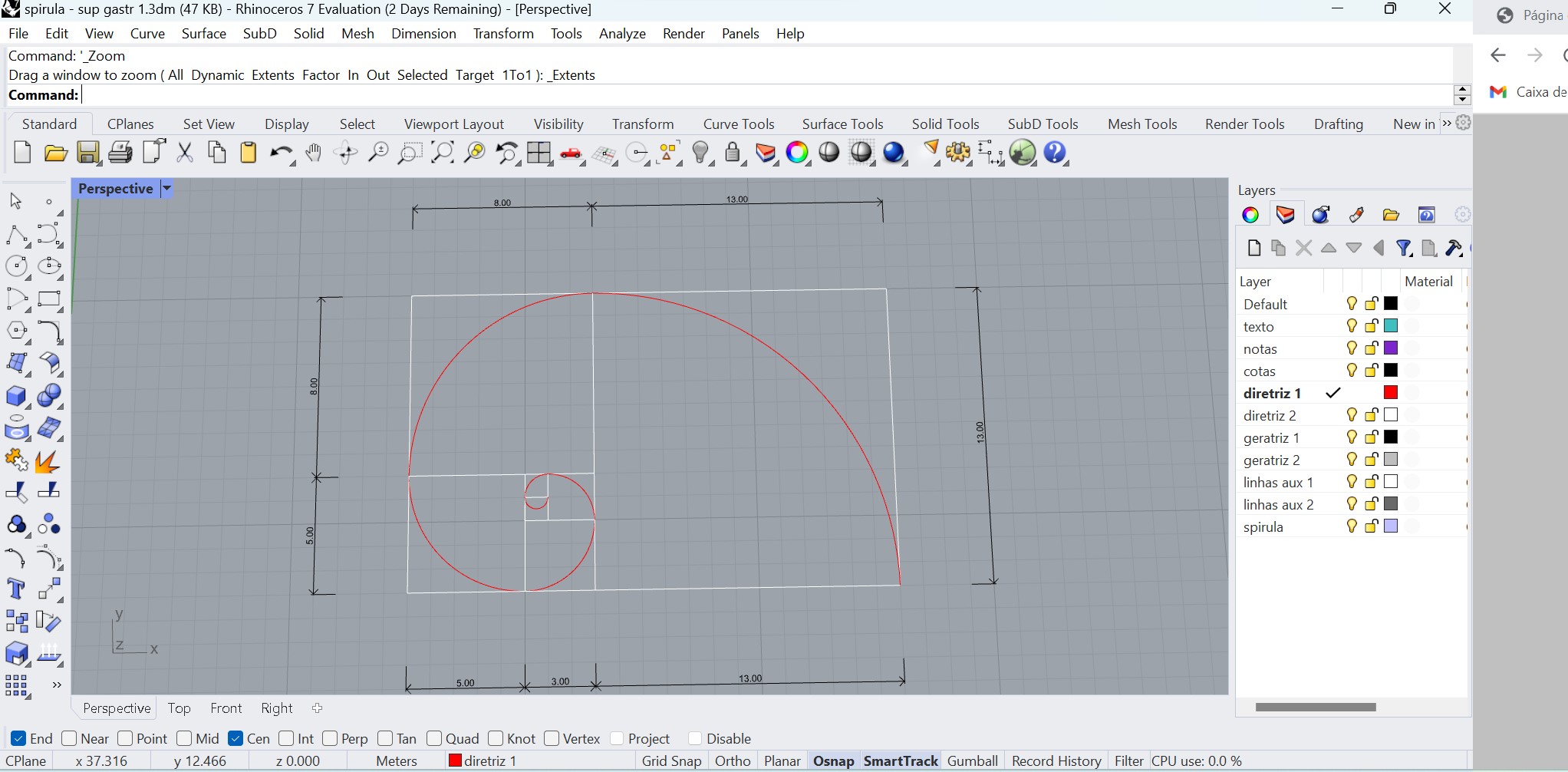 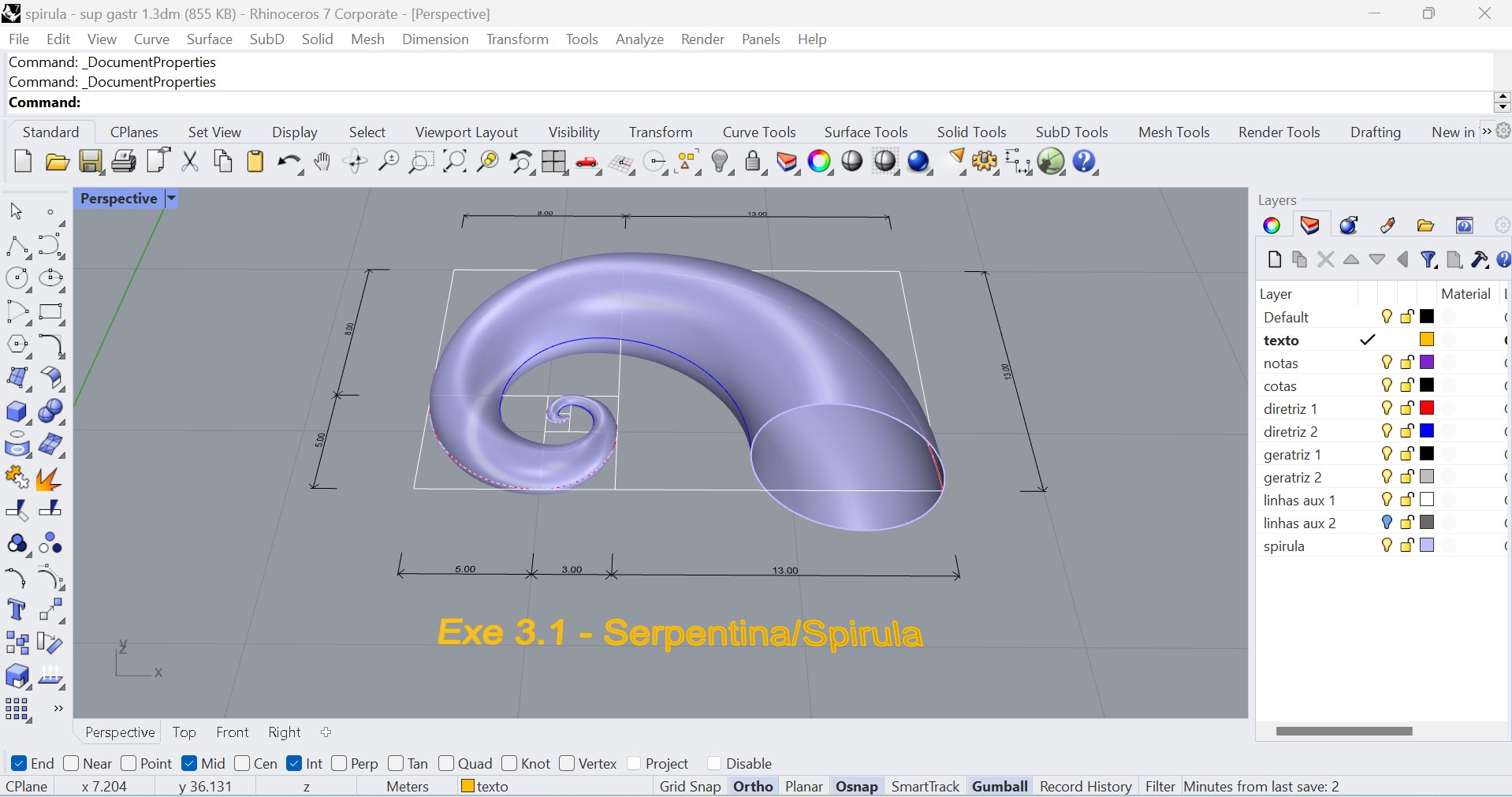 Exerc. 3.1 – Spirula (Processo)
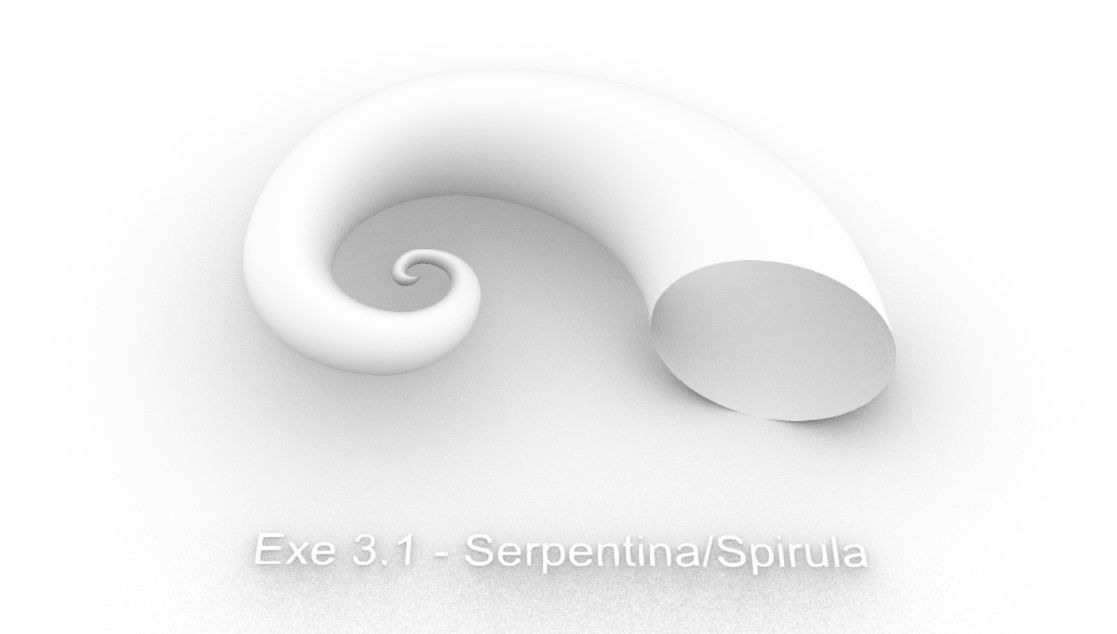 Exerc. 3.1 - Spirula
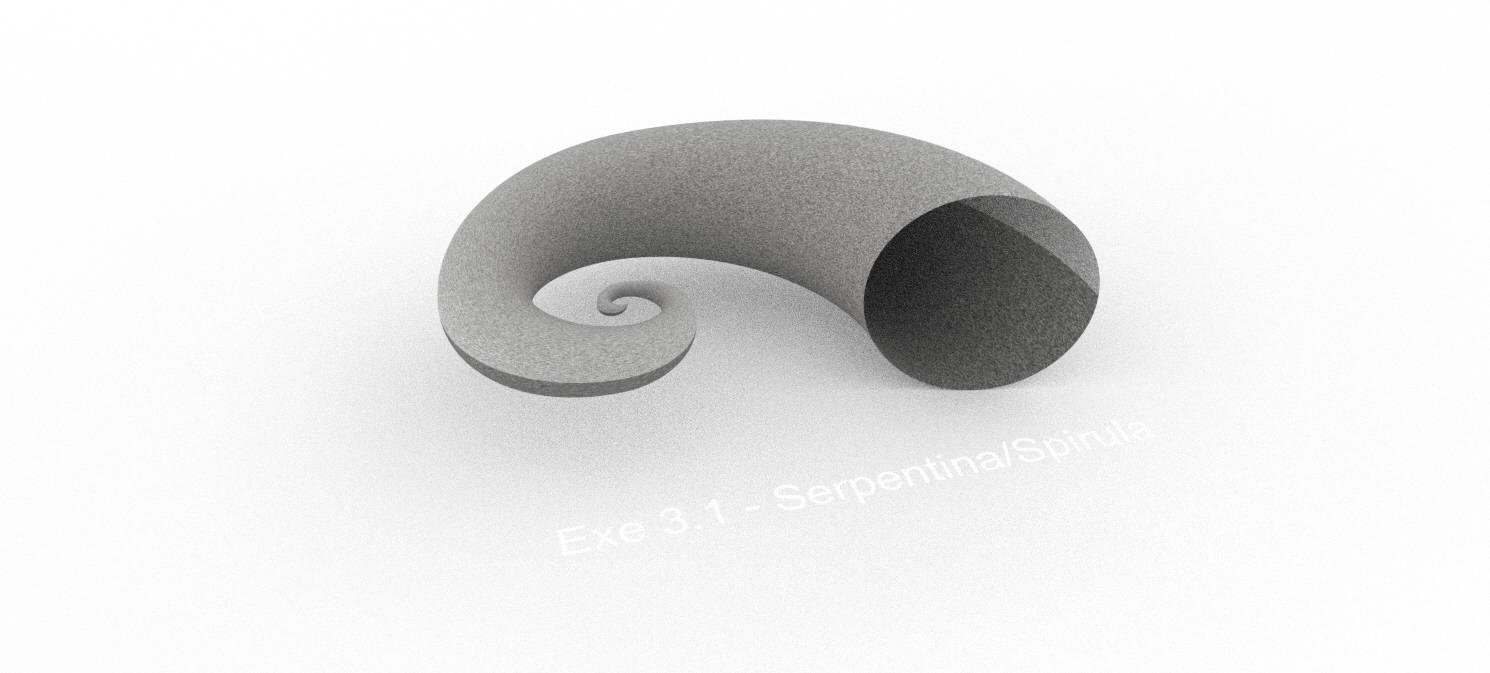 Exerc. 3.1 - Spirula
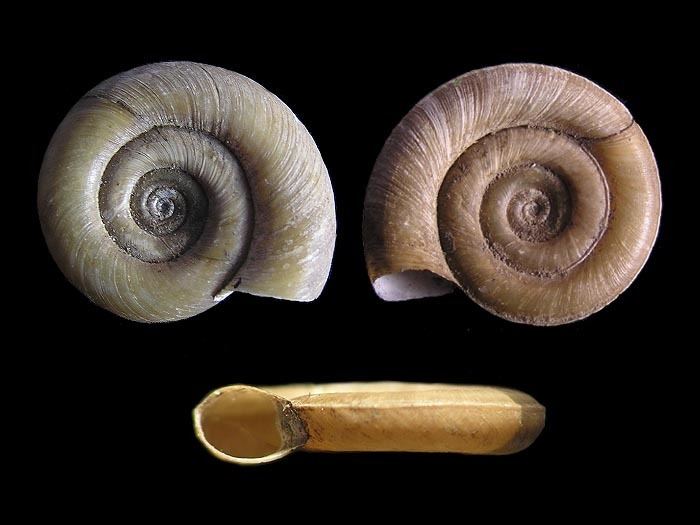 Exerc. 3.2 - Planorbis
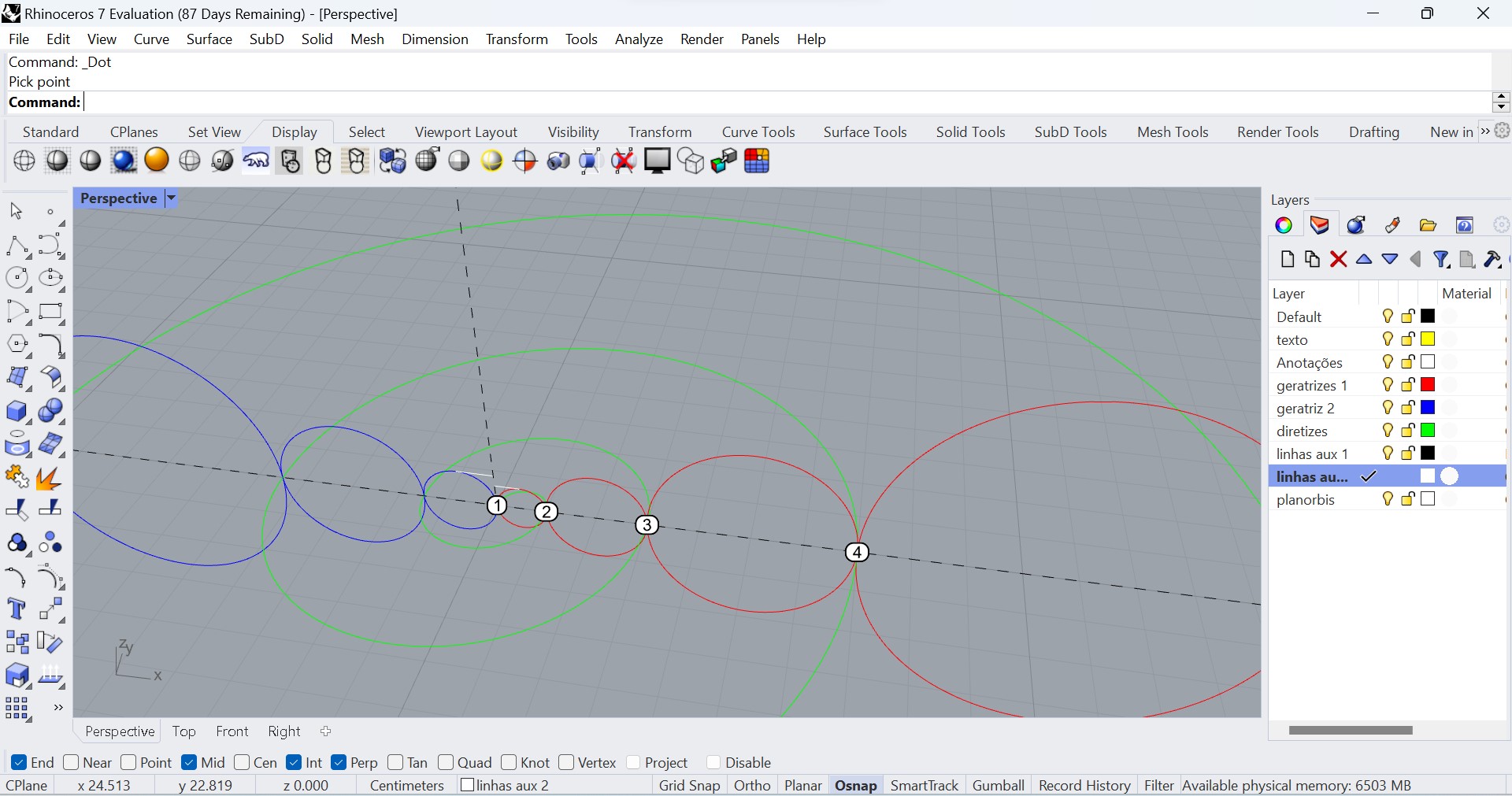 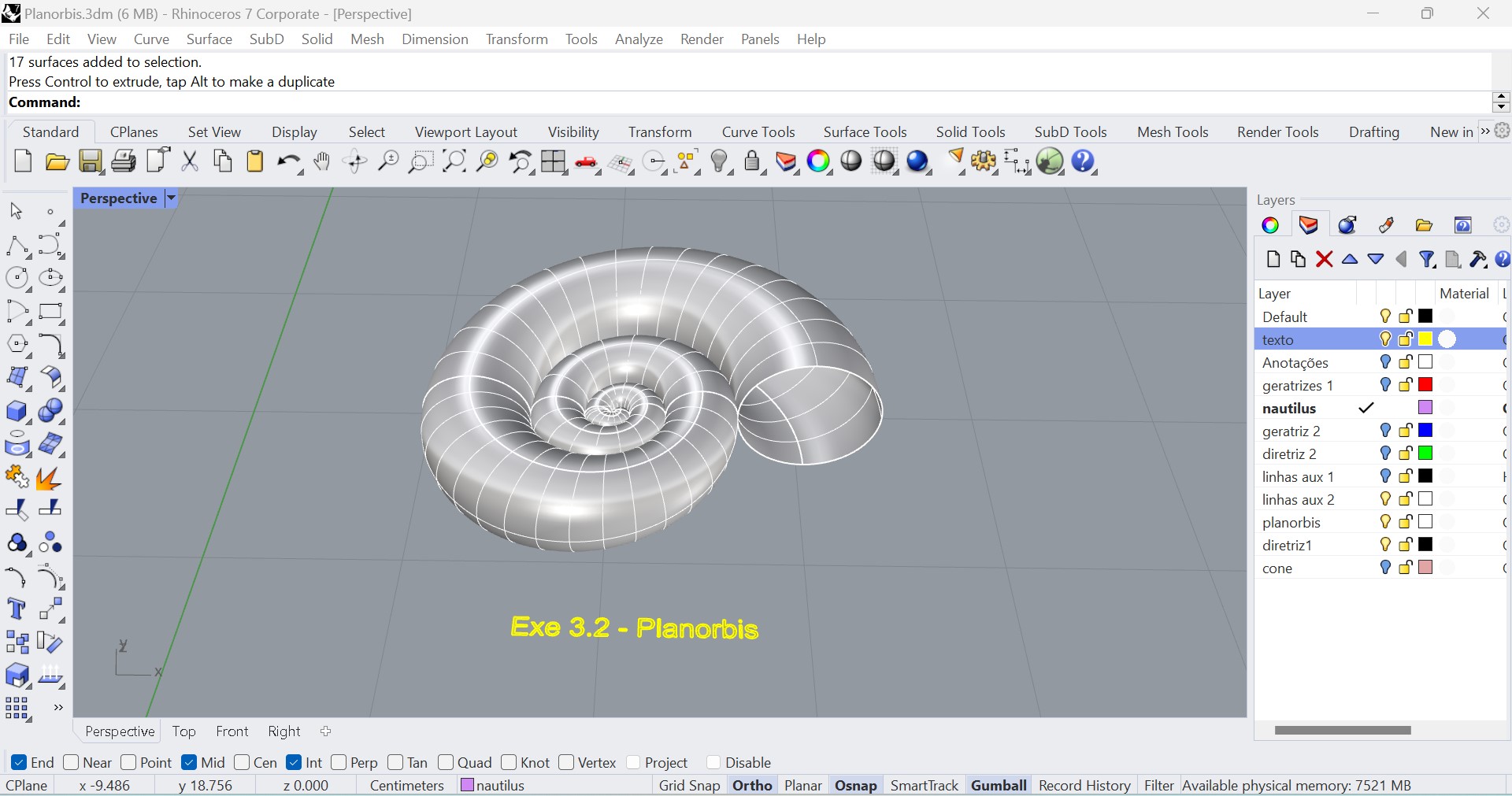 Exerc. 3.2 – Planorbis (Processo)
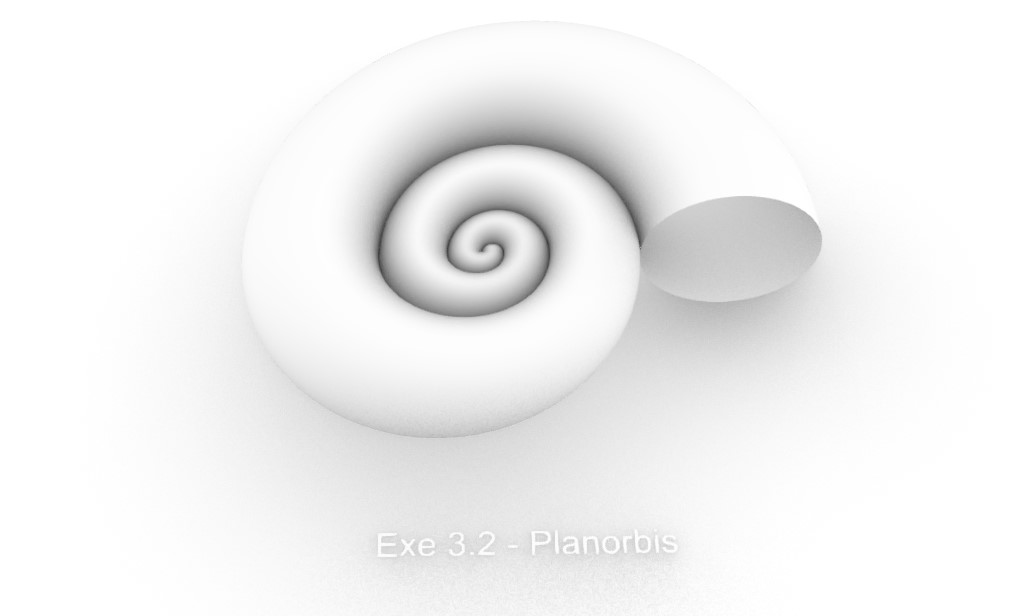 Exerc. 3.2 - Planorbis
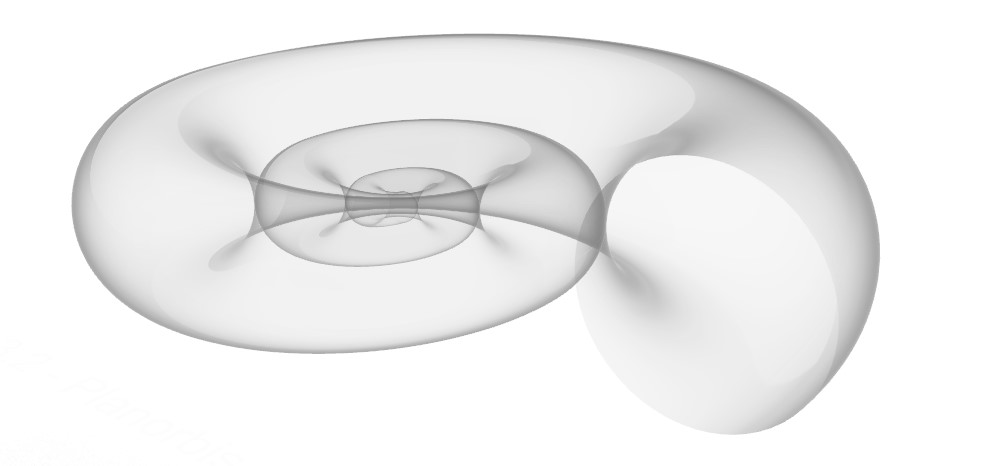 Exerc. 3.2 - Planorbis
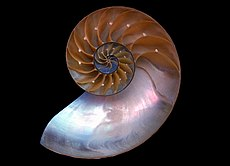 Exerc. 3.3 - Nautilus
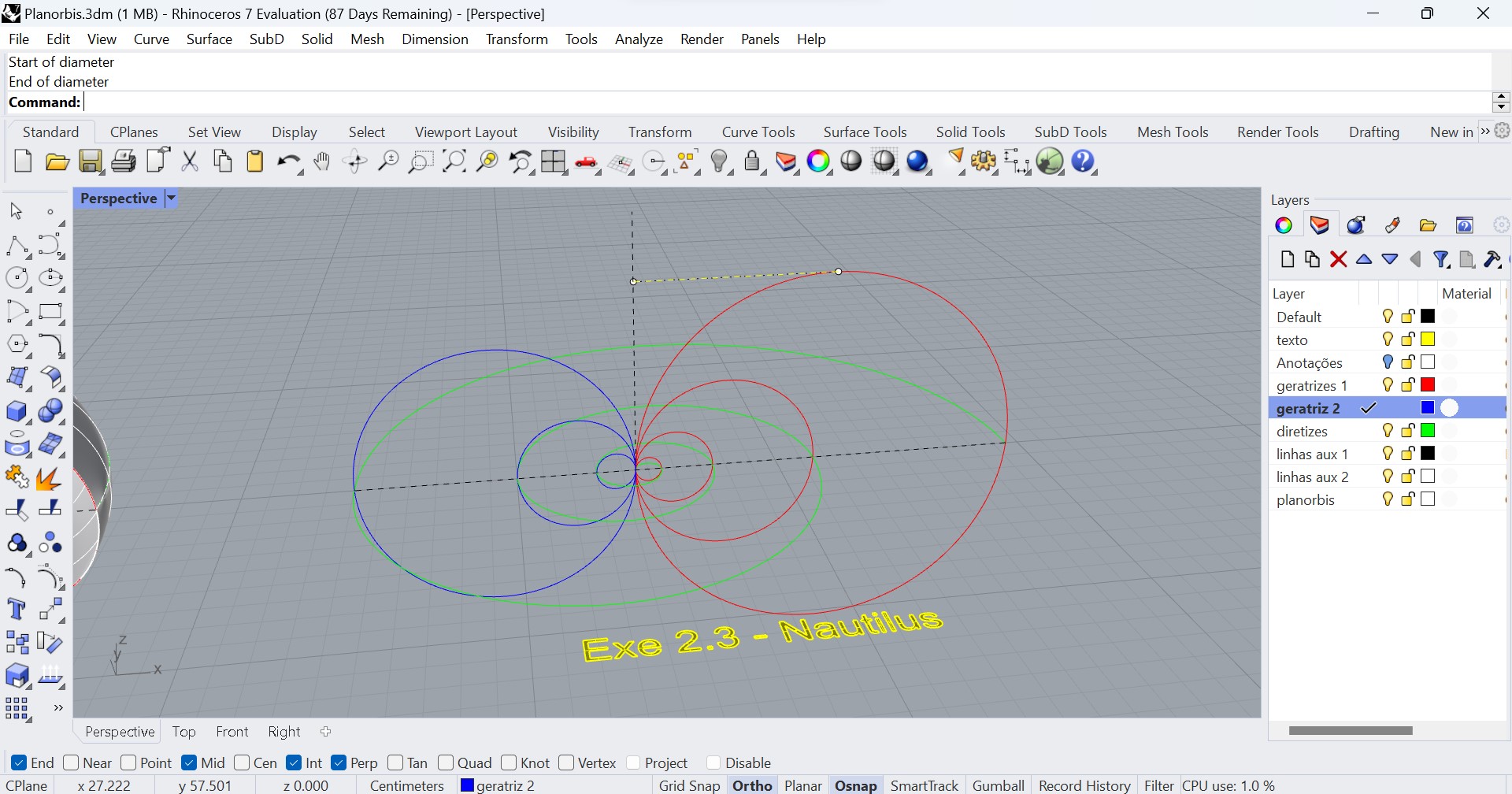 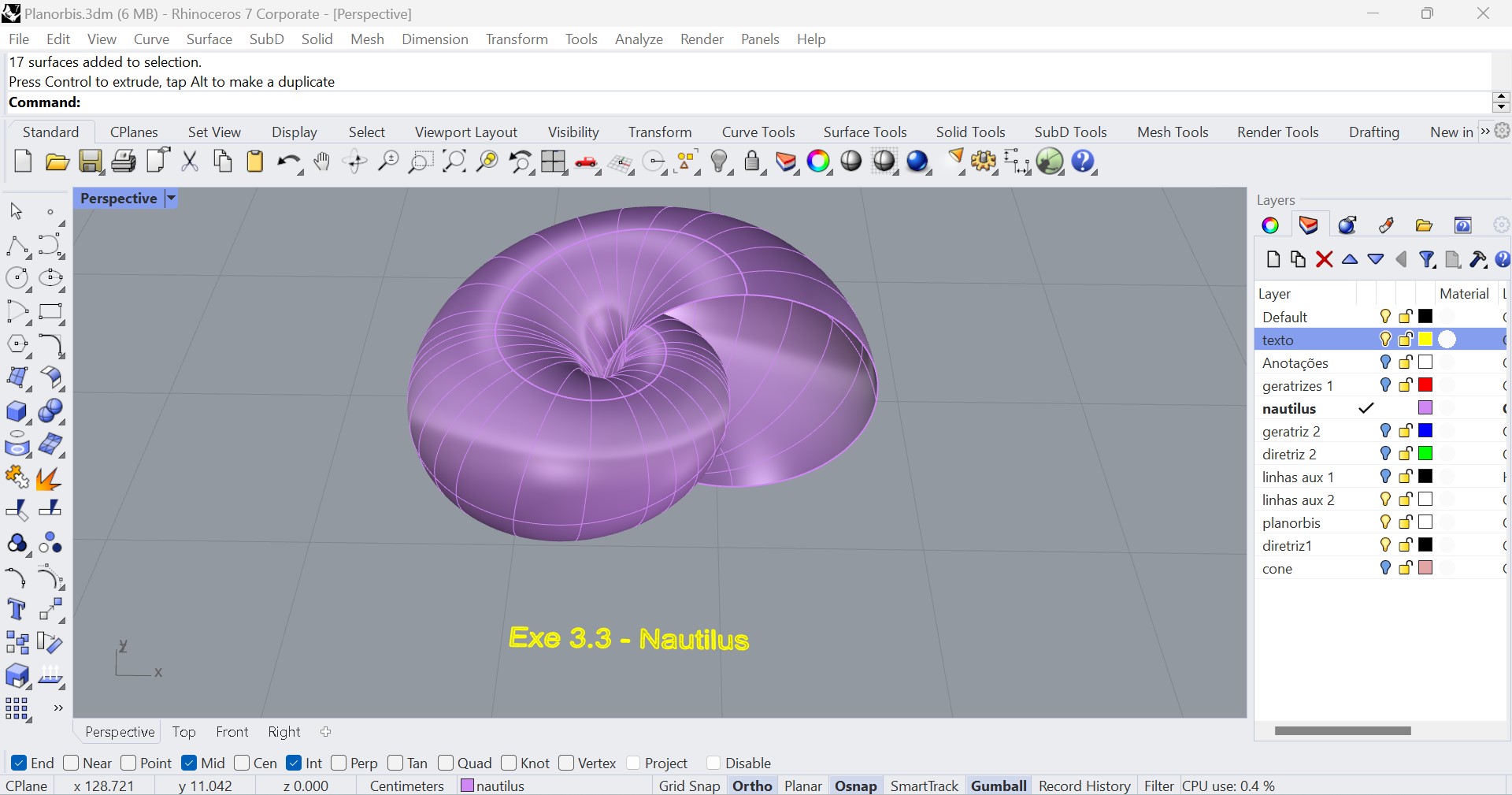 Exerc. 3.3 – Nautilus (Processo)
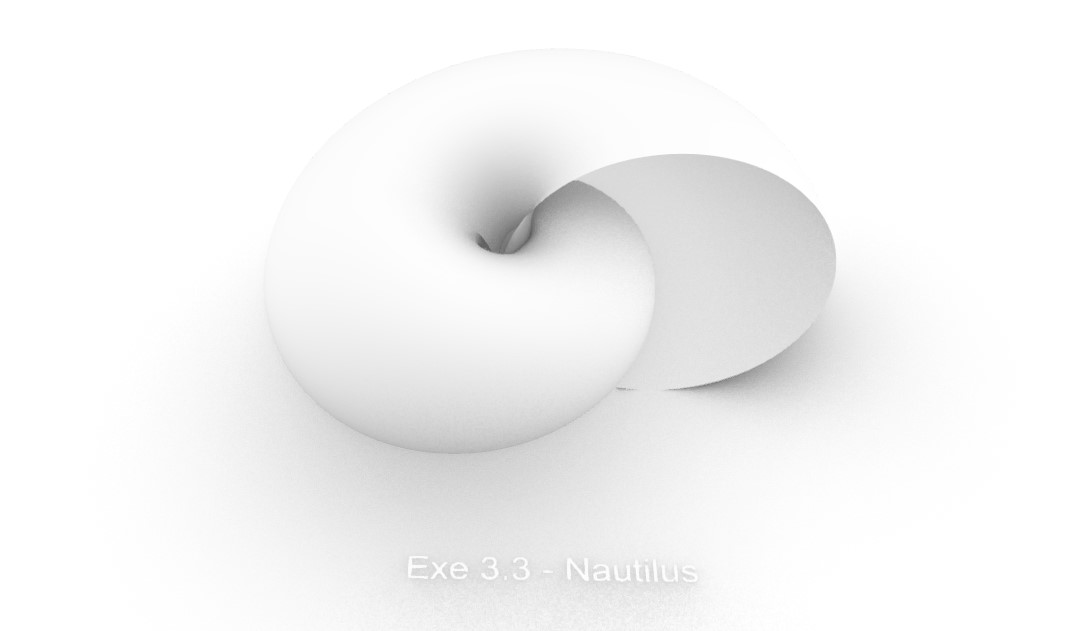 Exerc. 3.3 - Nautilus
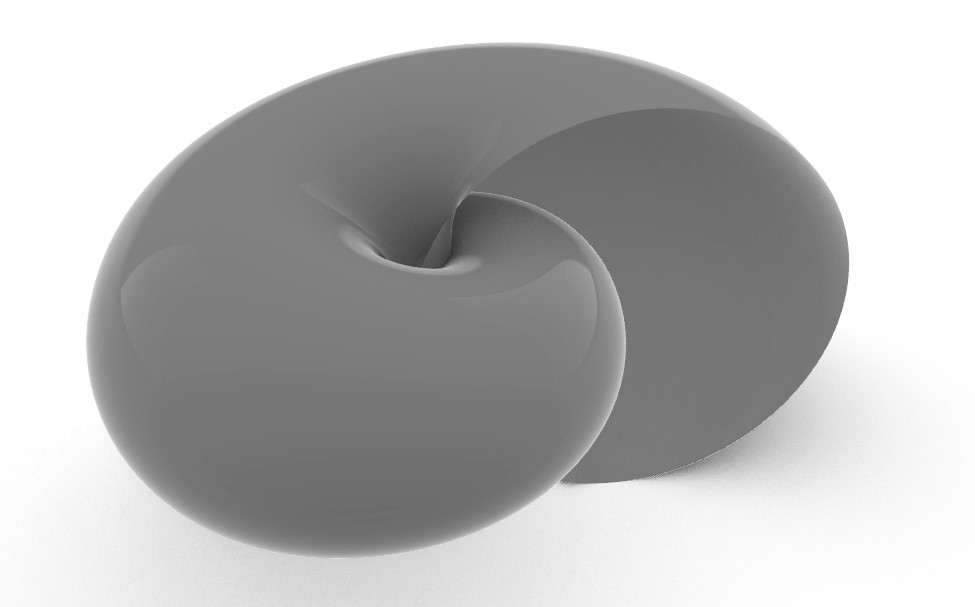 Exerc. 3.3 - Nautilus
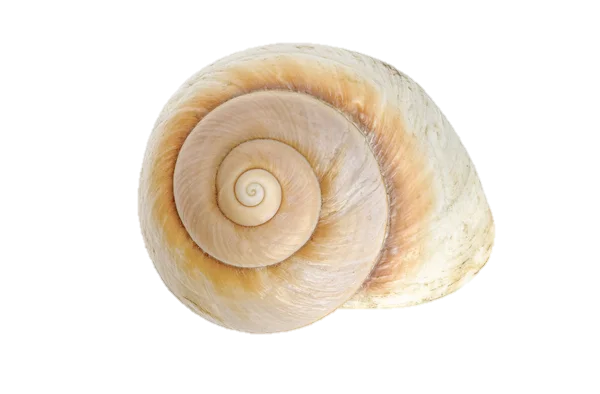 Exerc. 3.4 - Caracol
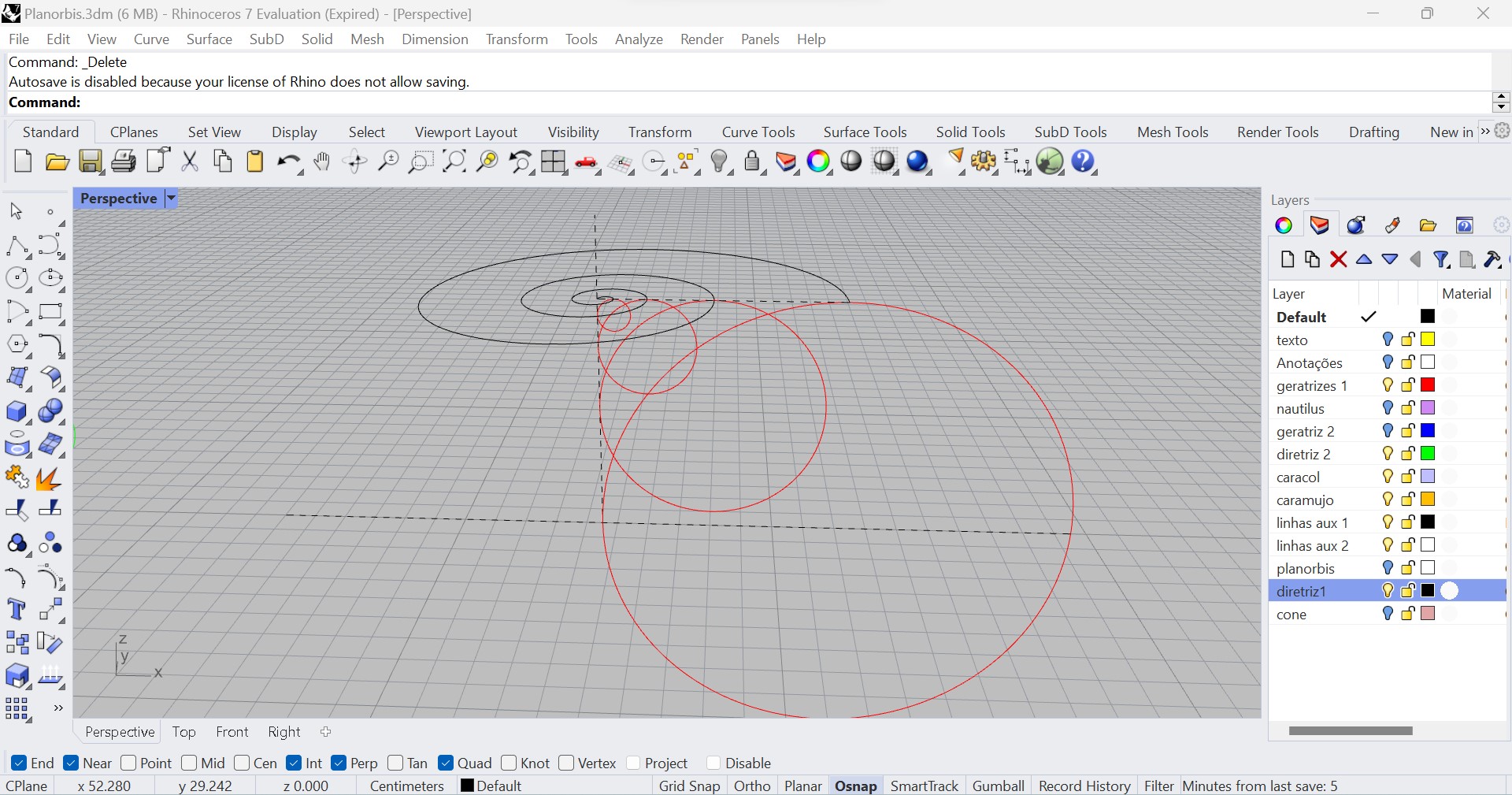 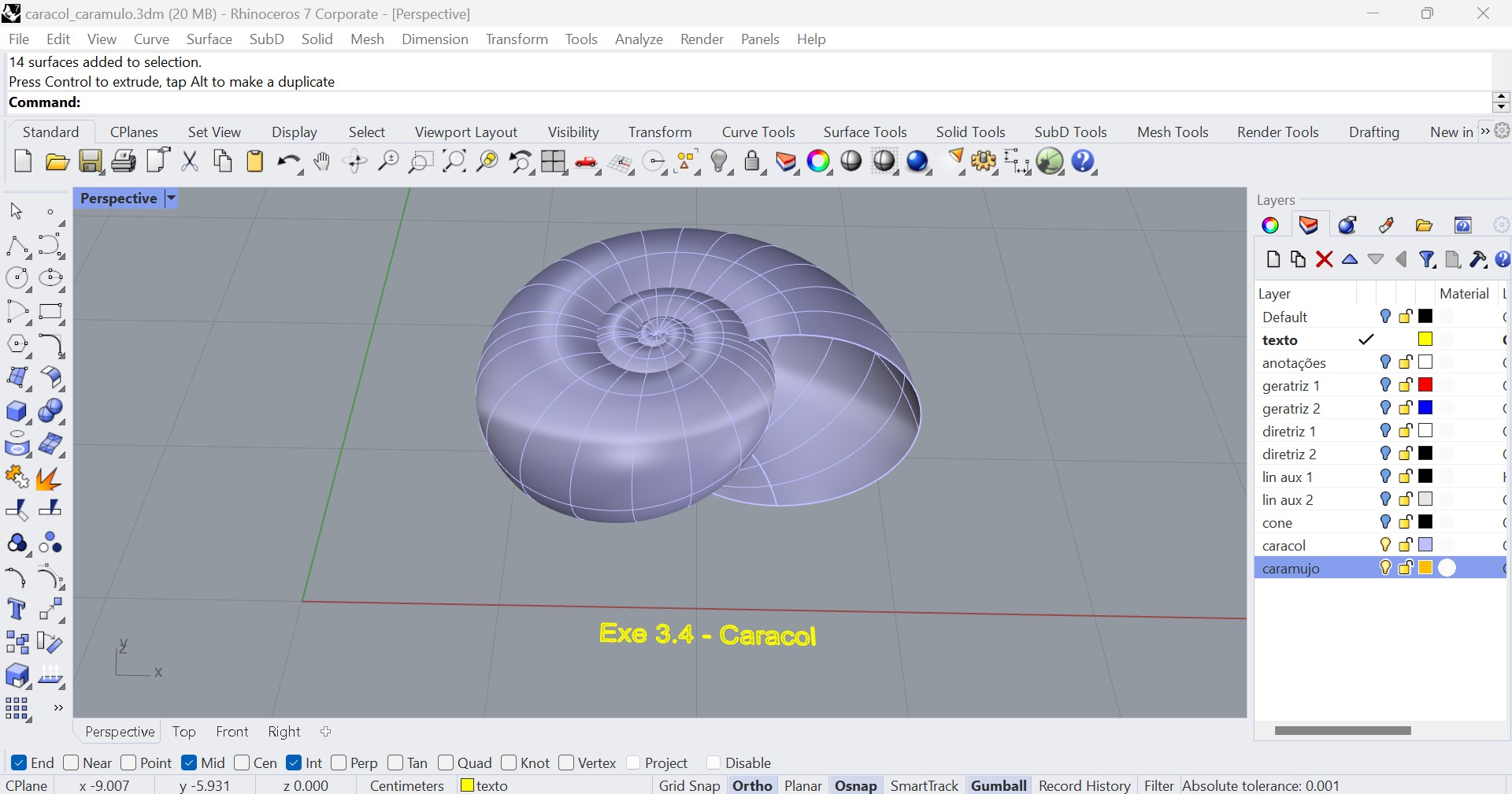 Exerc. 3.4 – Caracol (Processo)
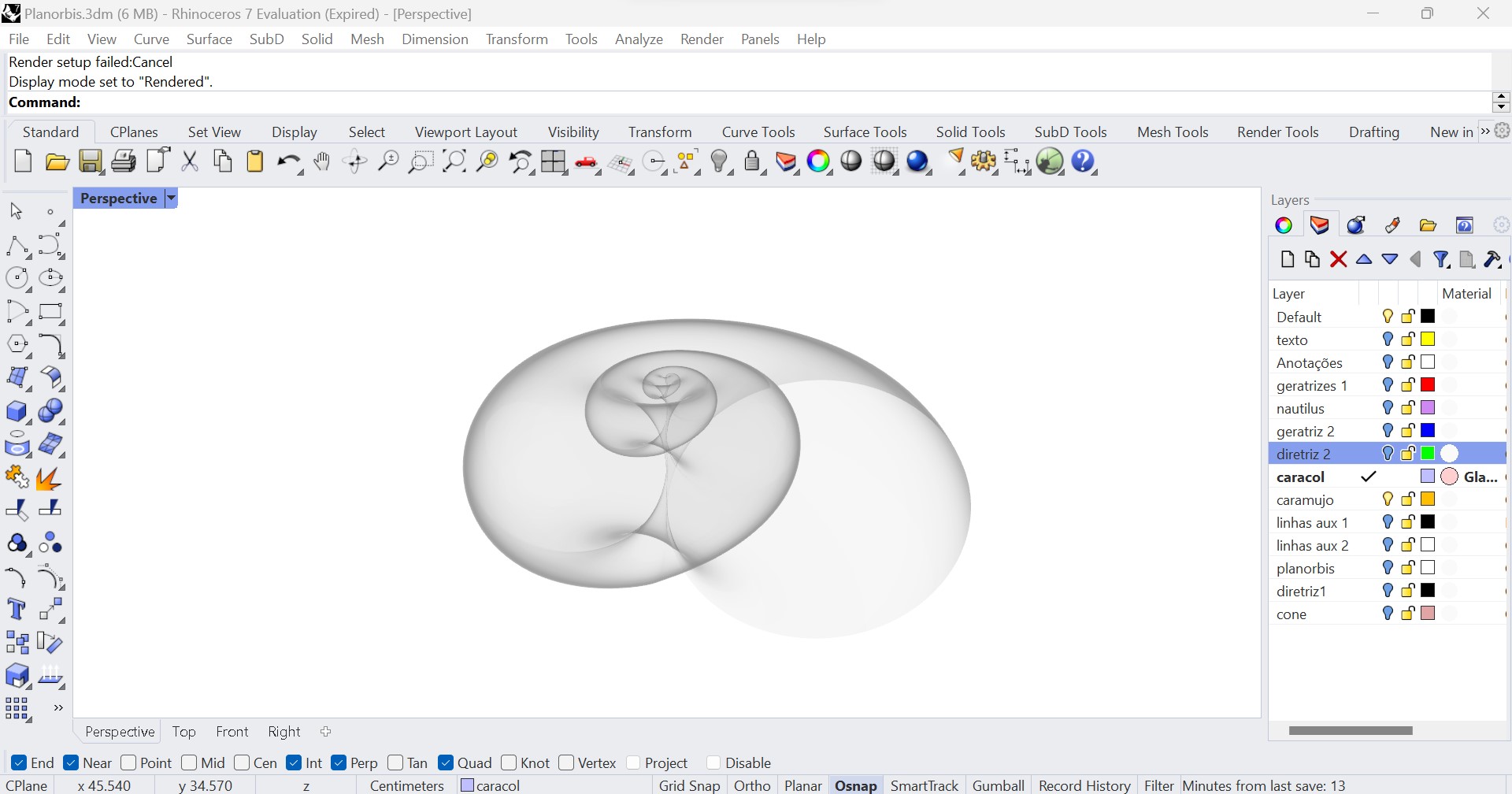 Exerc. 3.4 – Caracol
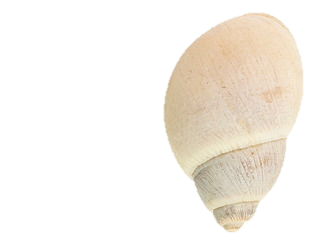 Exerc. 3.5 - Caramujo
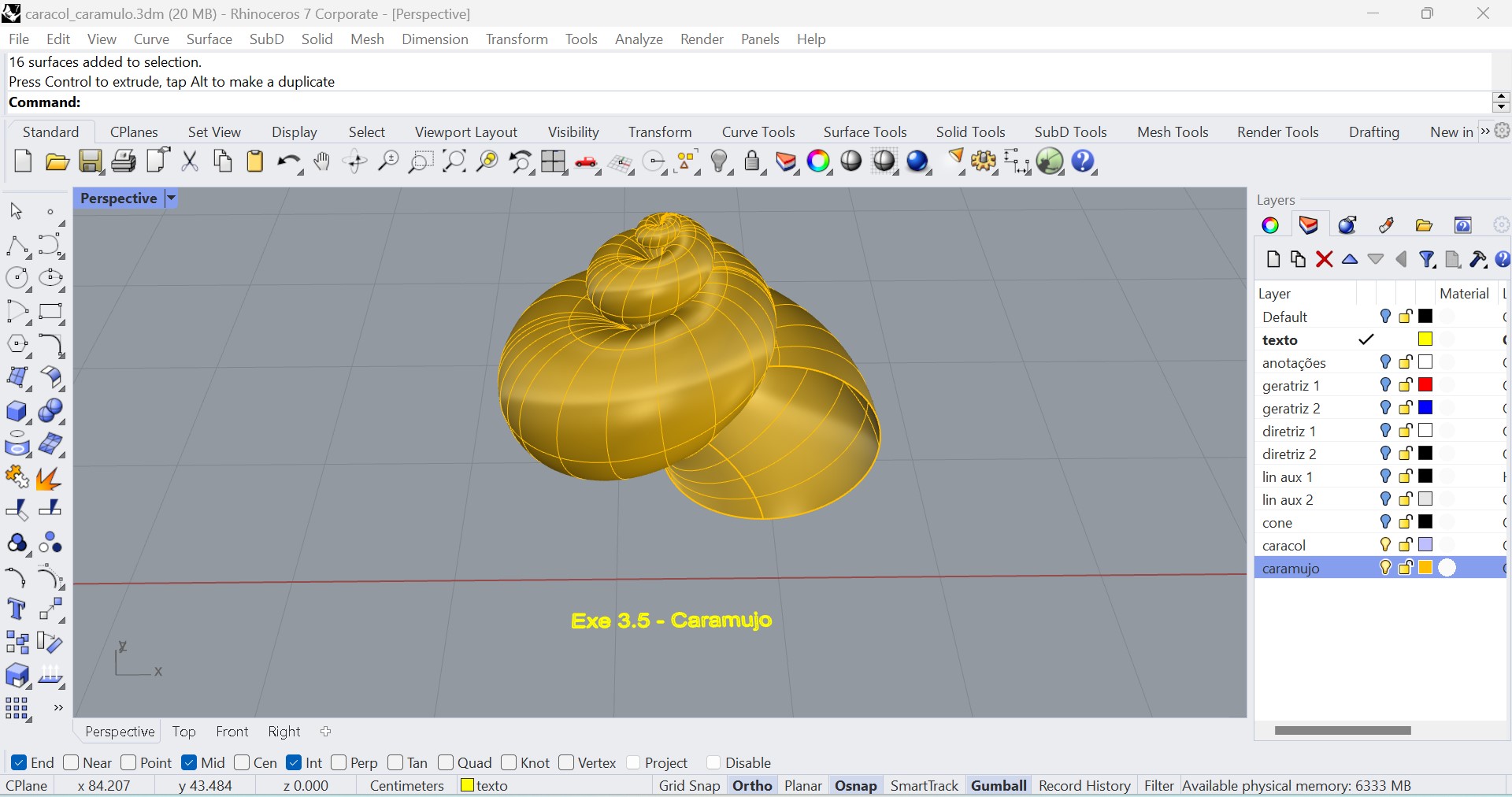 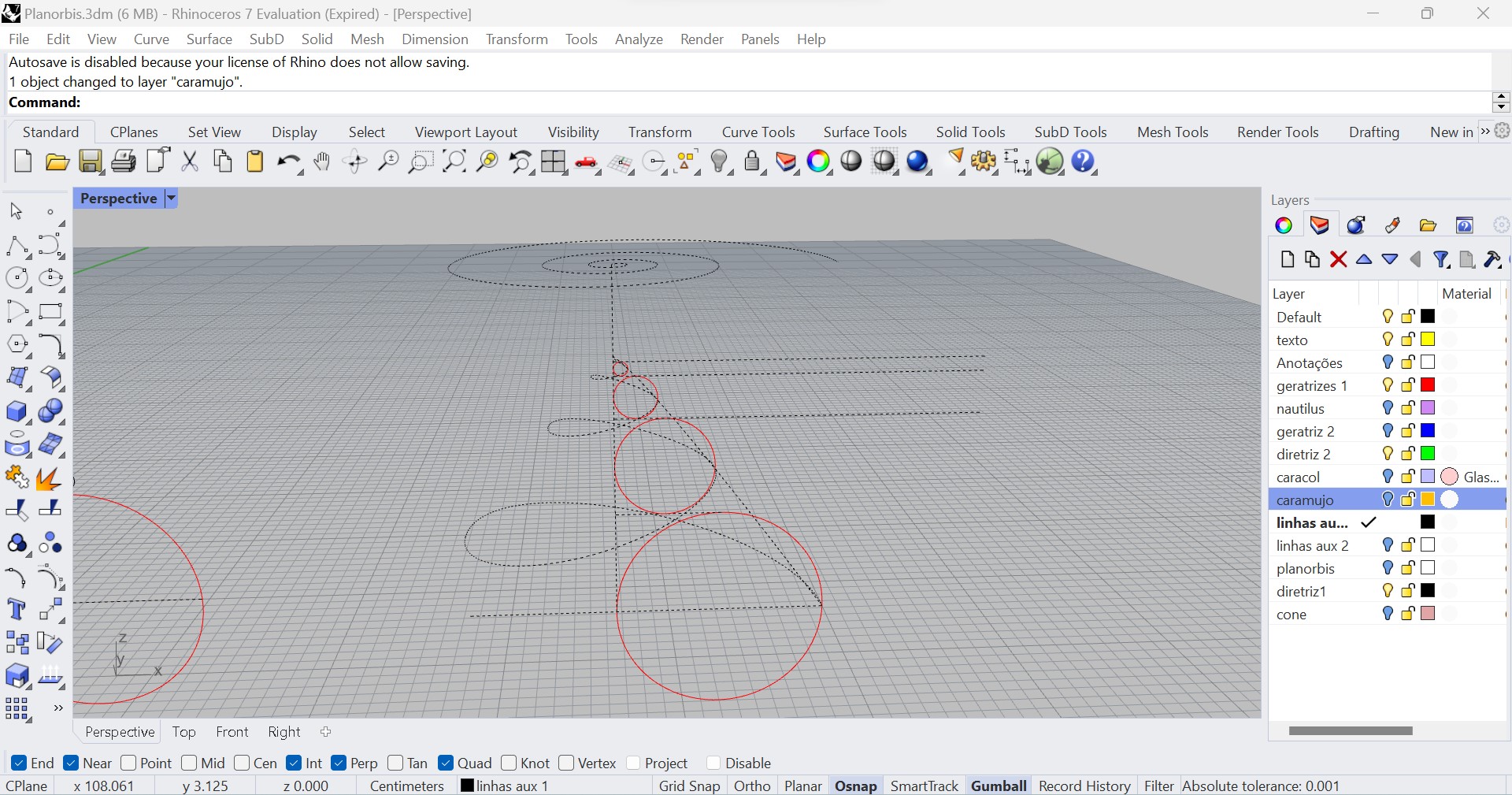 Exerc. 3.5 – Caramujo (Processo)
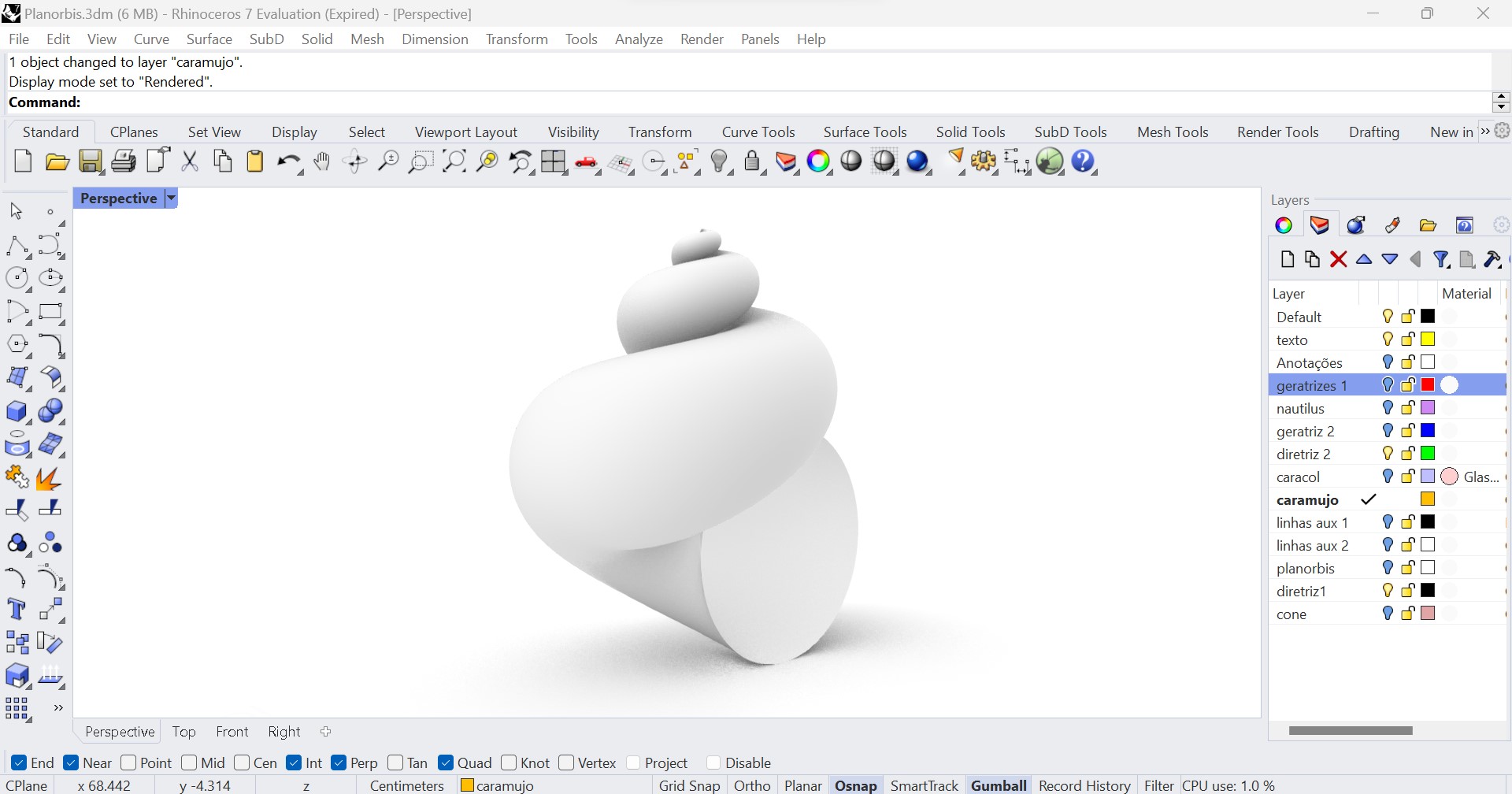 Exerc. 3.5 – Caramujo
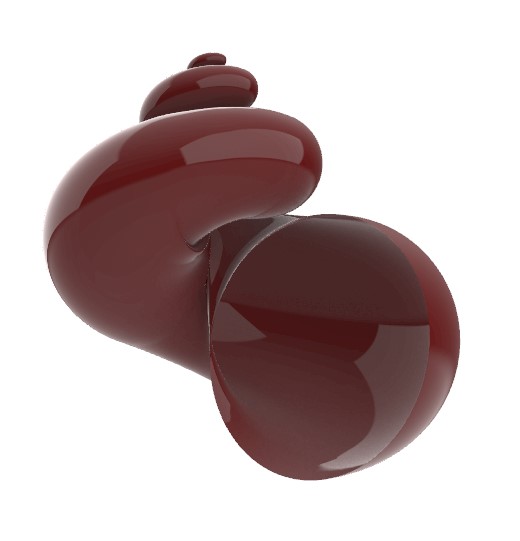 Exerc. 3.5 – Caramujo
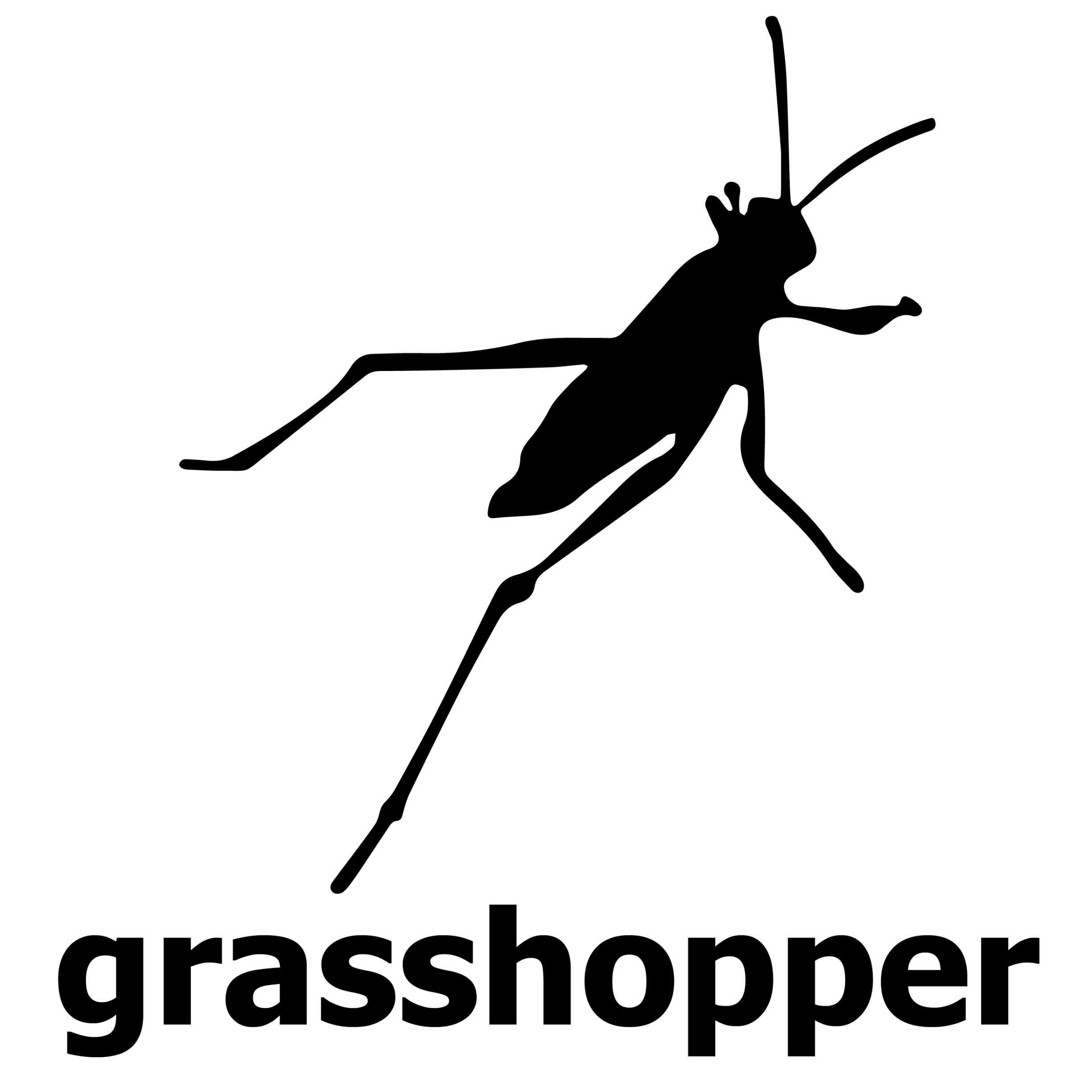 Exerc. 4 – Grasshopper
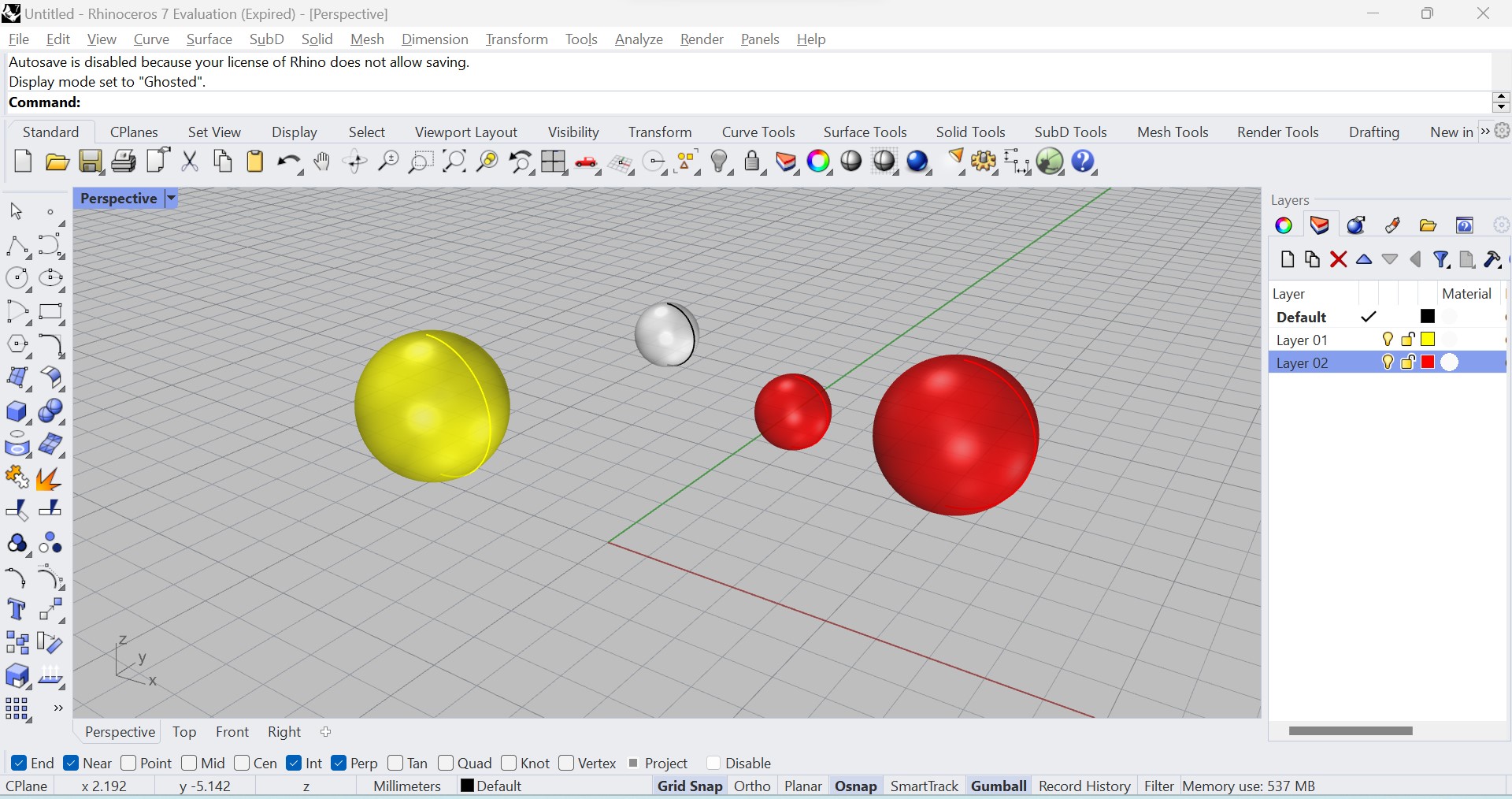 Exerc. 4.1 – Grasshopper Formas Geométricas
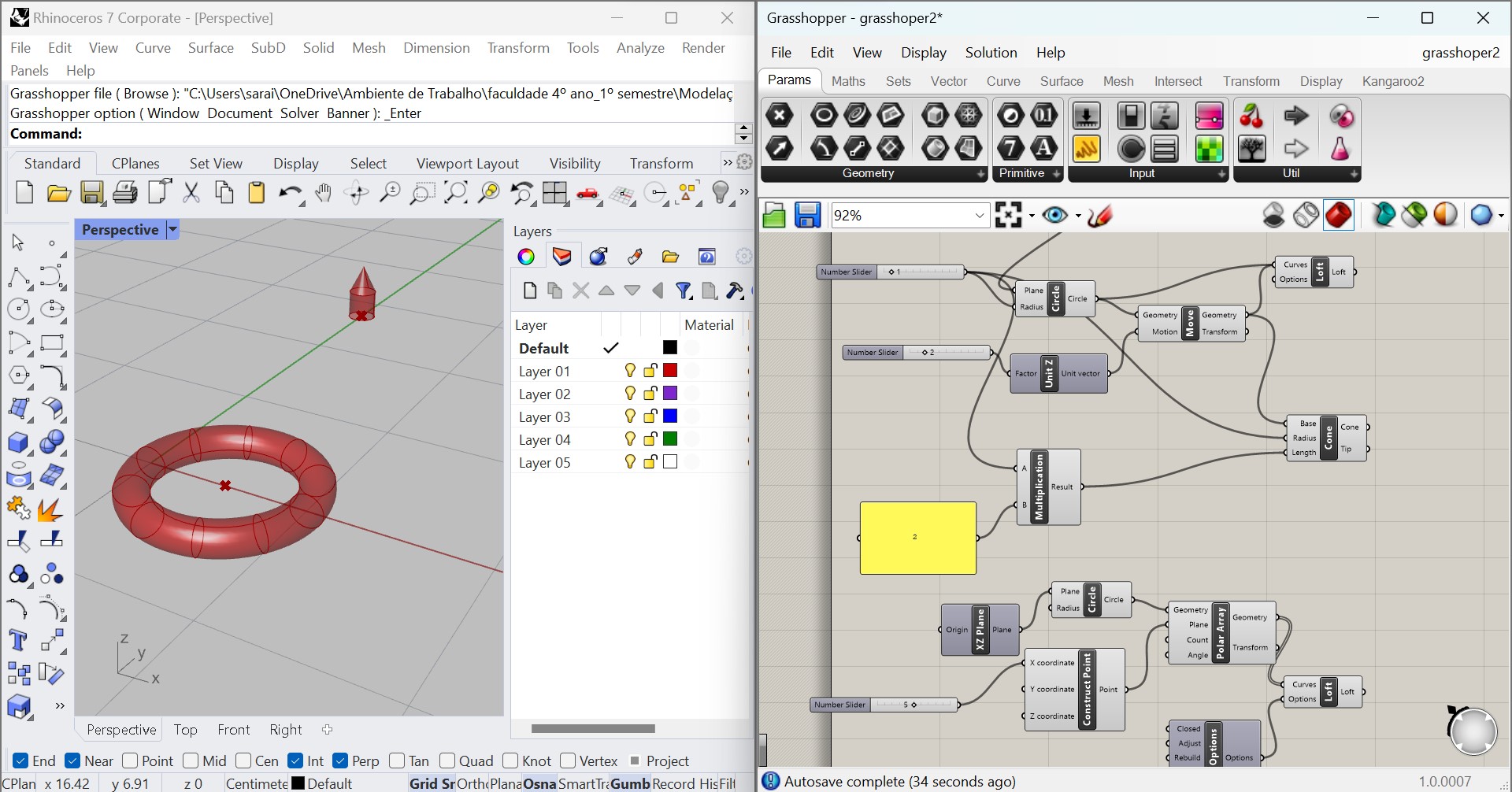 Exerc. 4.1 – Grasshopper Formas Geométricas
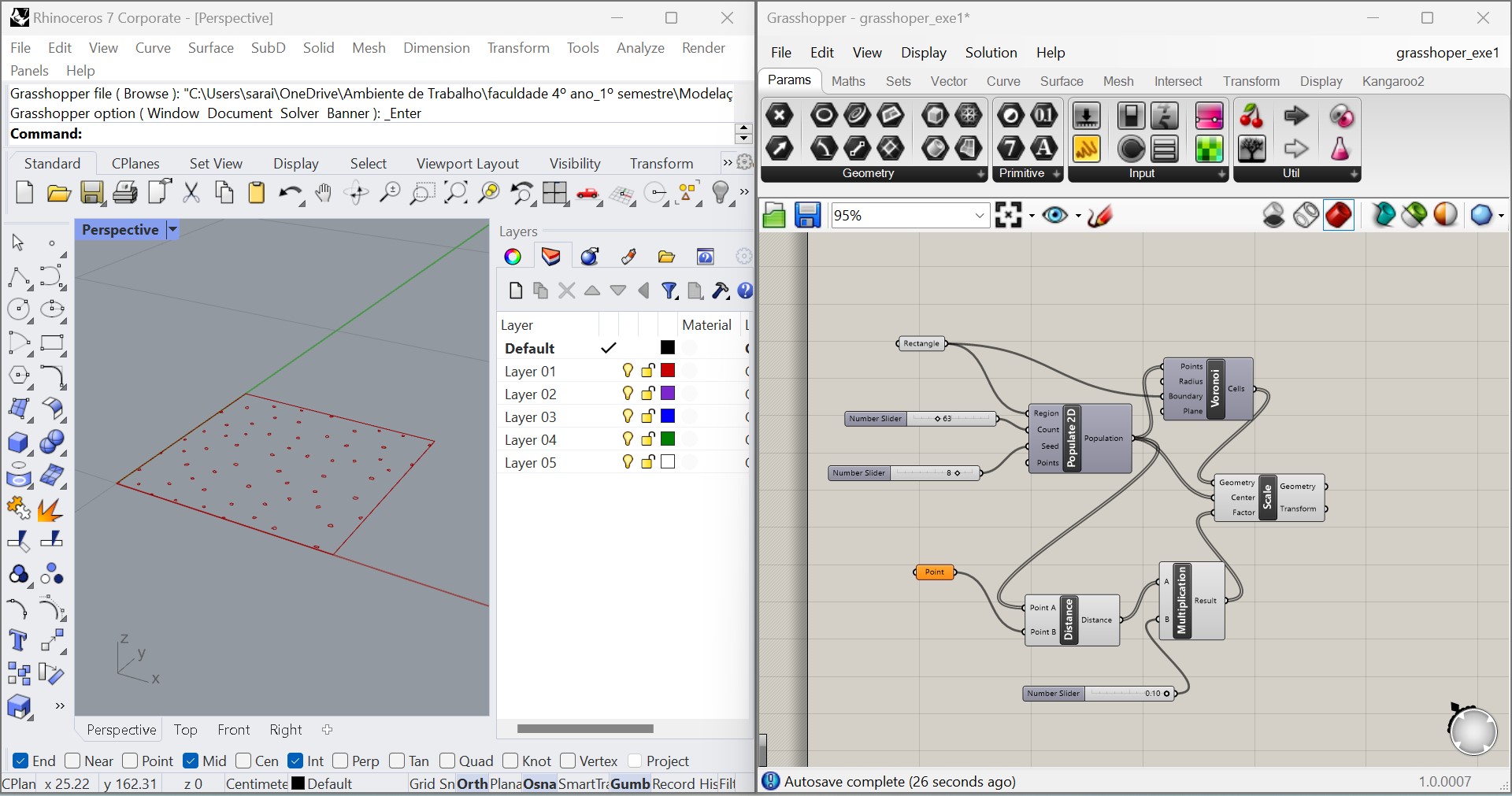 Exerc. 4.2 – Grasshopper
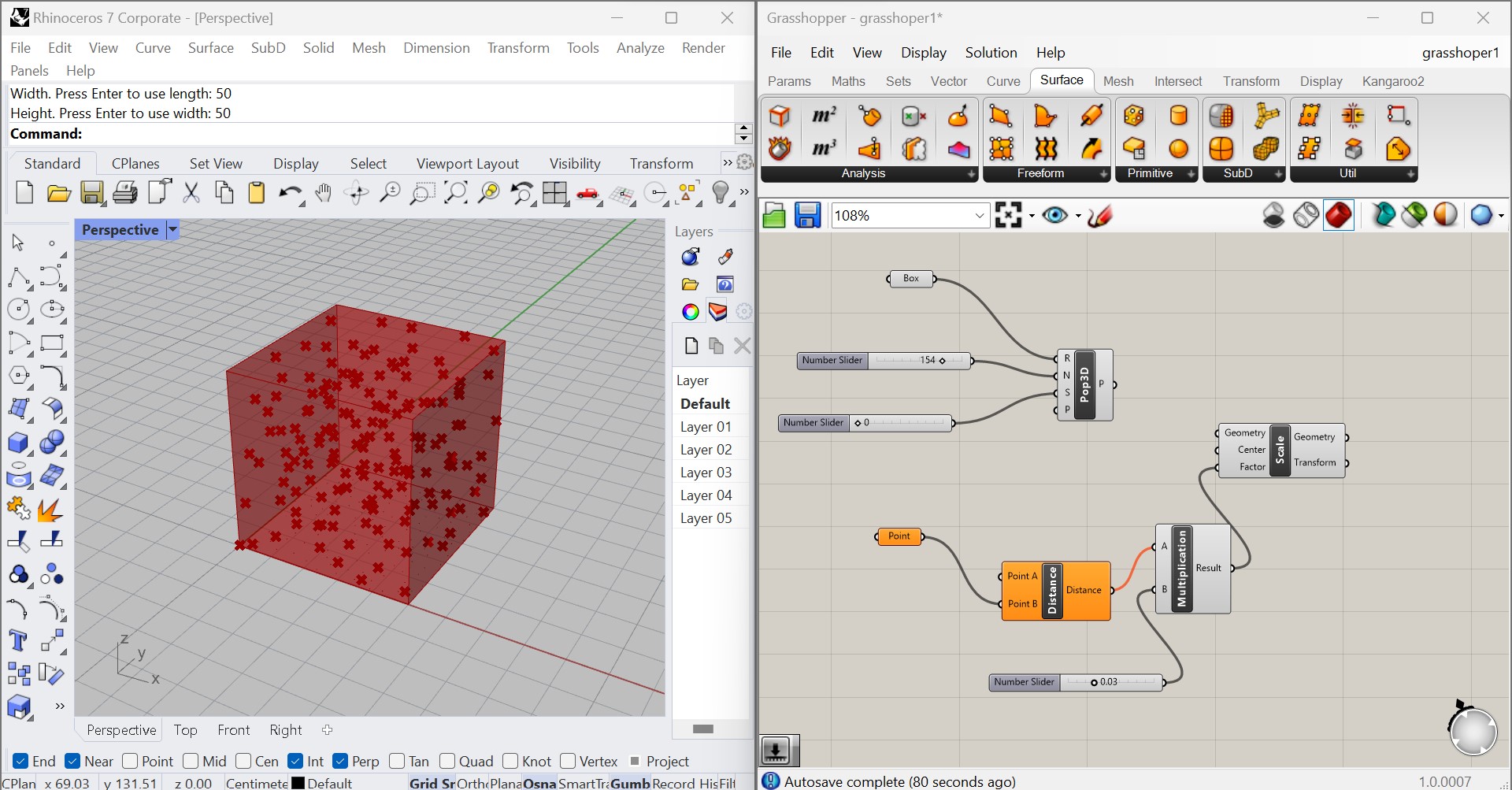 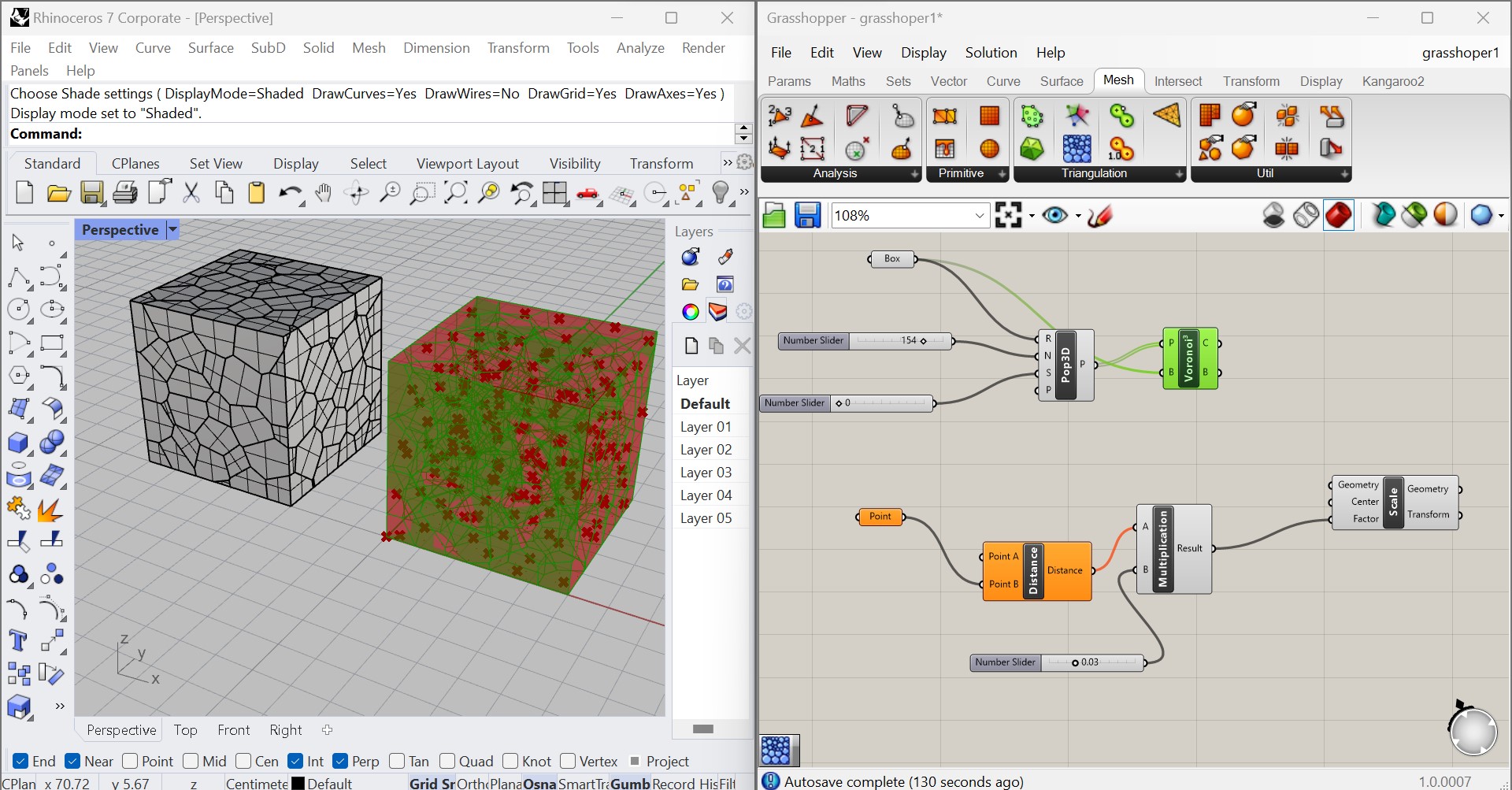 Exerc. 4.3 – Grasshopper Cubo Explodido
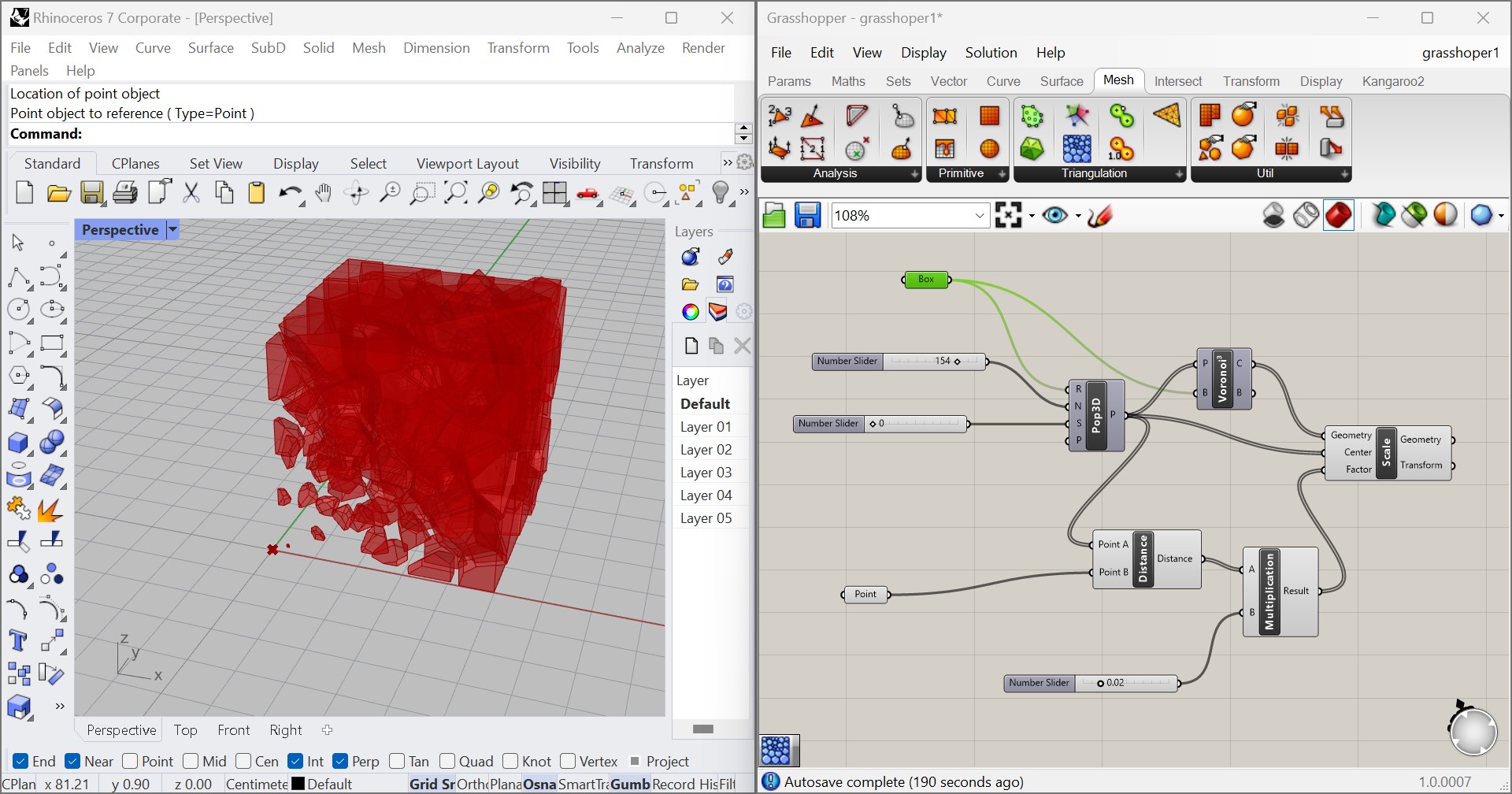 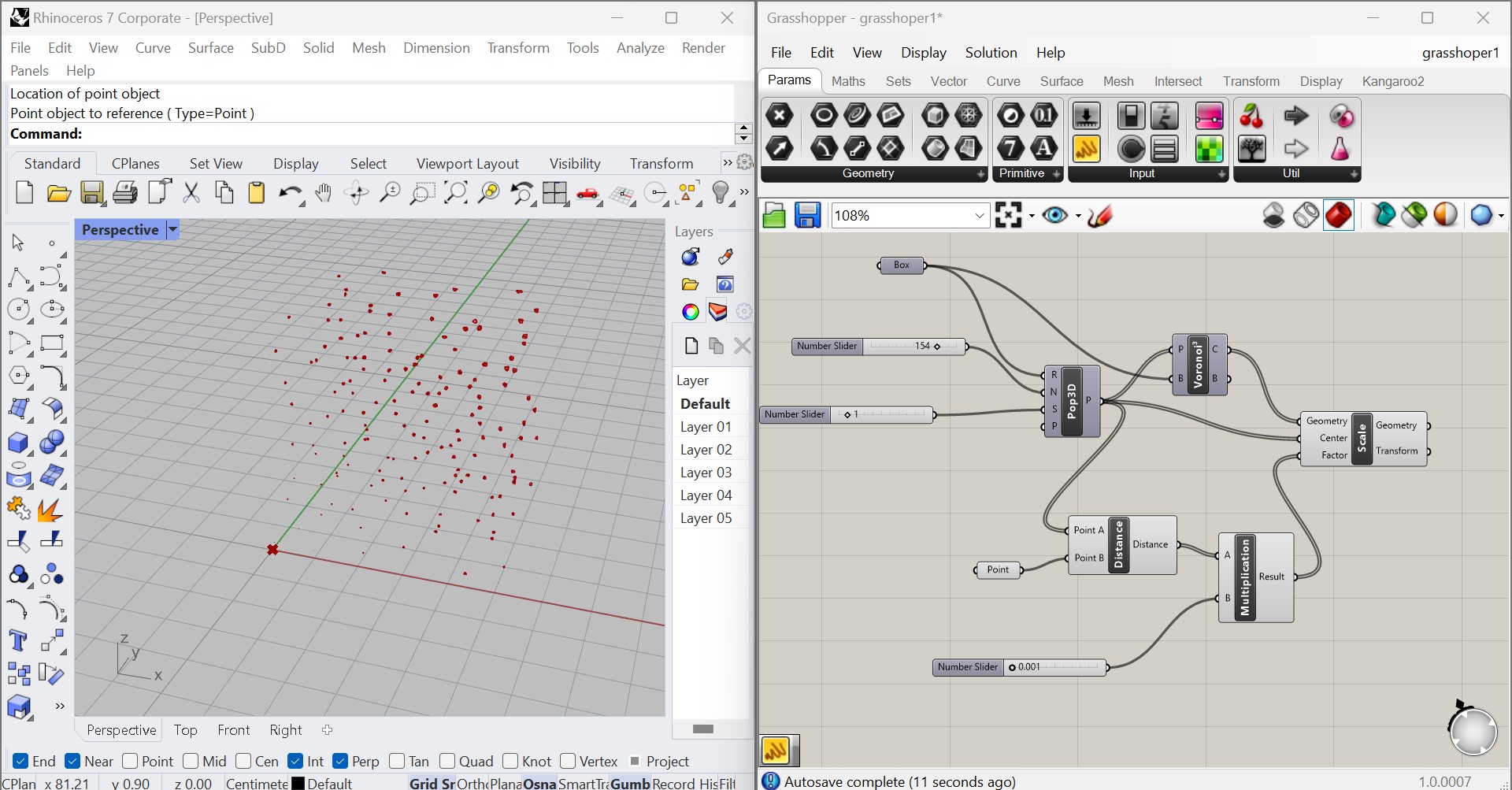 Exerc. 4.3 – Grasshopper Cubo Explodido
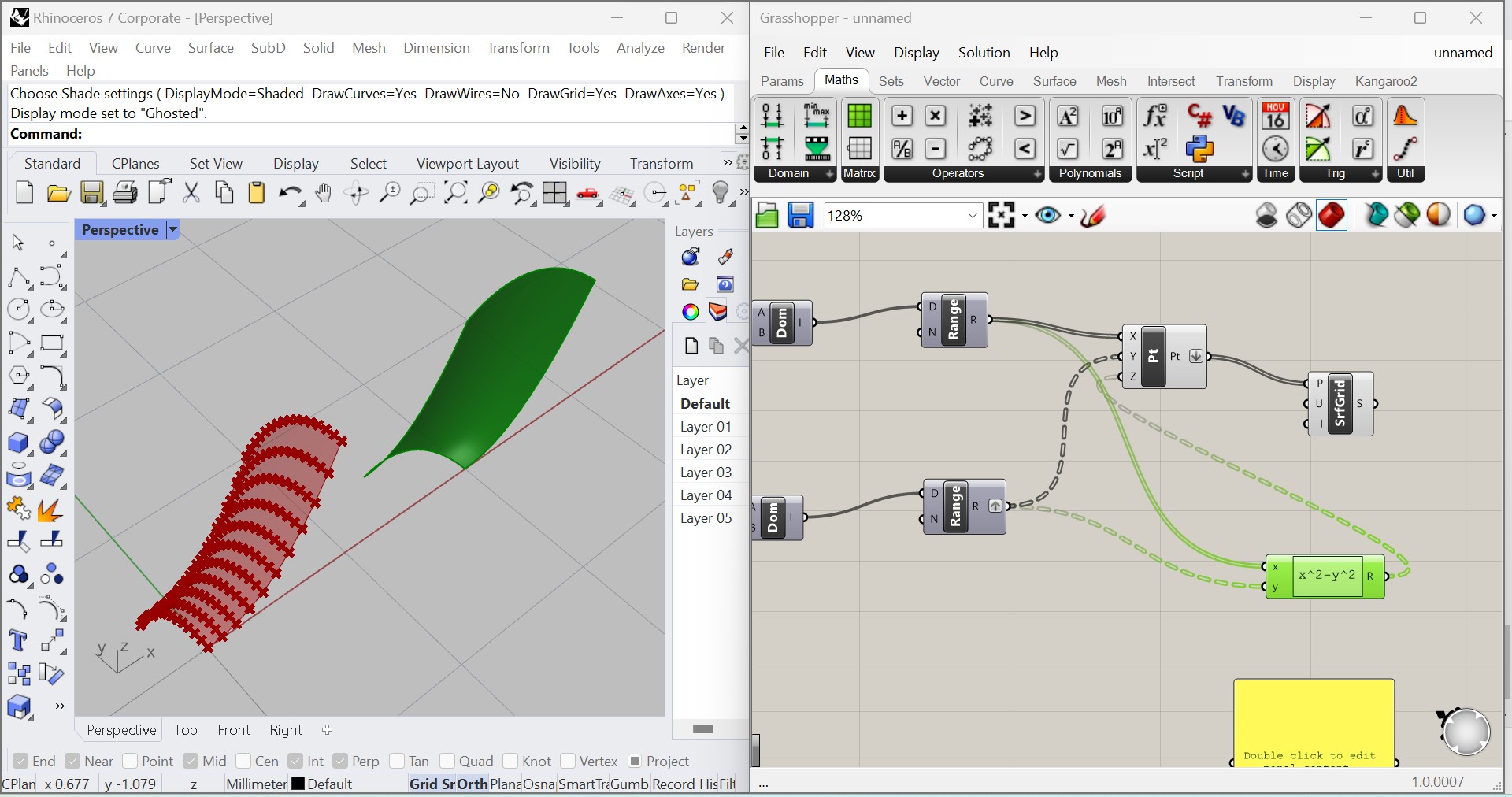 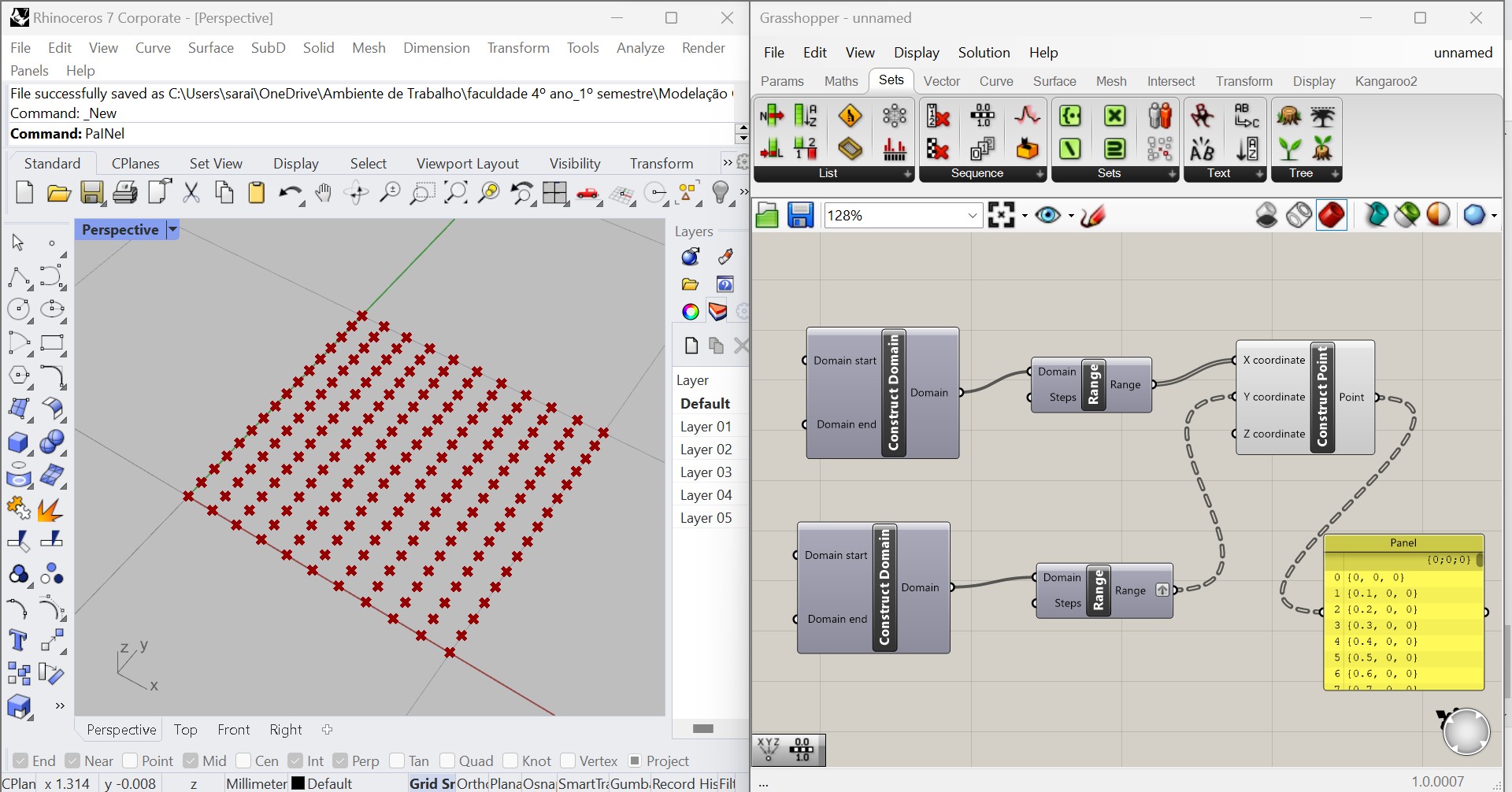 Exerc. 4.4 – Grasshopper Plano Curvo
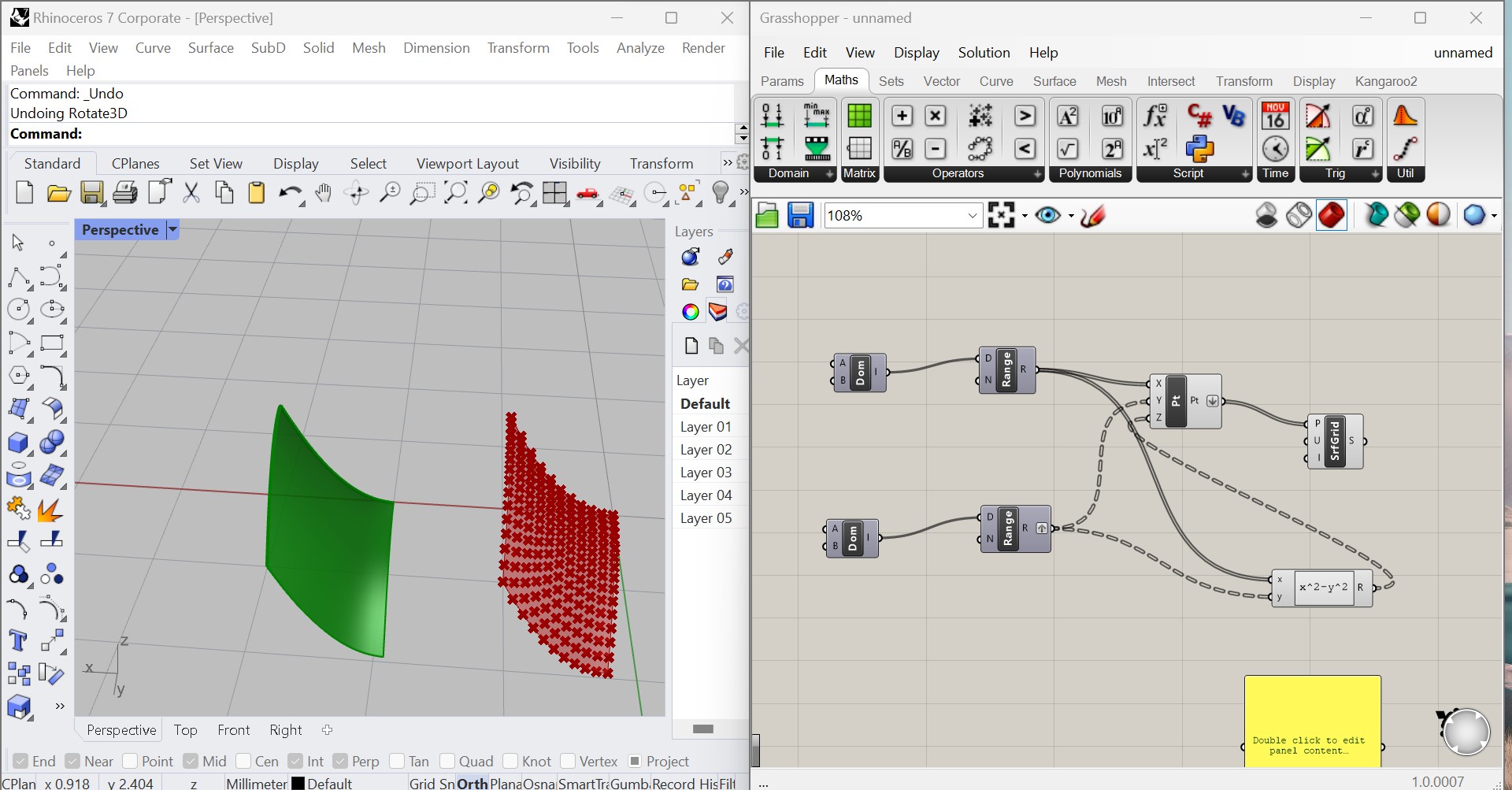 Exerc. 4.4 – Grasshopper Plano Curvo
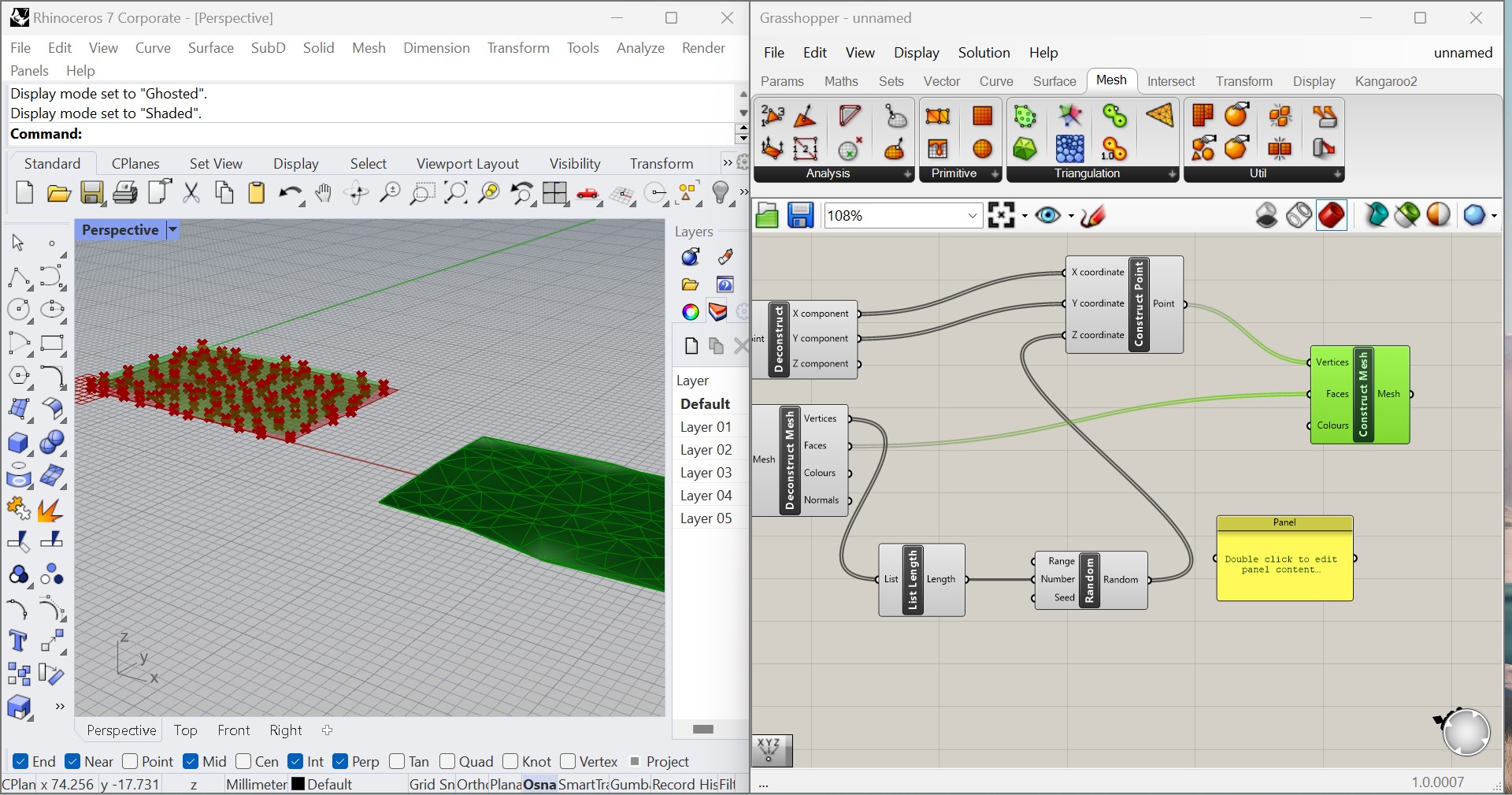 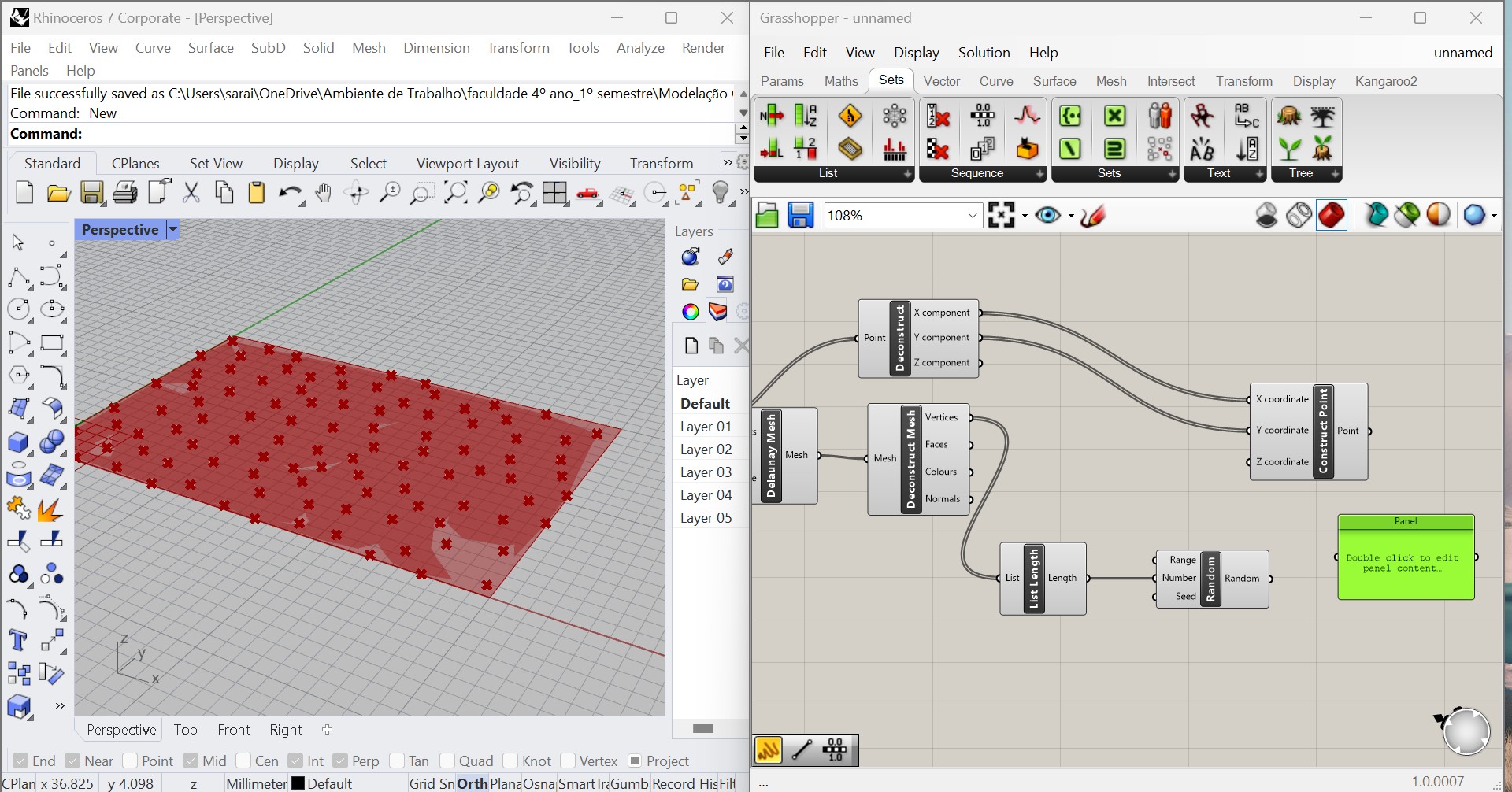 Exerc. 4.5 – Grasshopper Terreno Hipotético
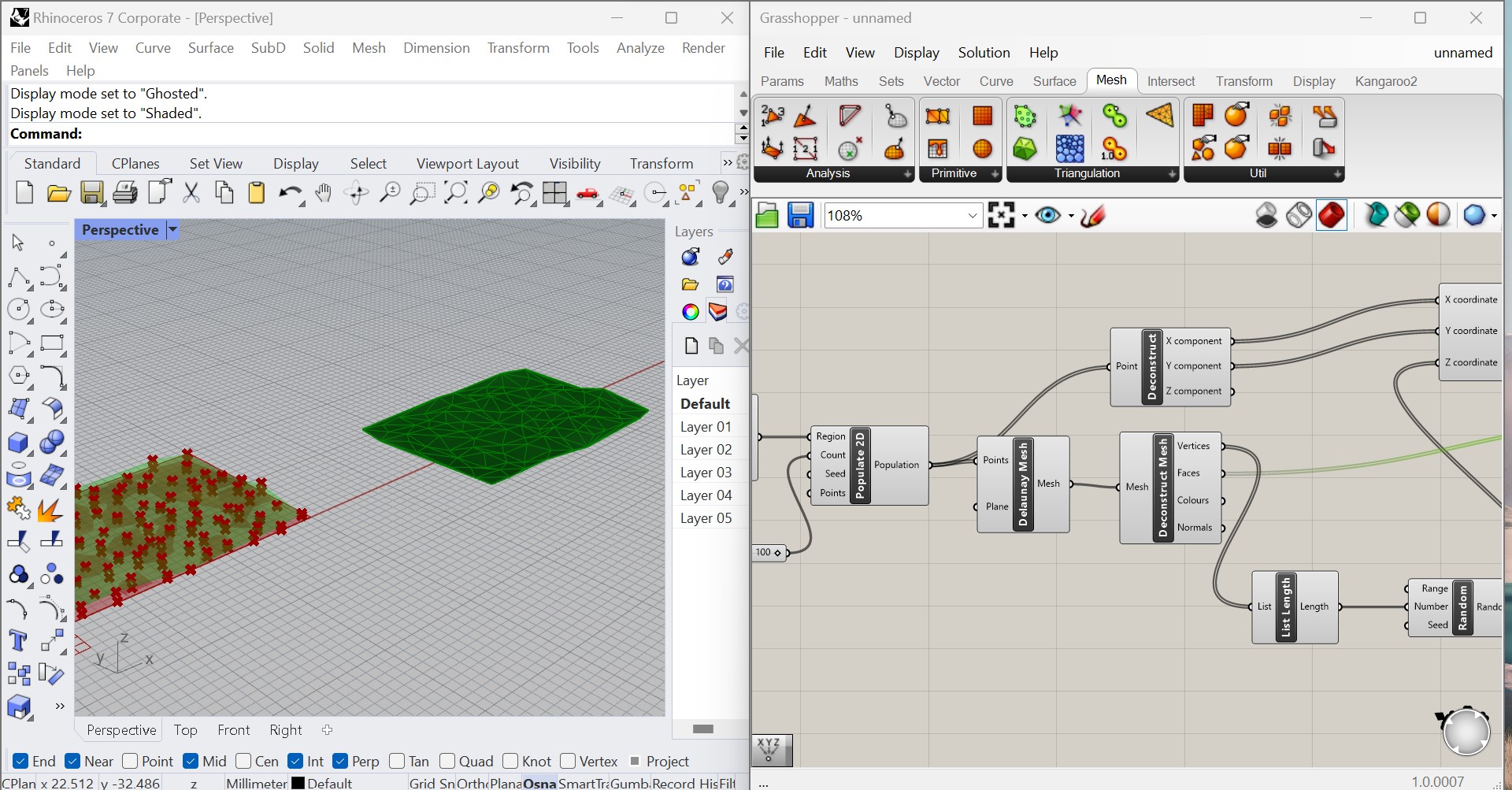 Exerc. 4.5 – Grasshopper Terreno Hipotético
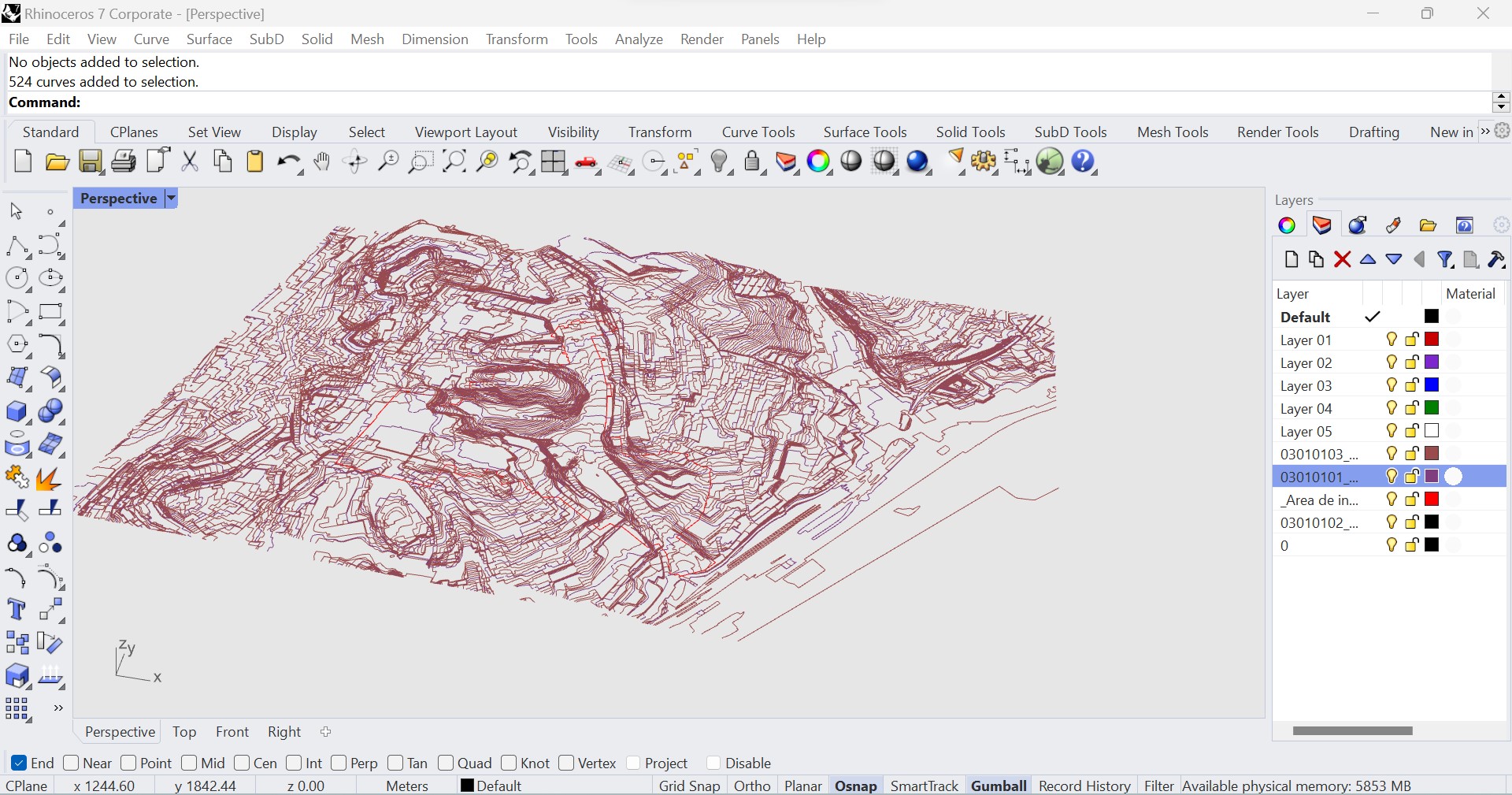 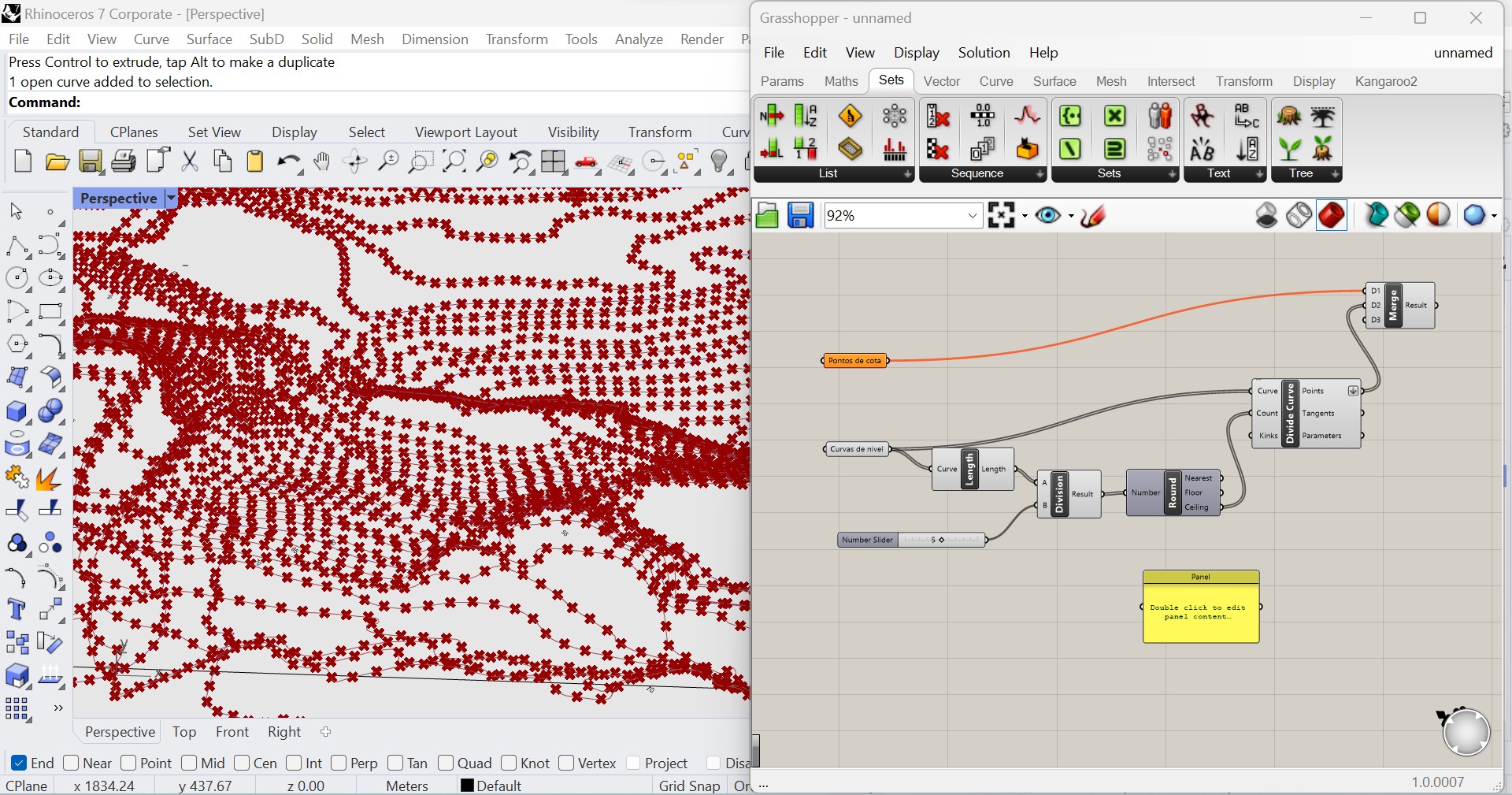 Exerc. 4.6 – Grasshopper Terreno Projeto
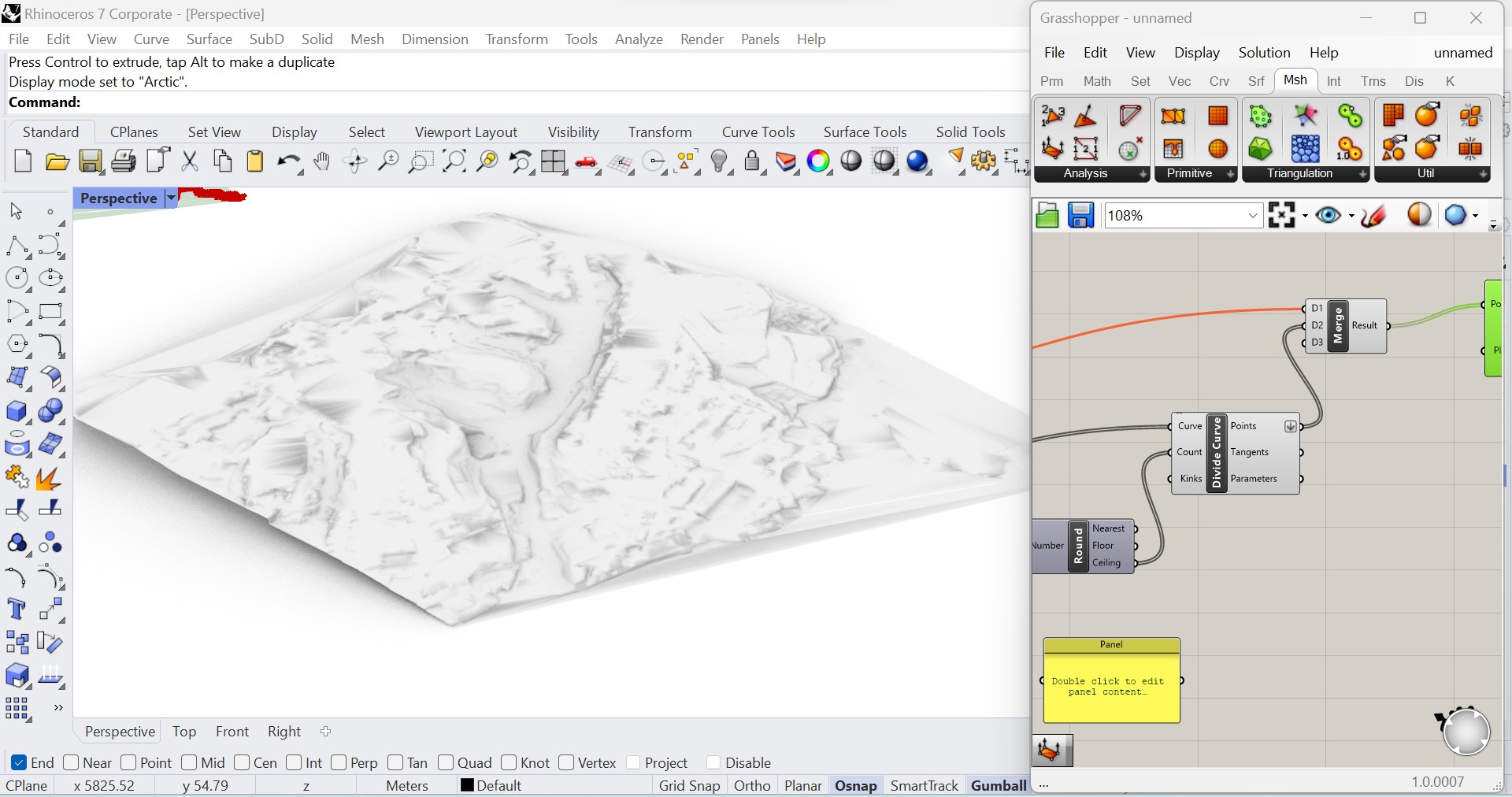 Exerc. 4.6 – Grasshopper Terreno Projeto
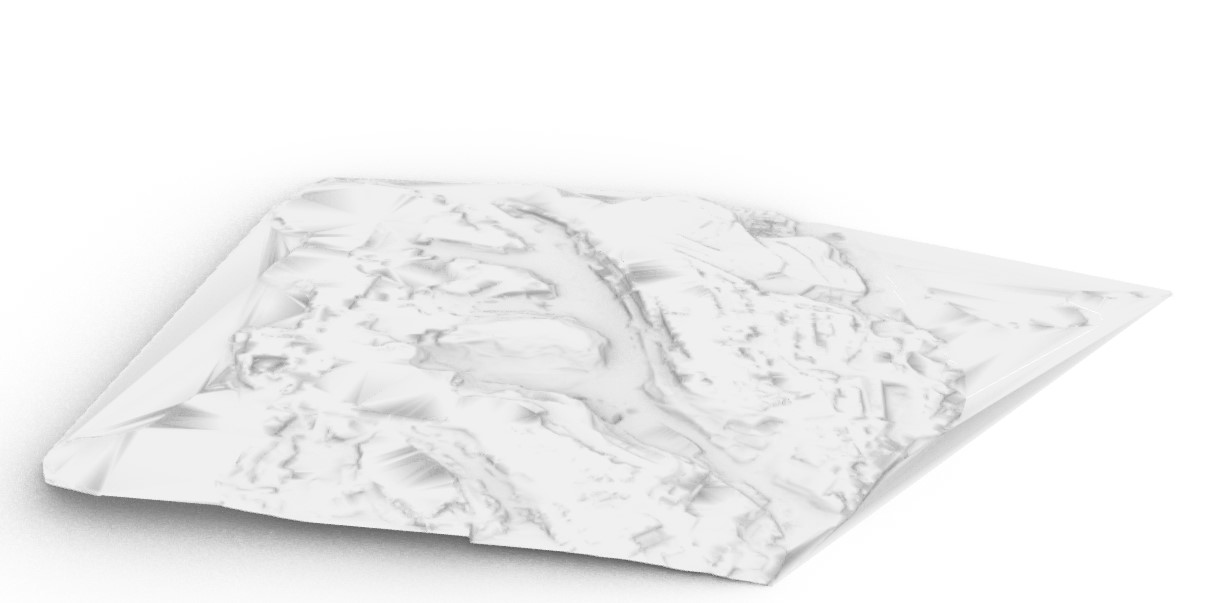 Exerc. 4.6 – Grasshopper Terreno Projeto
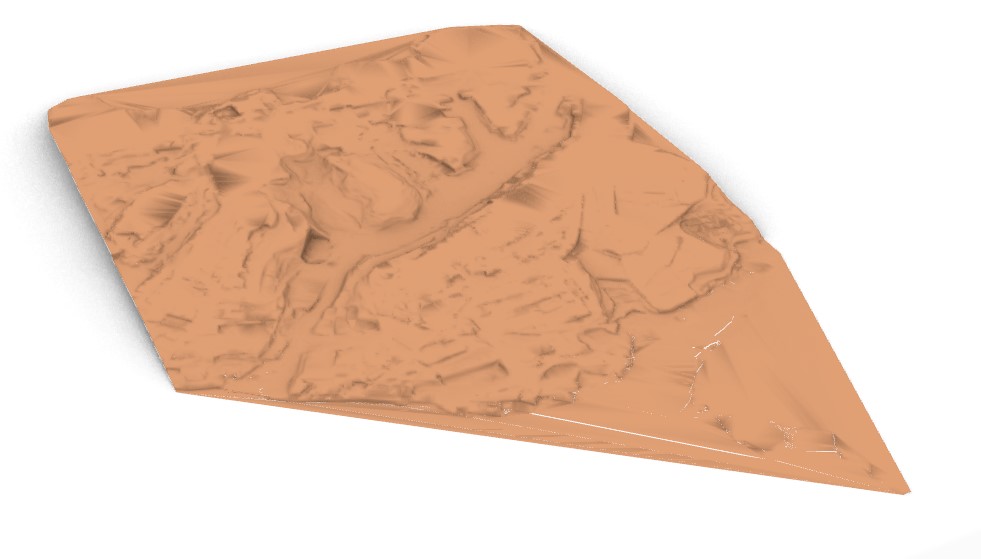 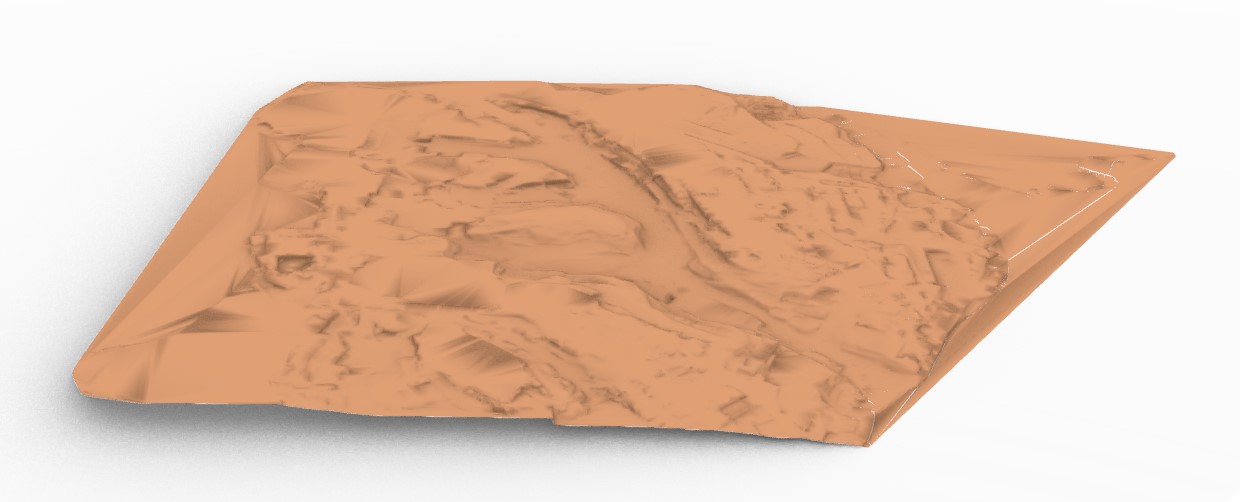 Exerc. 4.6 – Grasshopper Terreno Projeto
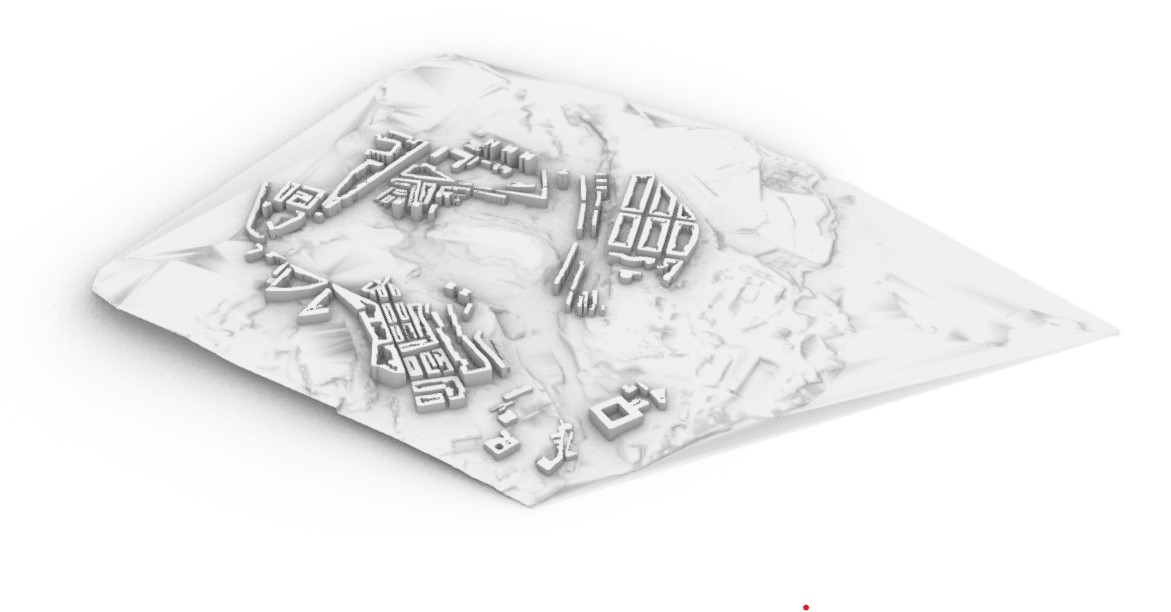 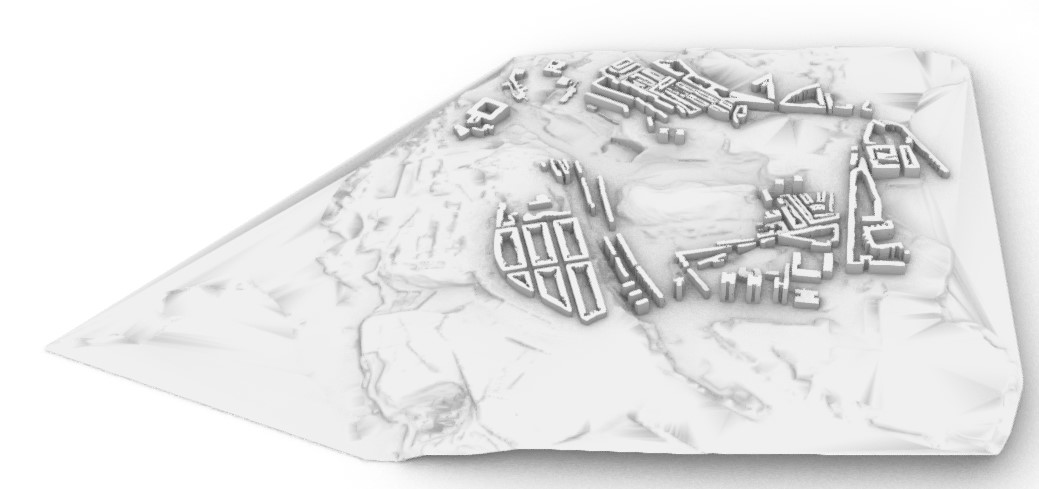 Exerc. 4.6 – Grasshopper Terreno Projeto
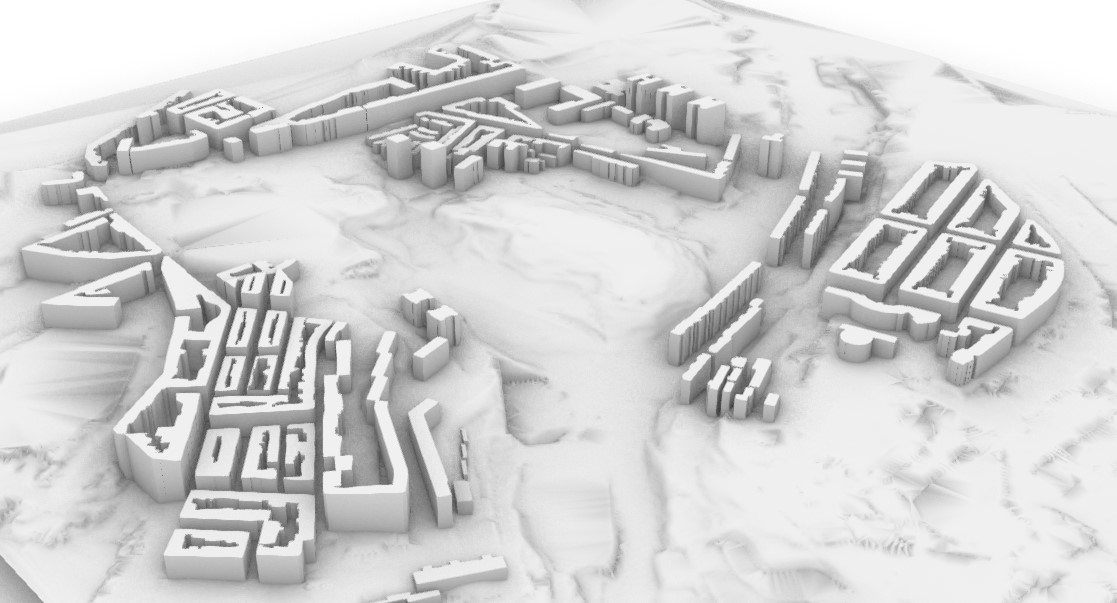 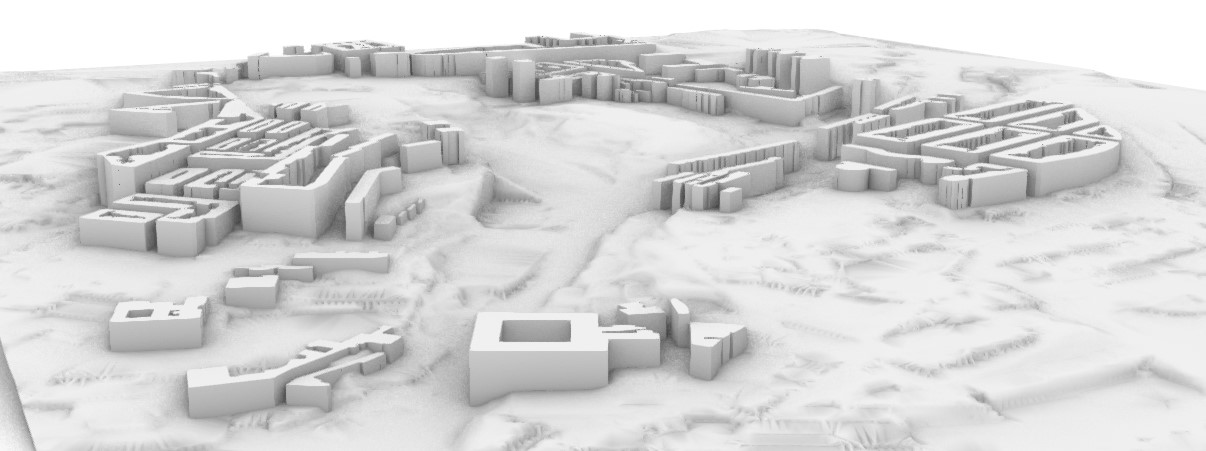 Exerc. 4.6 – Grasshopper Terreno Projeto
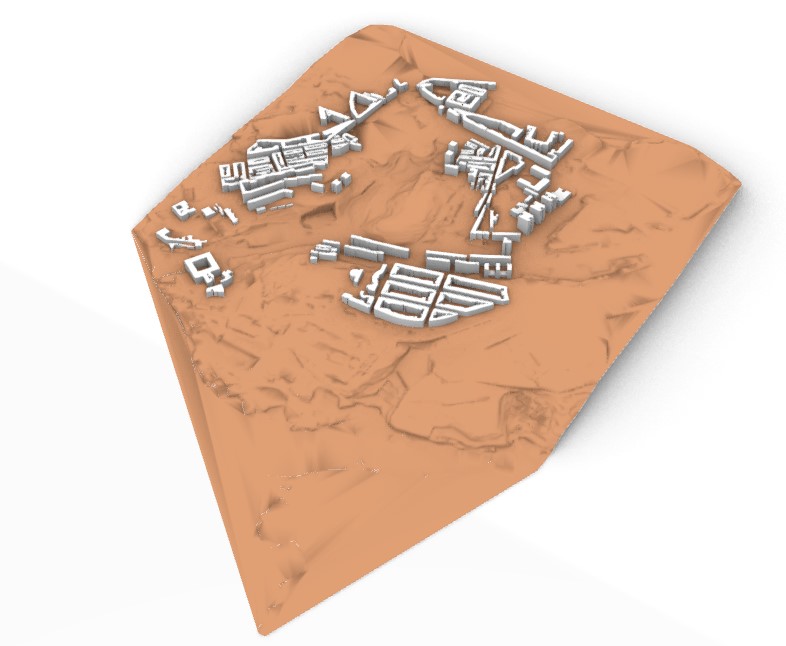 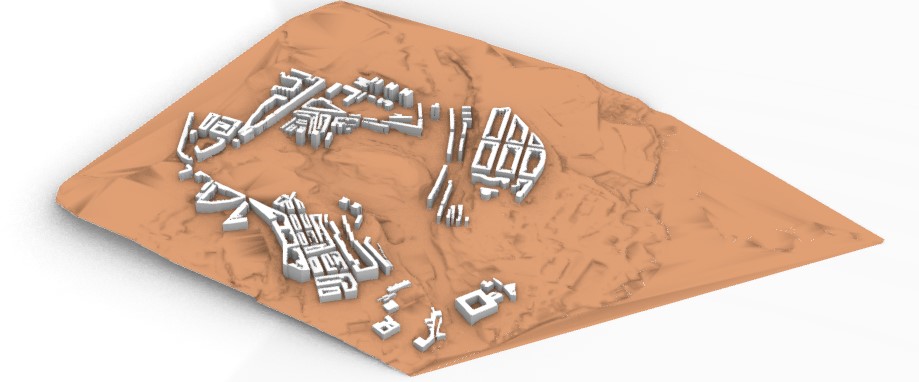 Exerc. 4.6 – Grasshopper Terreno Projeto
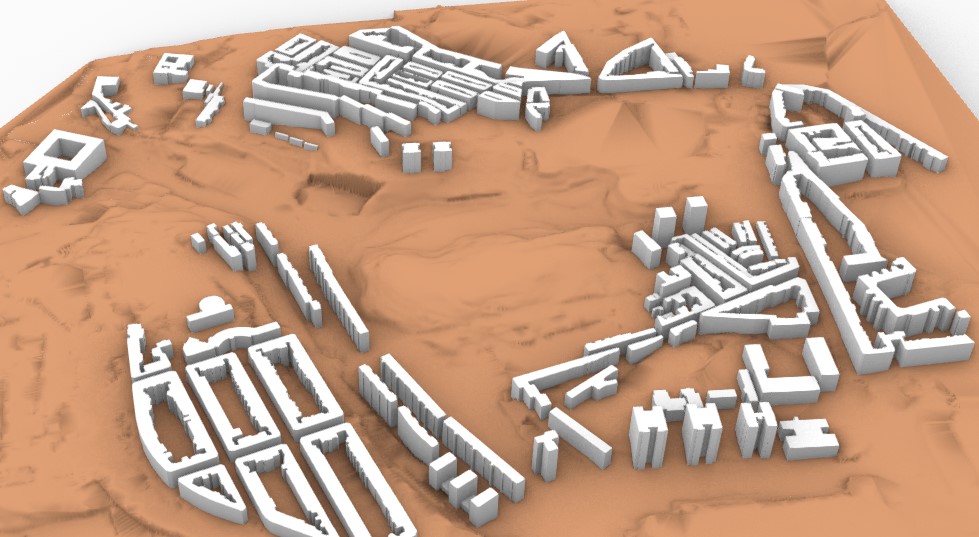 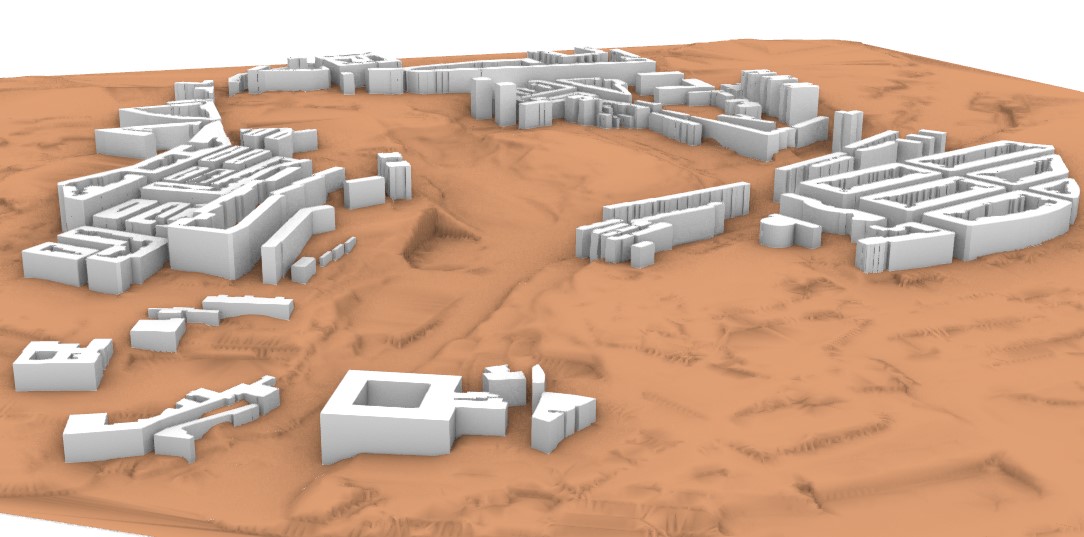 Exerc. 4.6 – Grasshopper Terreno Projeto
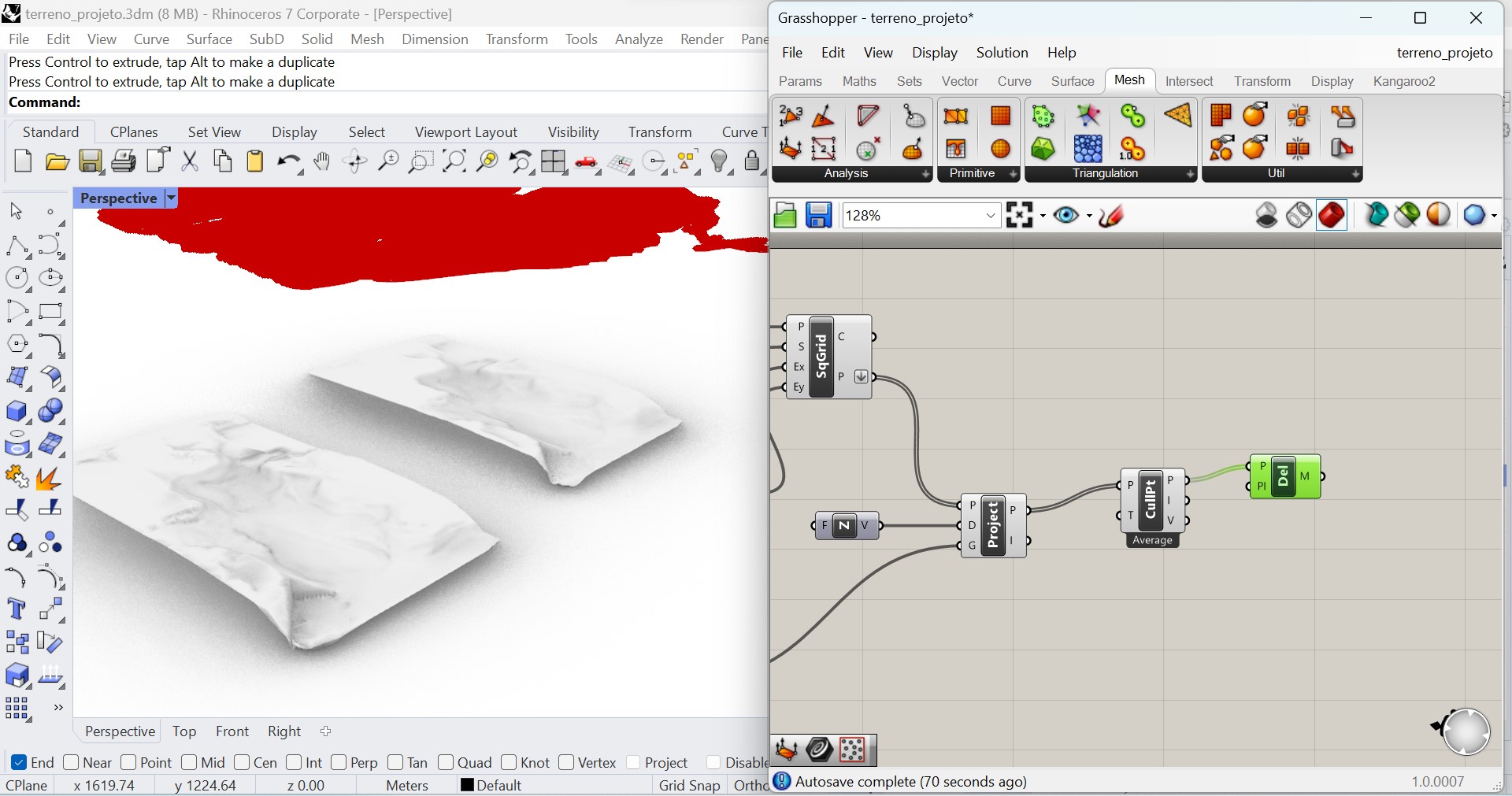 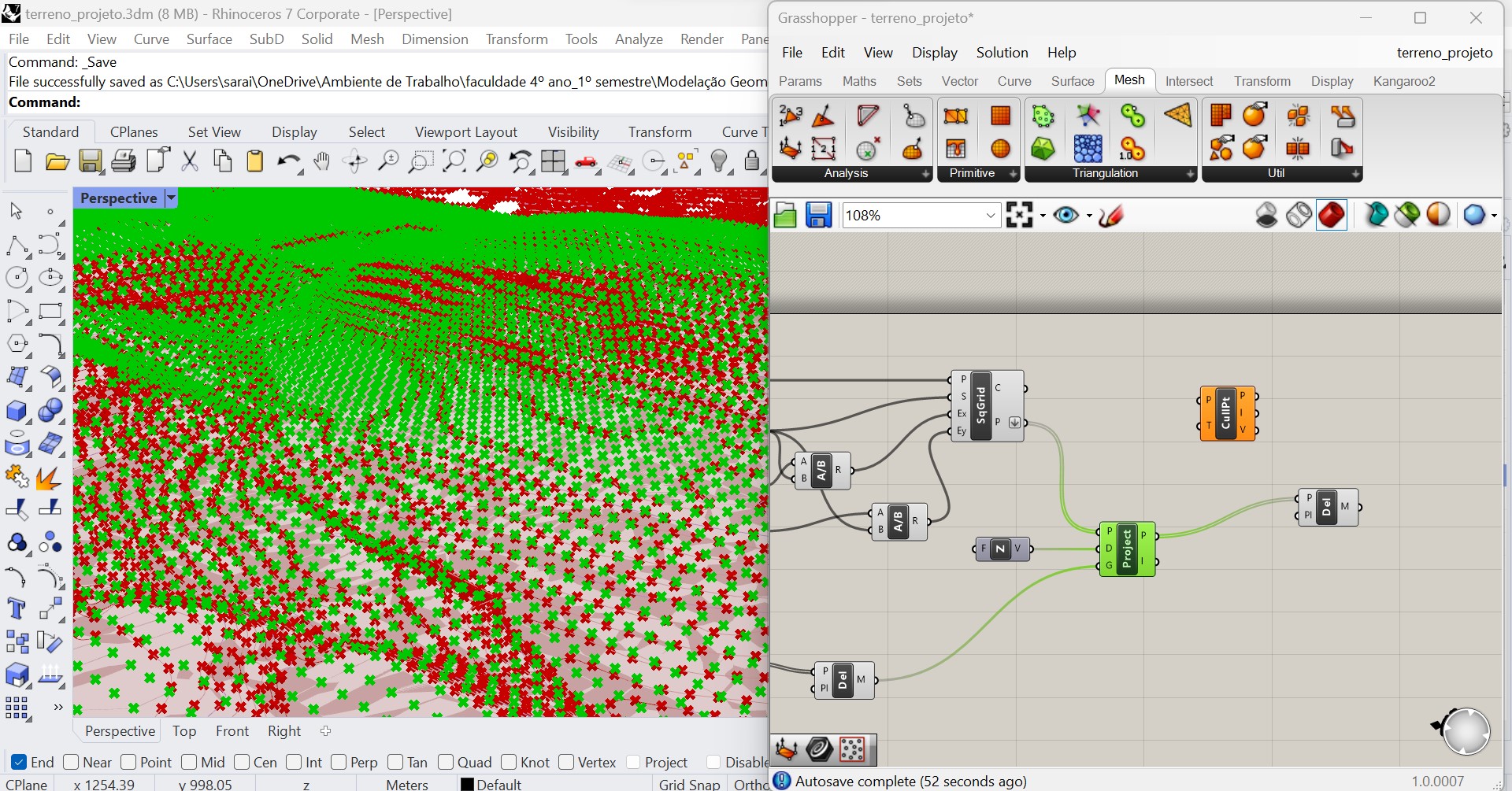 Exerc. 4.6 – Grasshopper Terreno Projeto
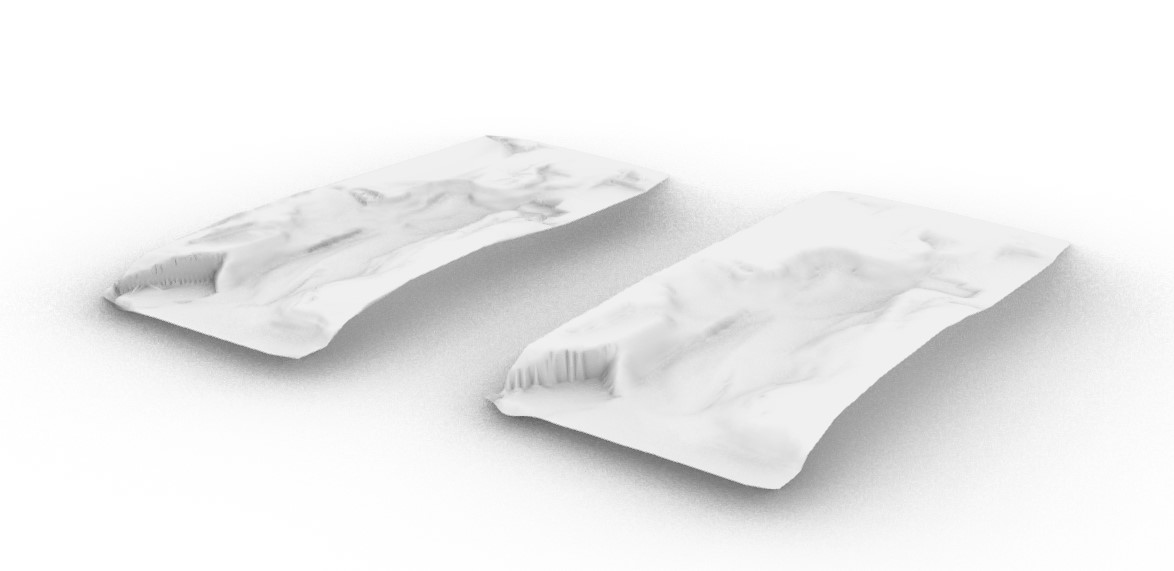 Exerc. 4.6 – Grasshopper Terreno Projeto
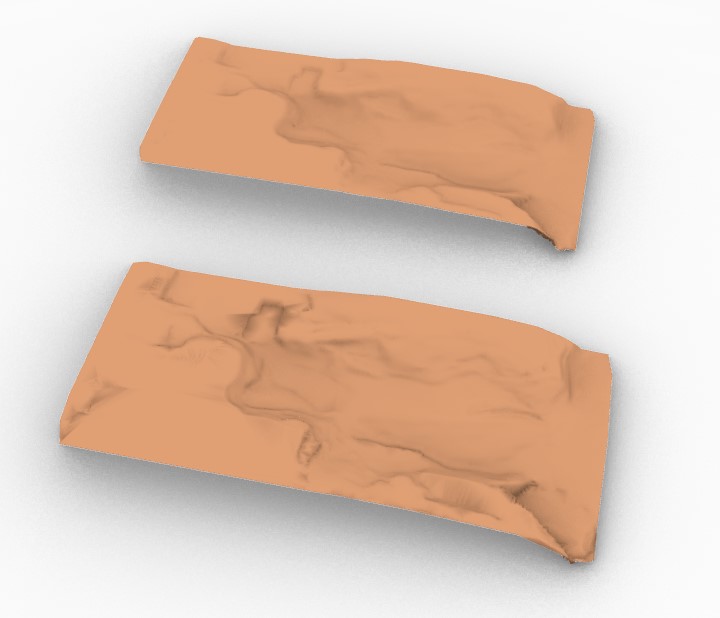 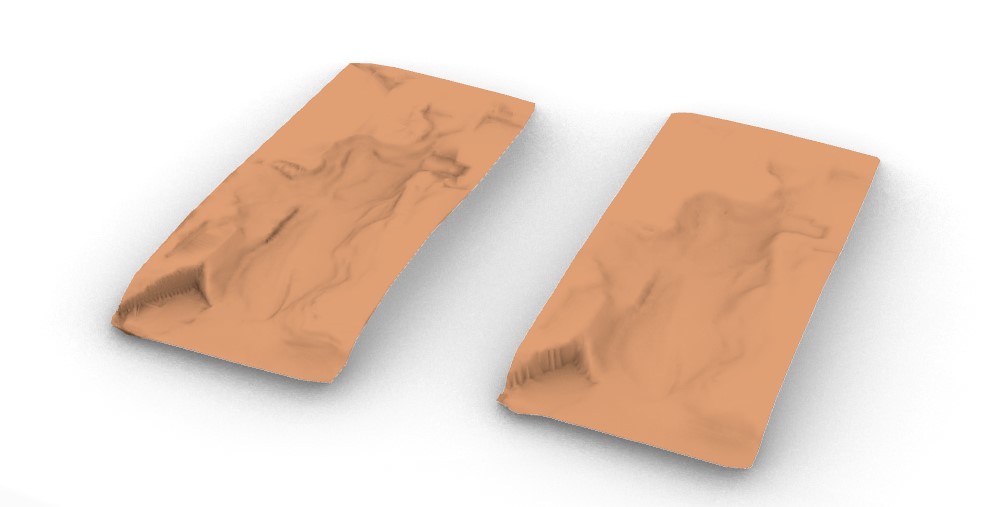 Exerc. 4.6 – Grasshopper Terreno Projeto
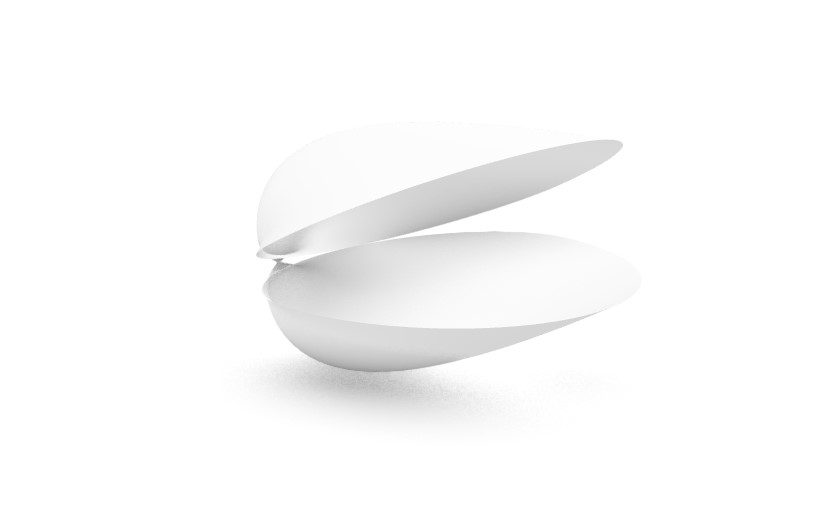 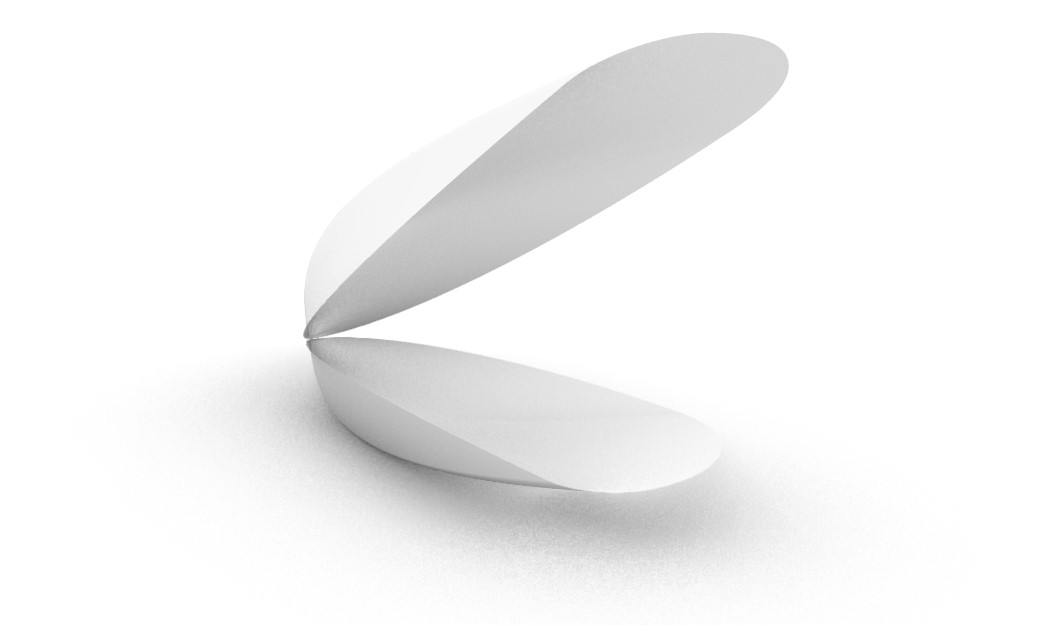 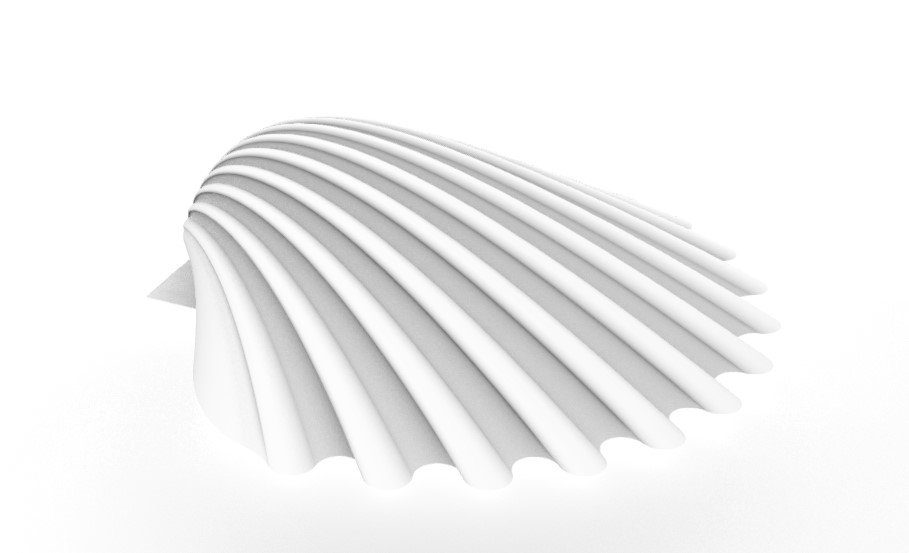 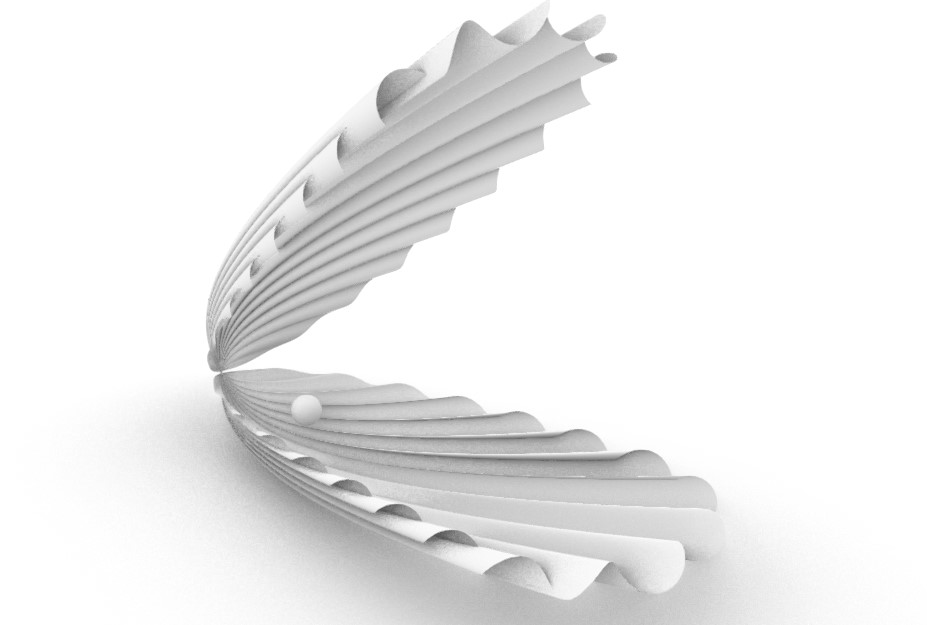 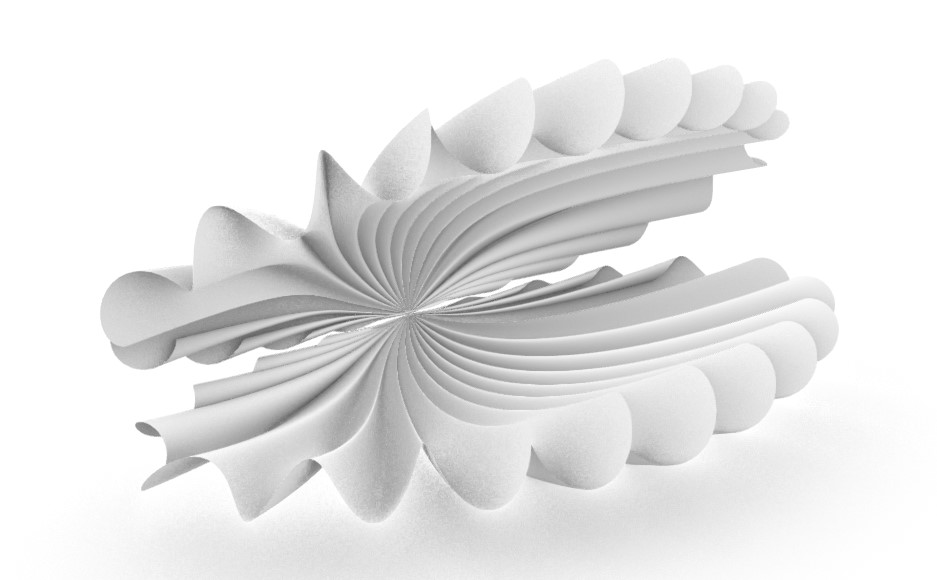 Exerc. 5 – Conchas Bivalves
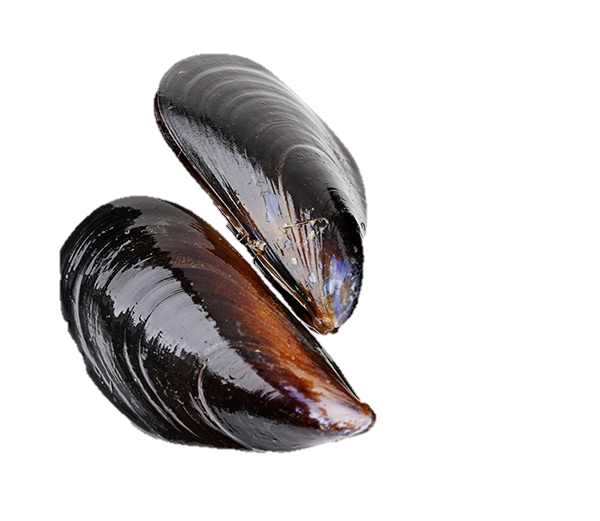 Exerc. 5.1 – Mexilhão
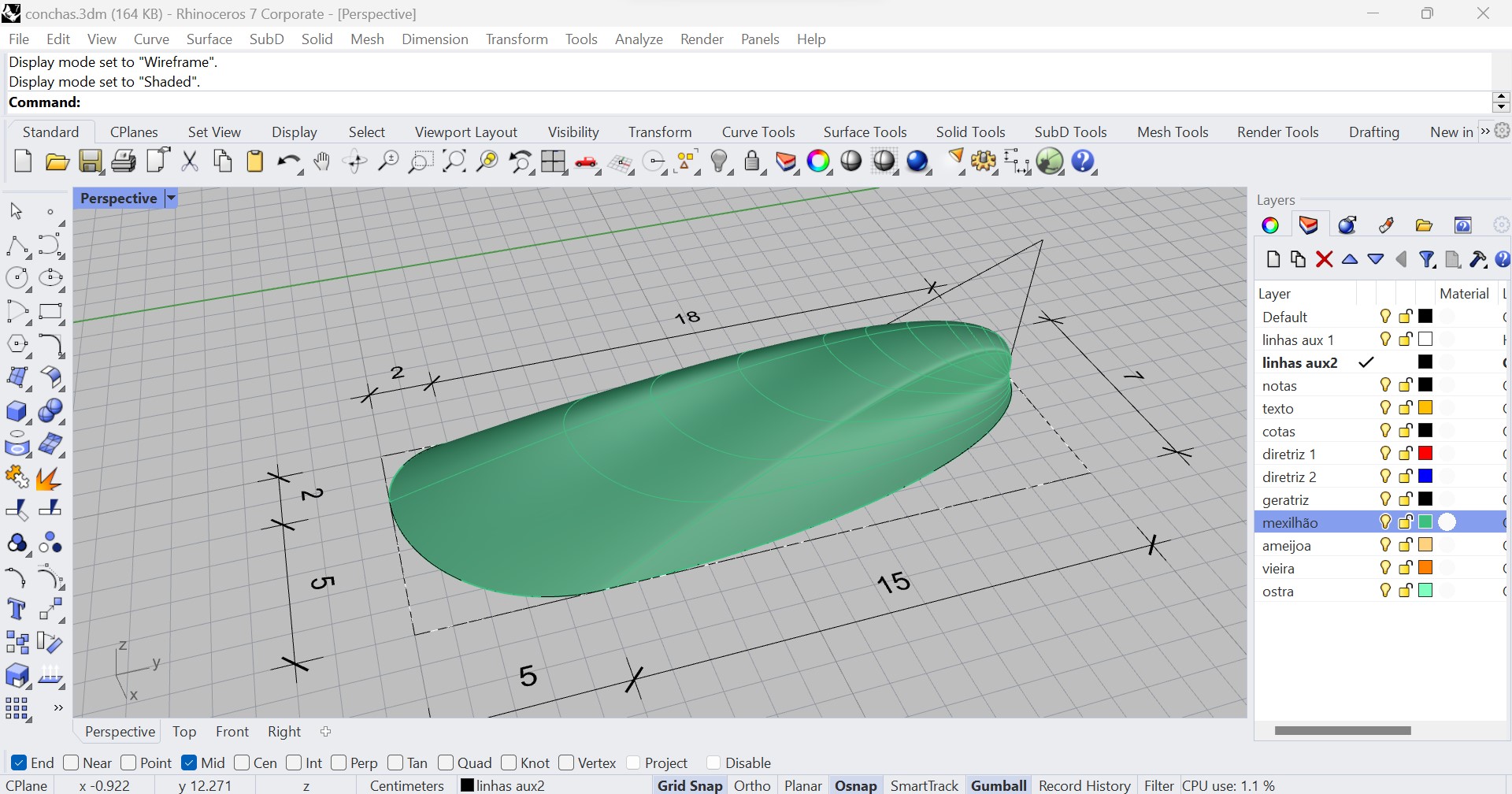 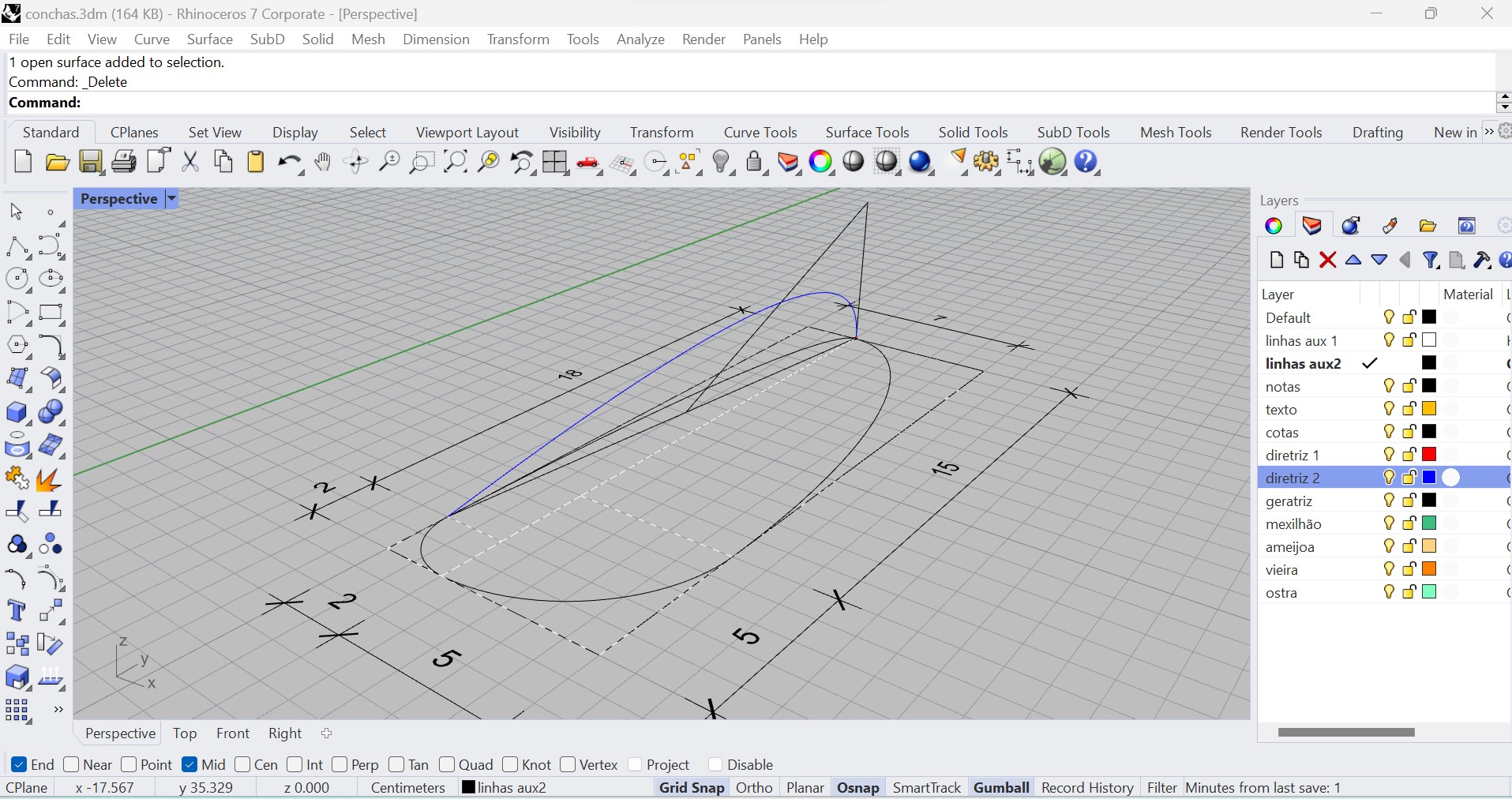 Exerc. 5.1 – Mexilhão (Processo)
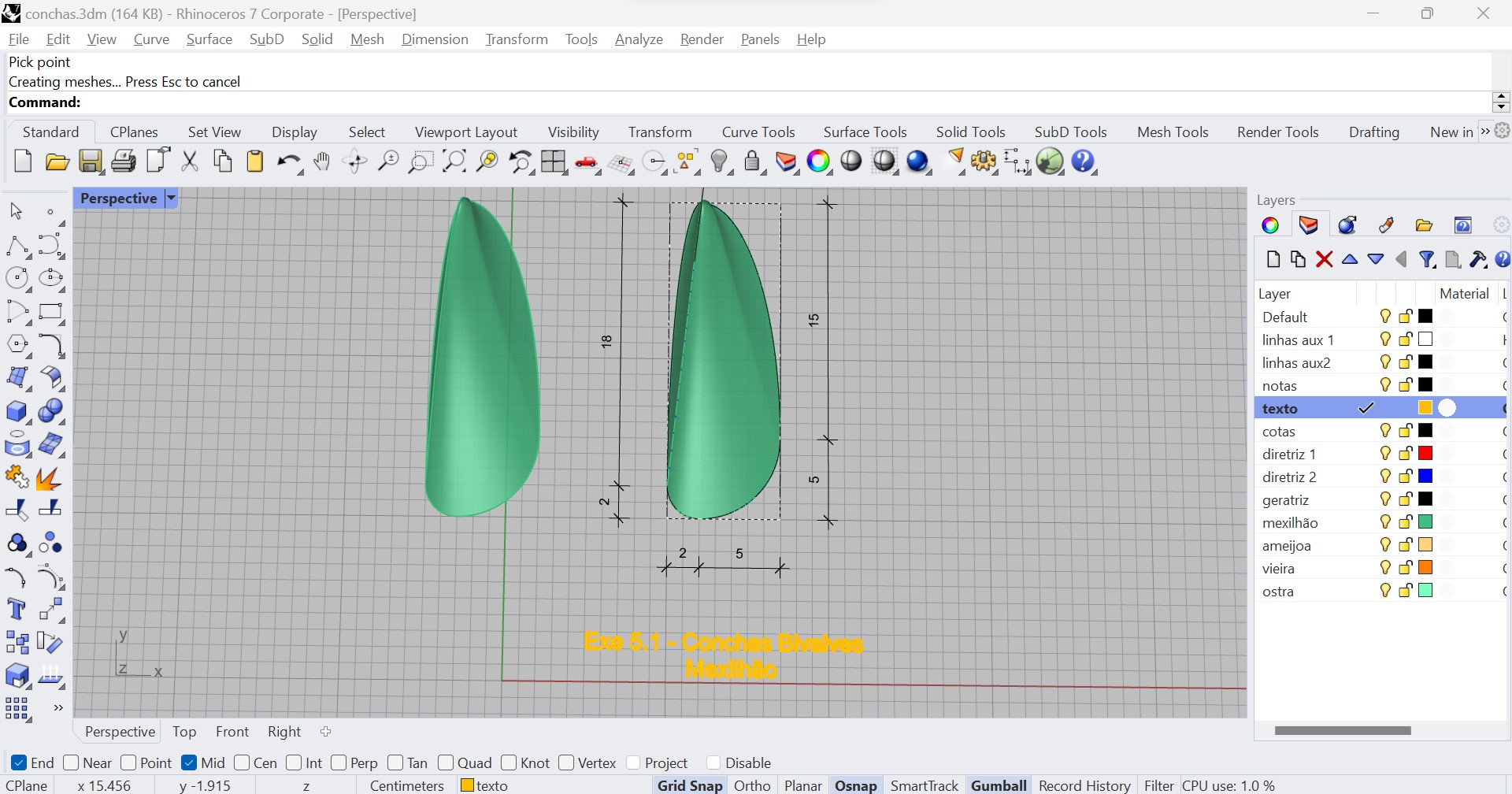 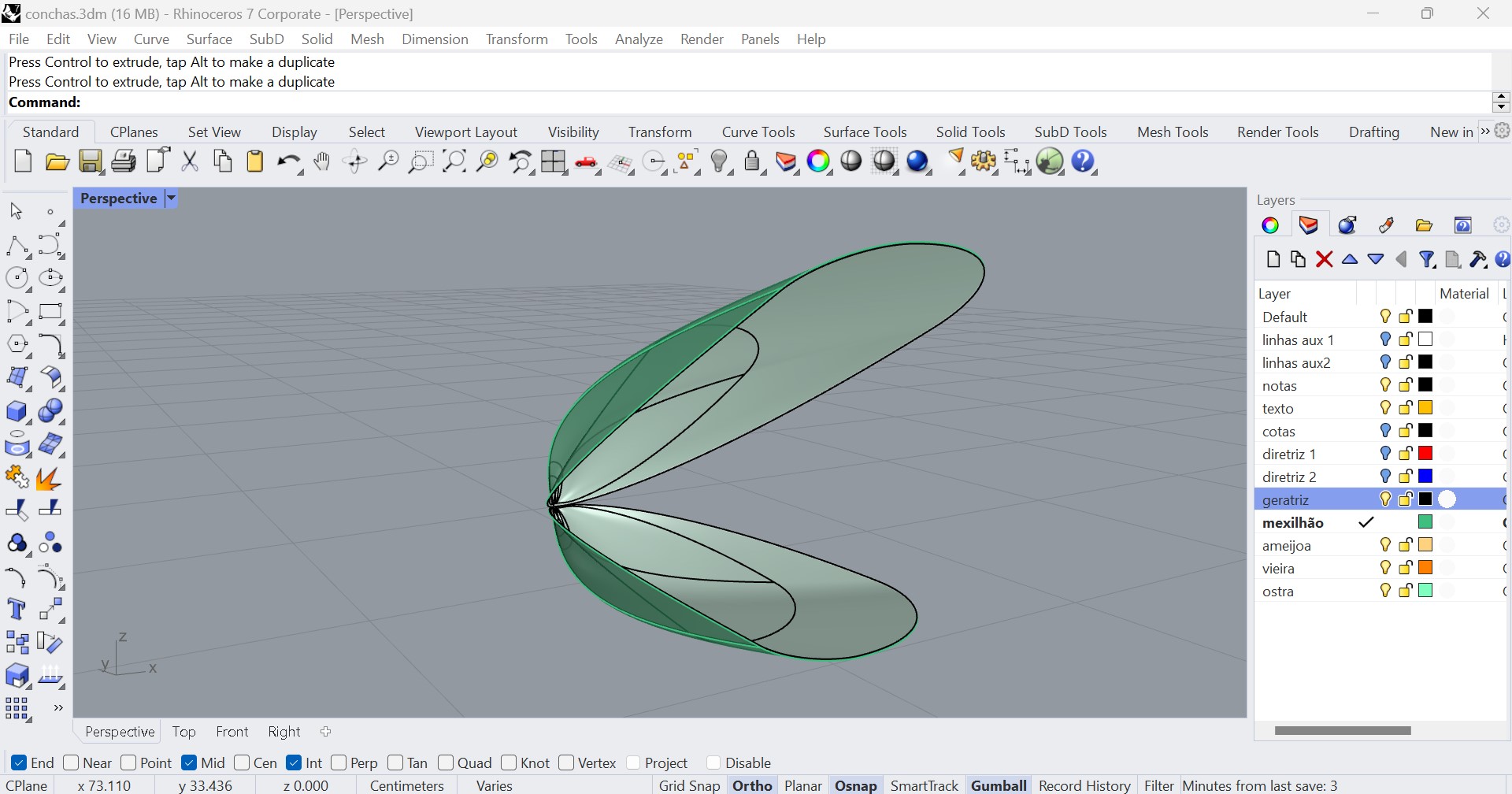 Exerc. 5.1 – Mexilhão
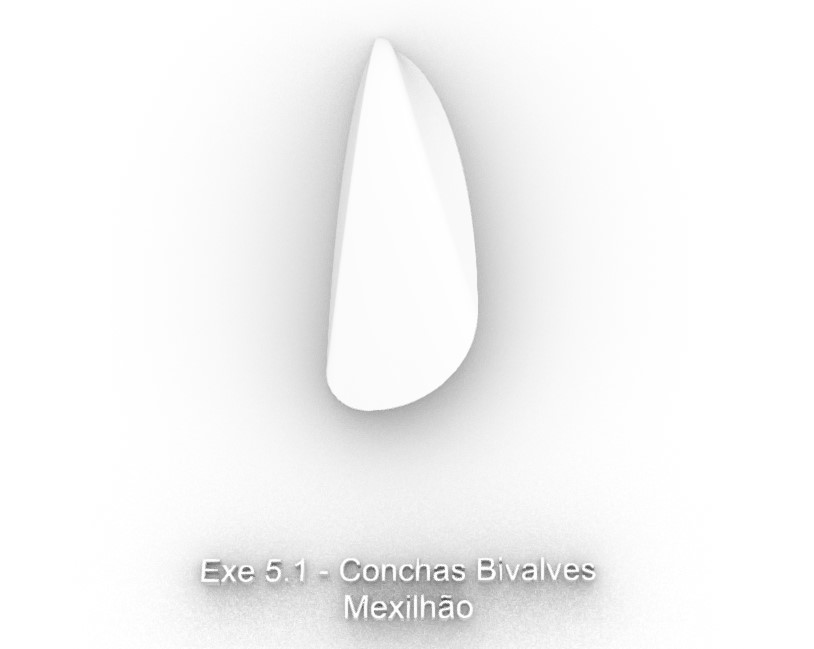 Exerc. 5.1 – Mexilhão
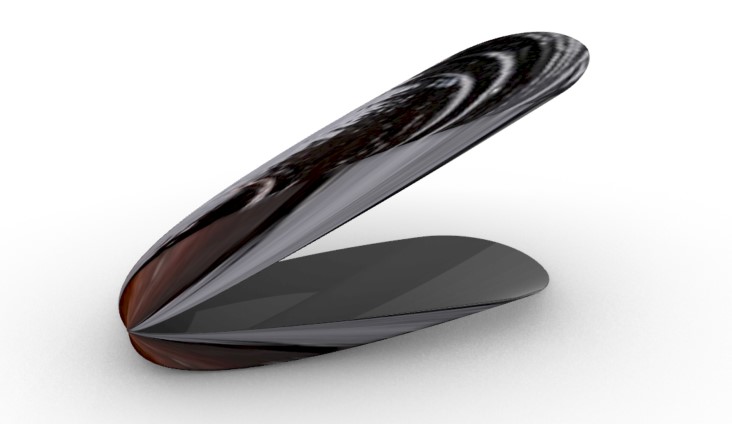 Exerc. 5.1 – Mexilhão
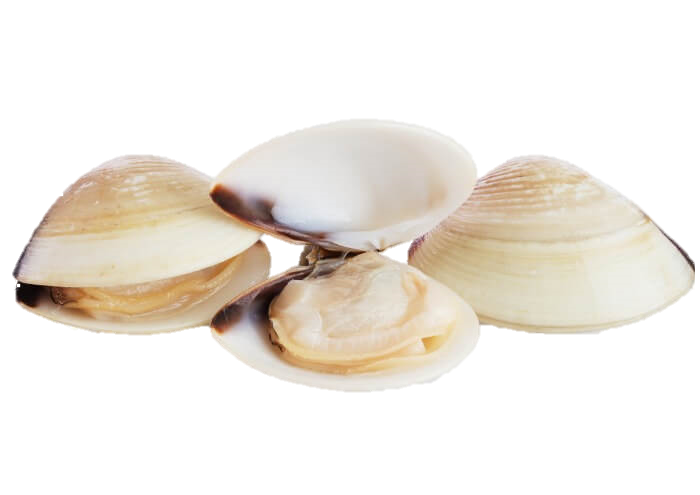 Exerc. 5.2 – Ameijoa
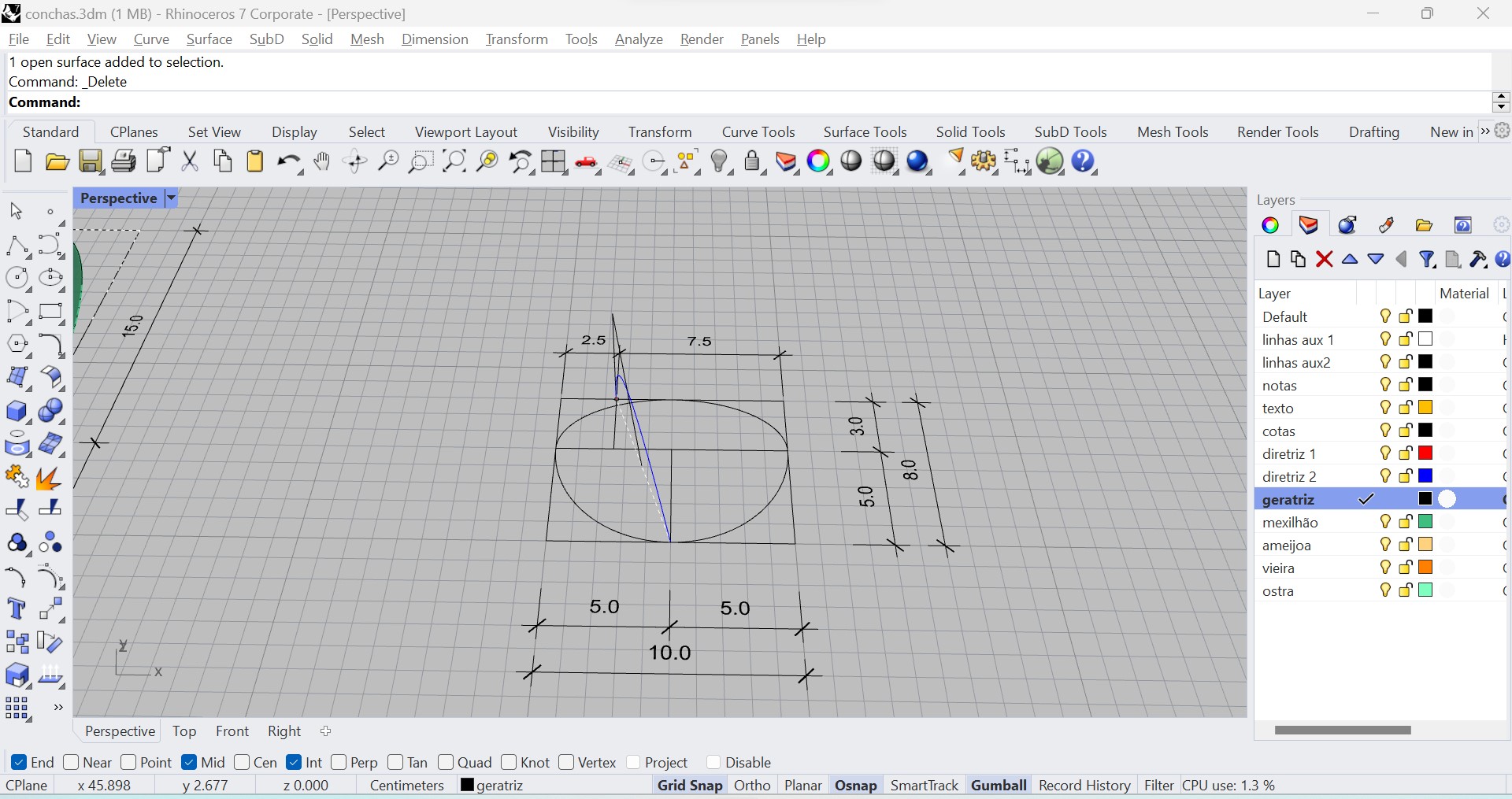 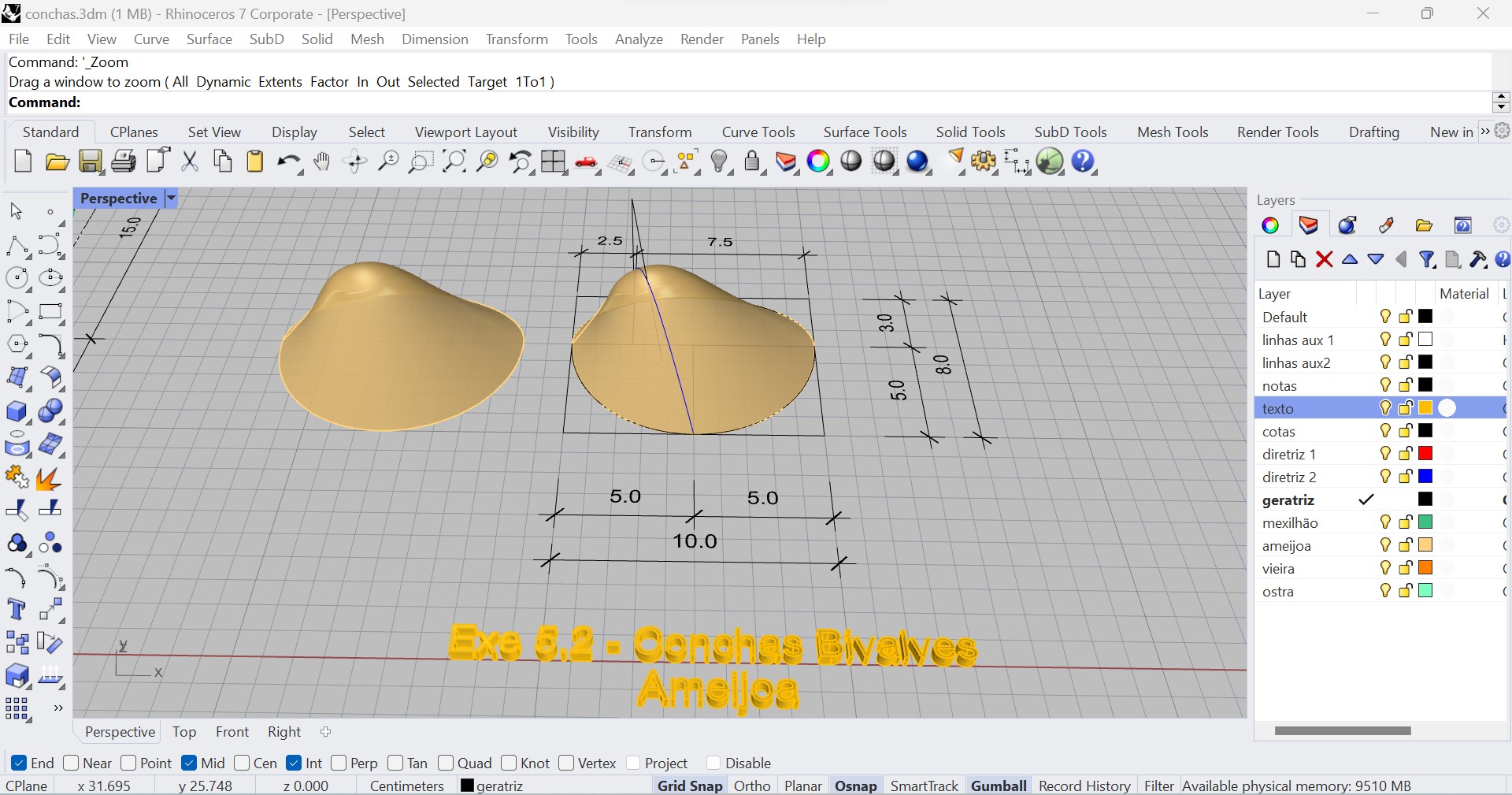 Exerc. 5.2 – Ameijoa (Processo)
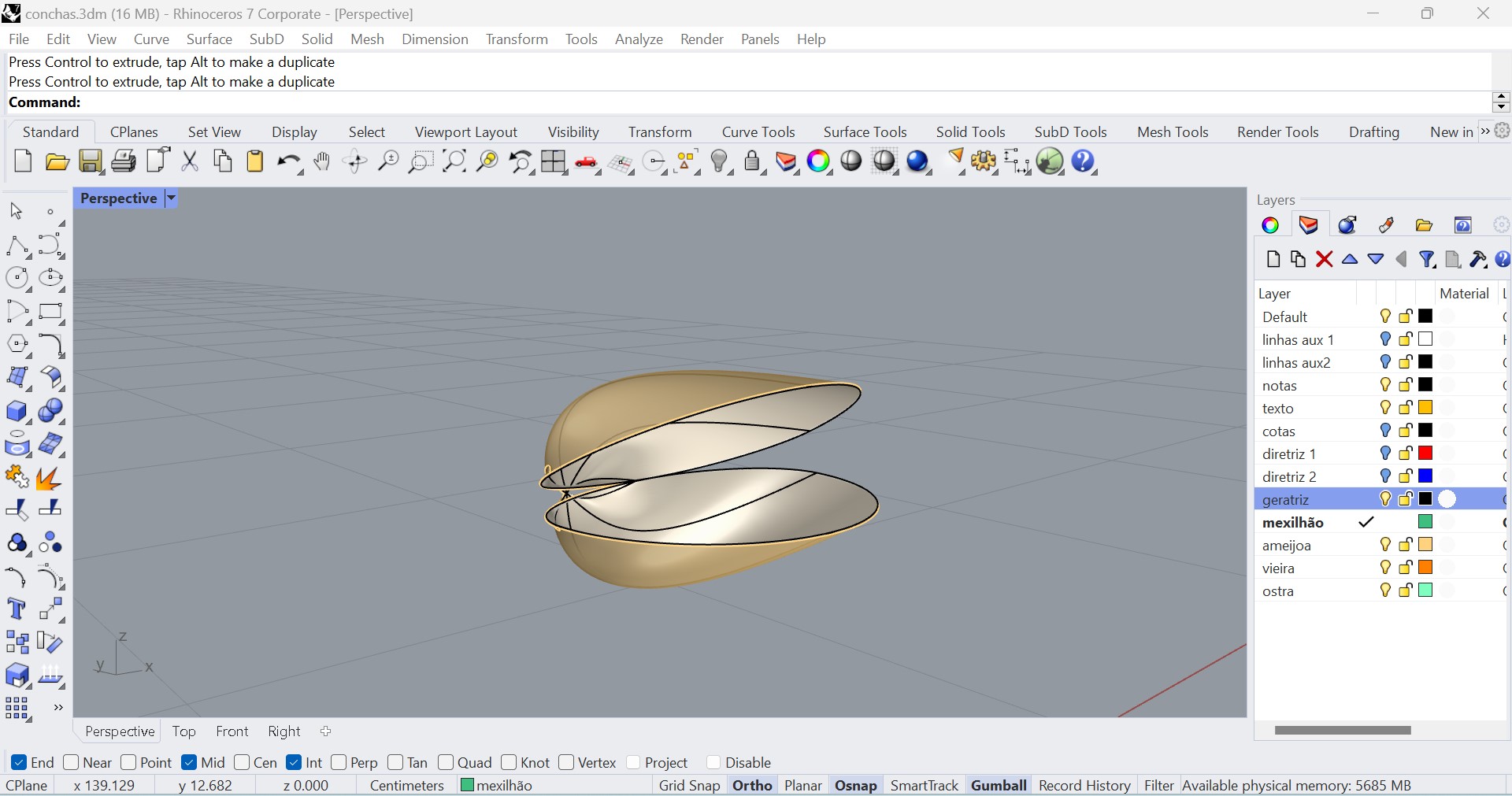 Exerc. 5.2 – Ameijoa
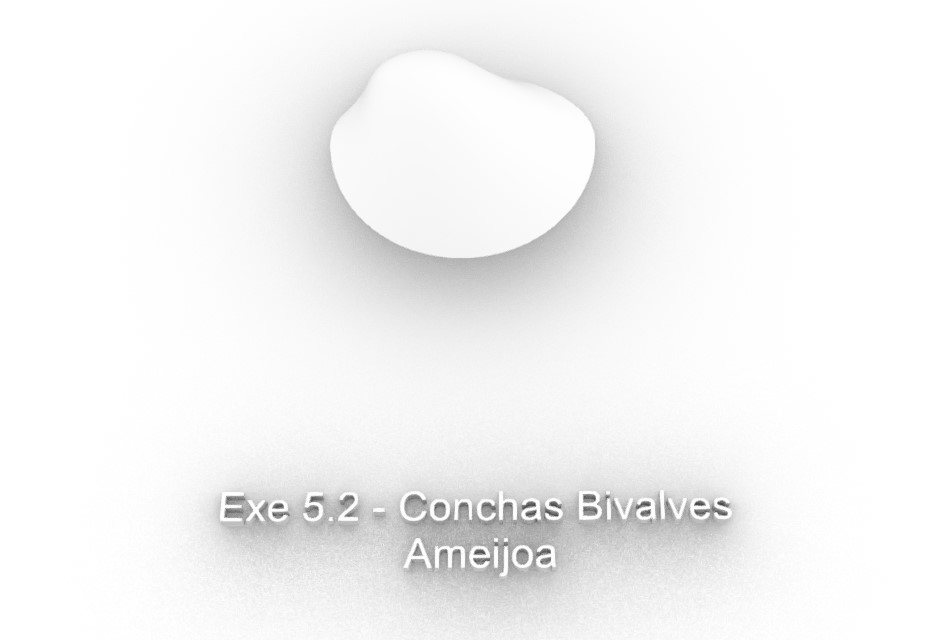 Exerc. 5.2 – Ameijoa
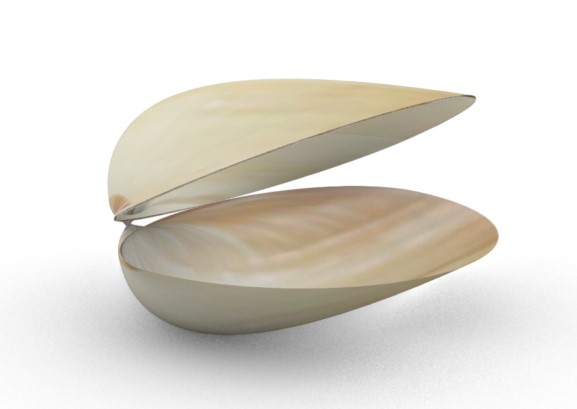 Exerc. 5.2 – Ameijoa
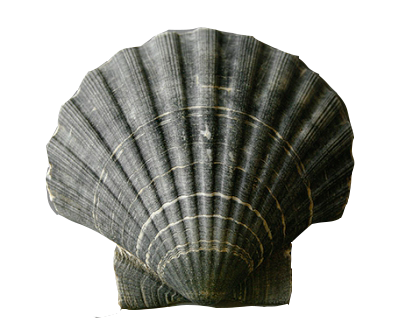 Exerc. 5.3 – Vieira
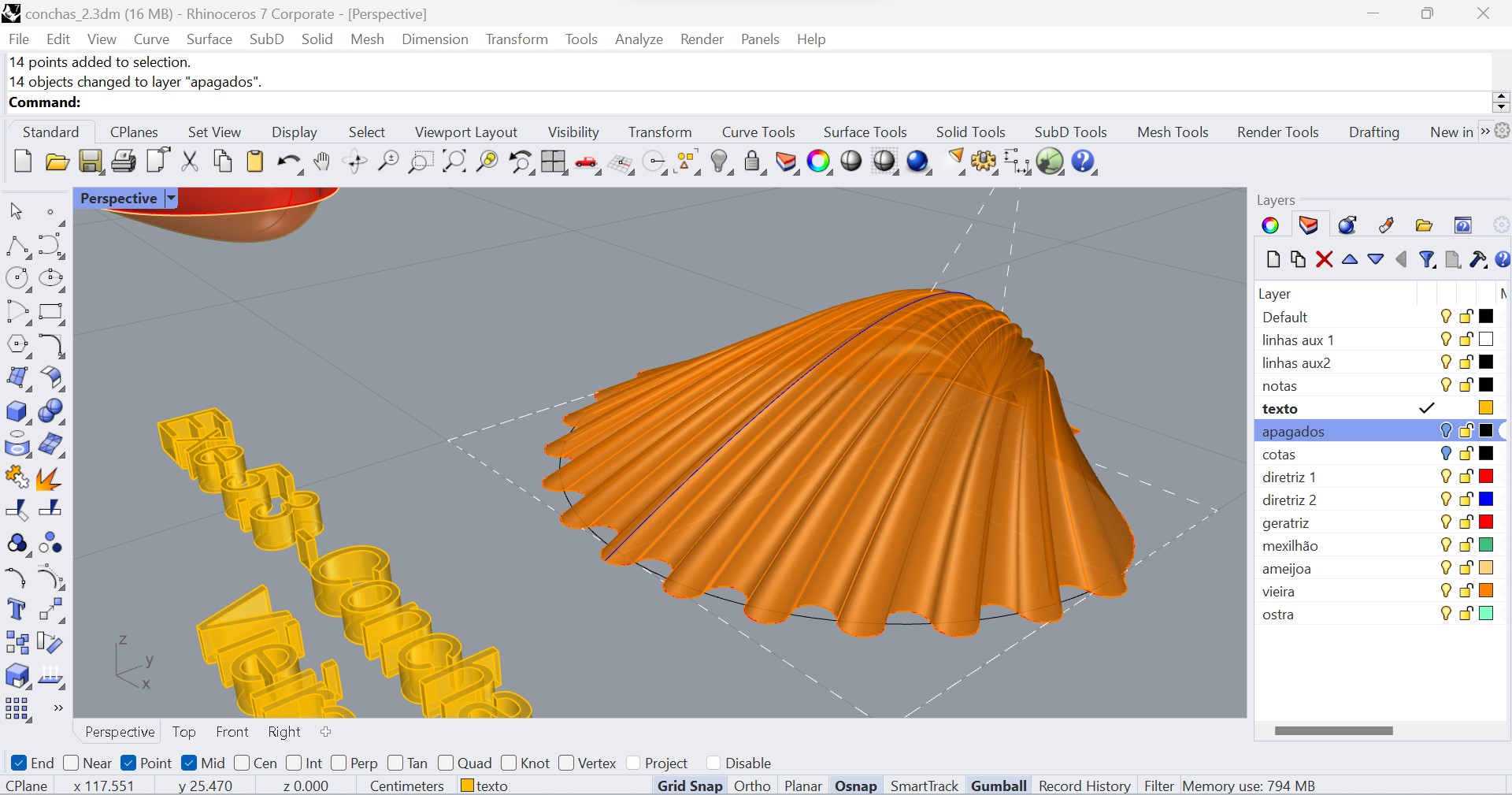 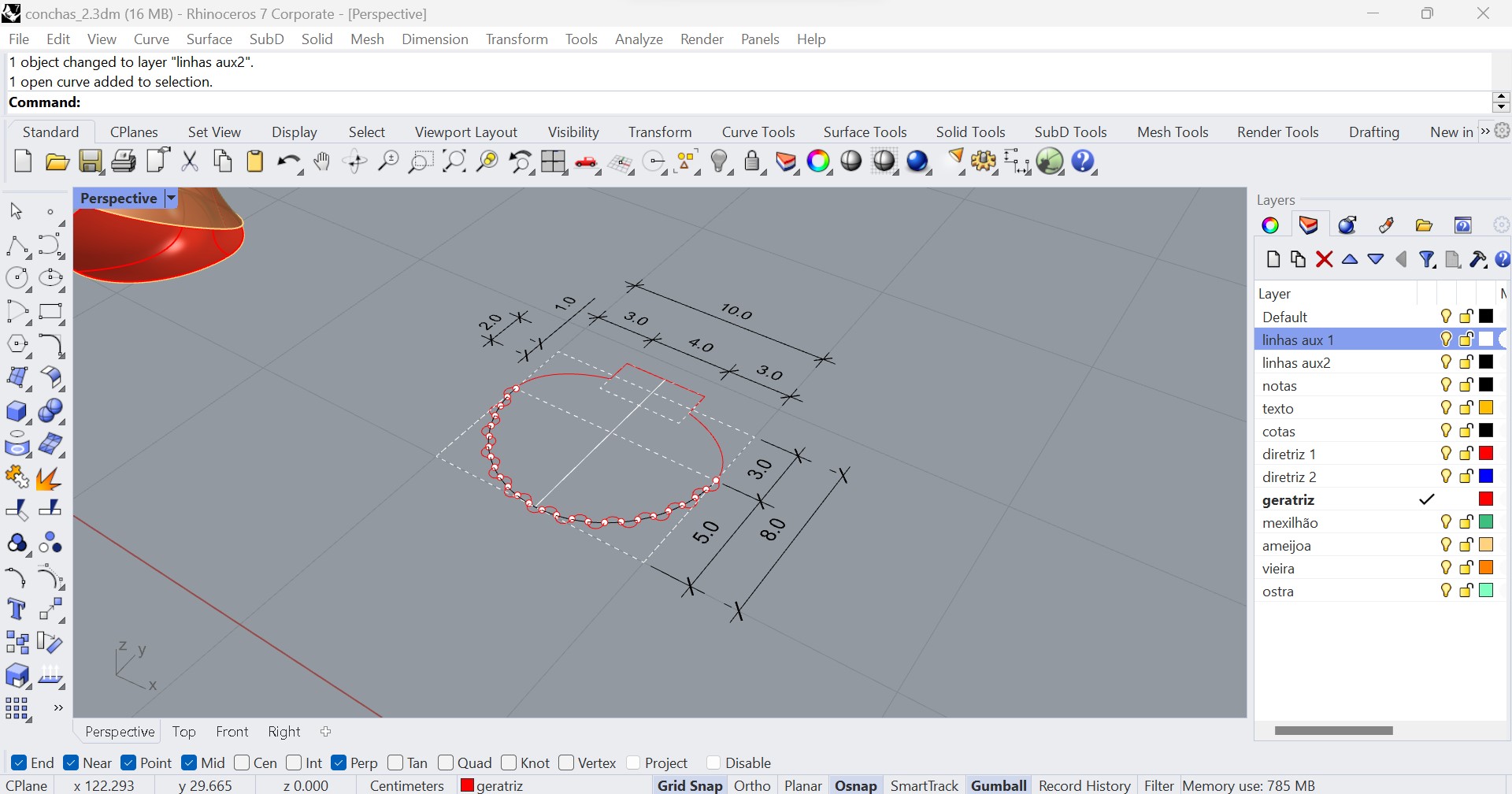 Exerc. 5.3 – Vieira (Processo)
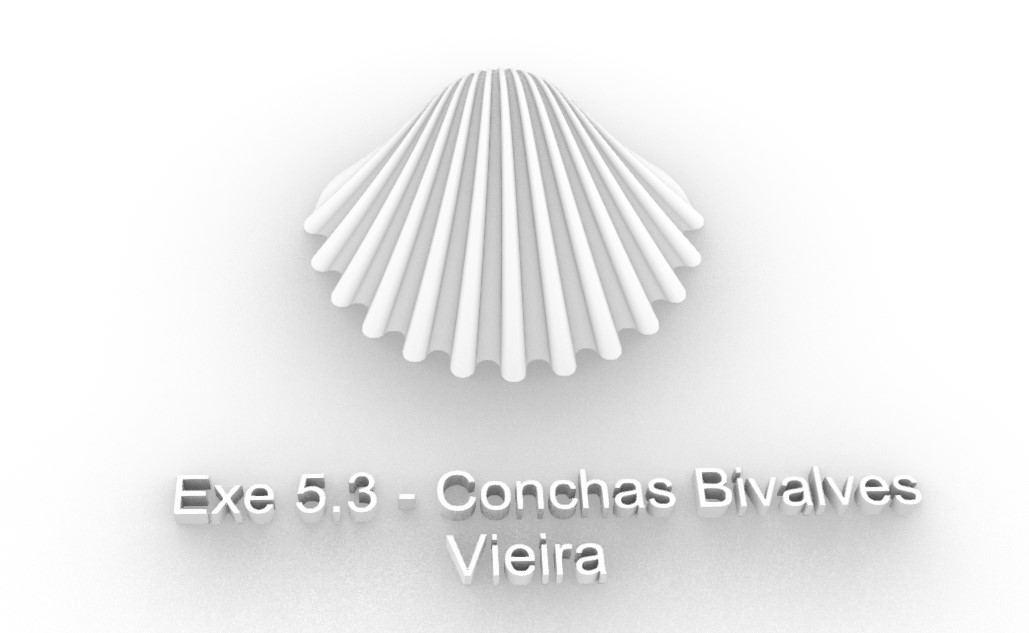 Exerc. 5.3 – Vieira
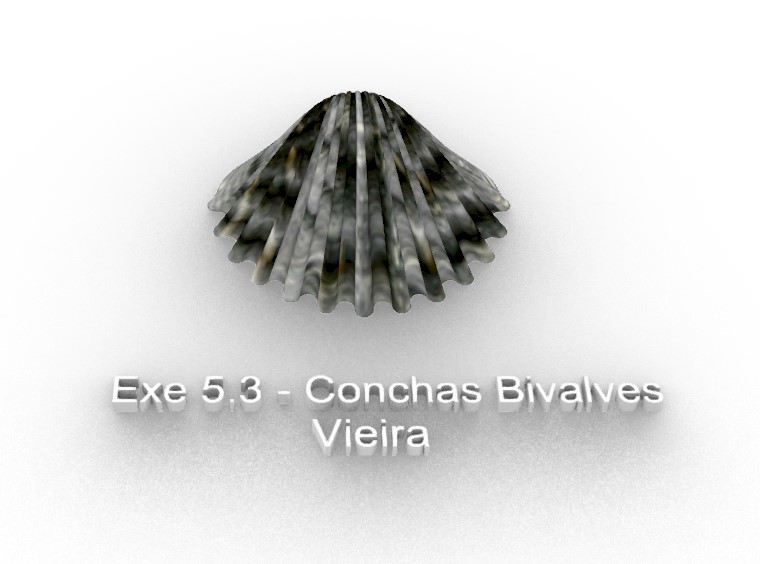 Exerc. 5.3 – Vieira
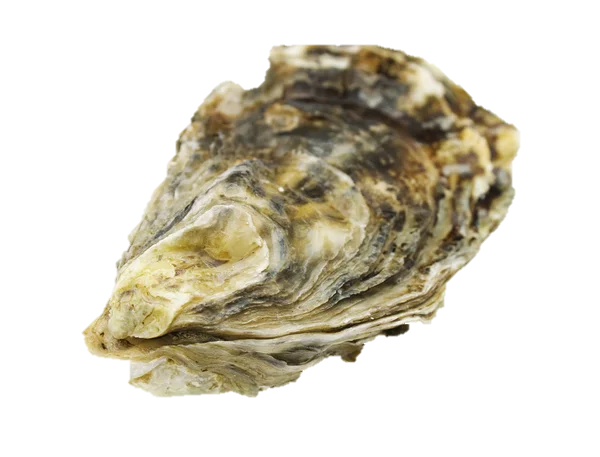 Exerc. 5.4 – Ostra
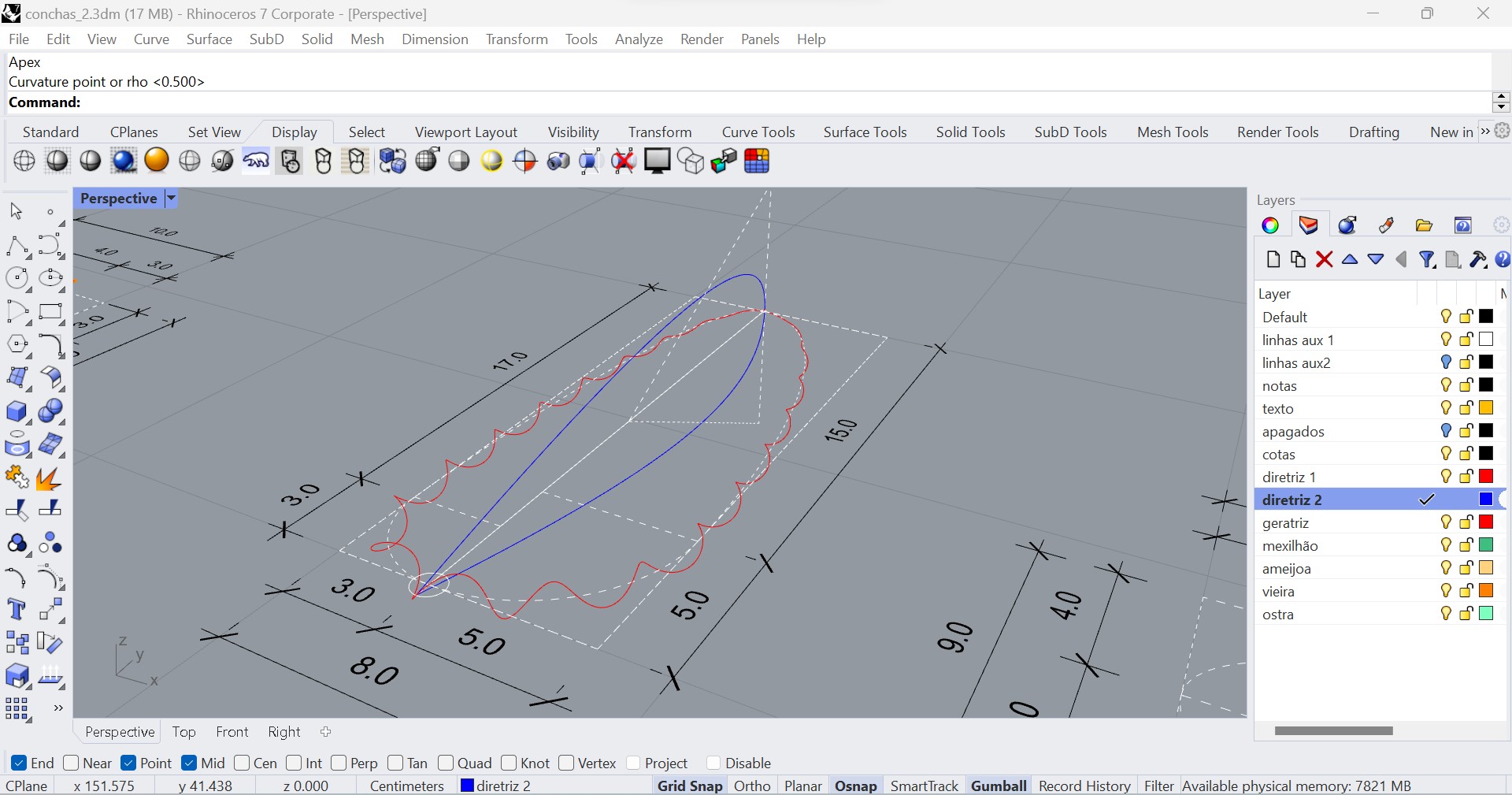 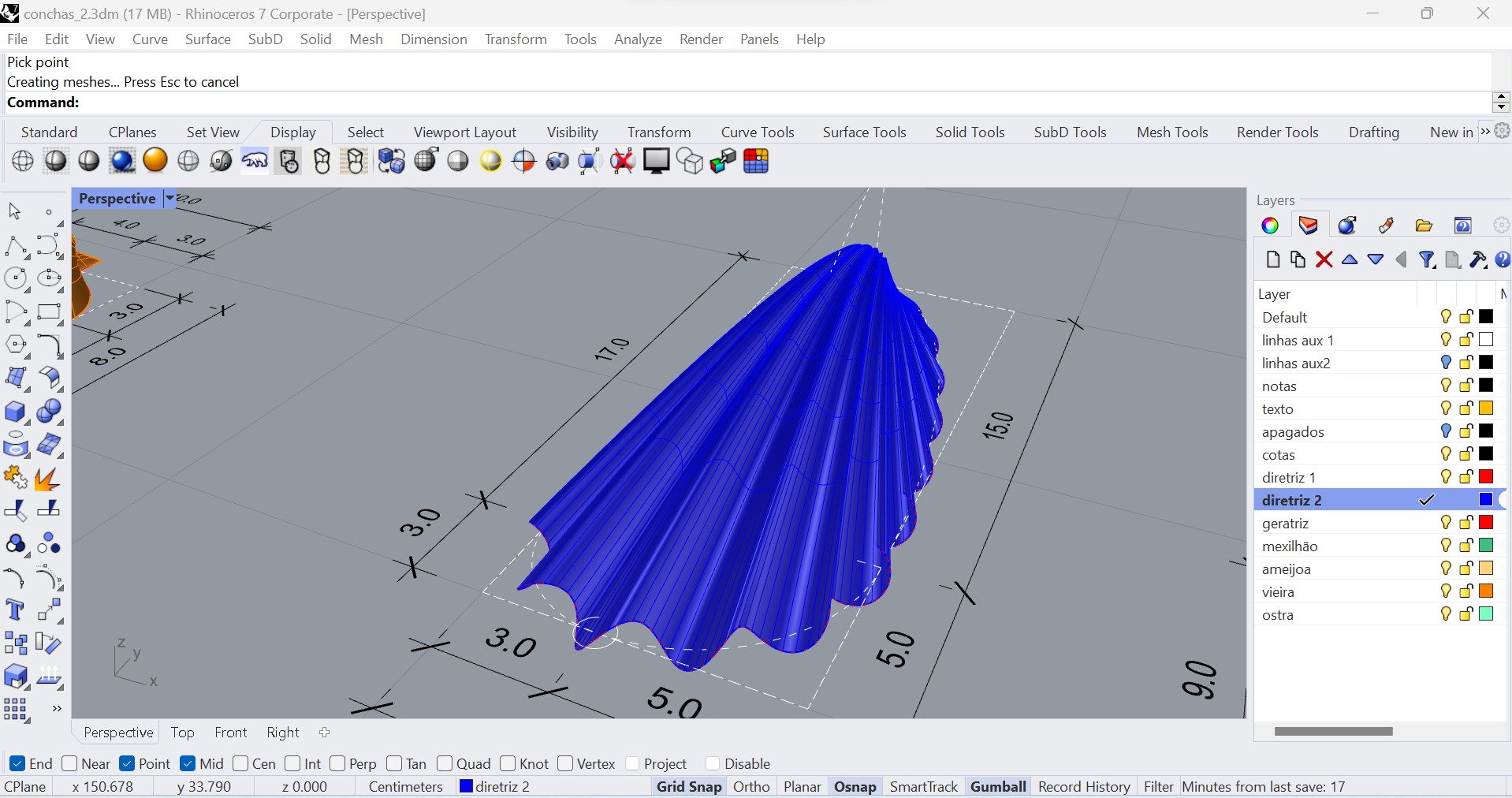 Exerc. 5.4 – Ostra (Processo)
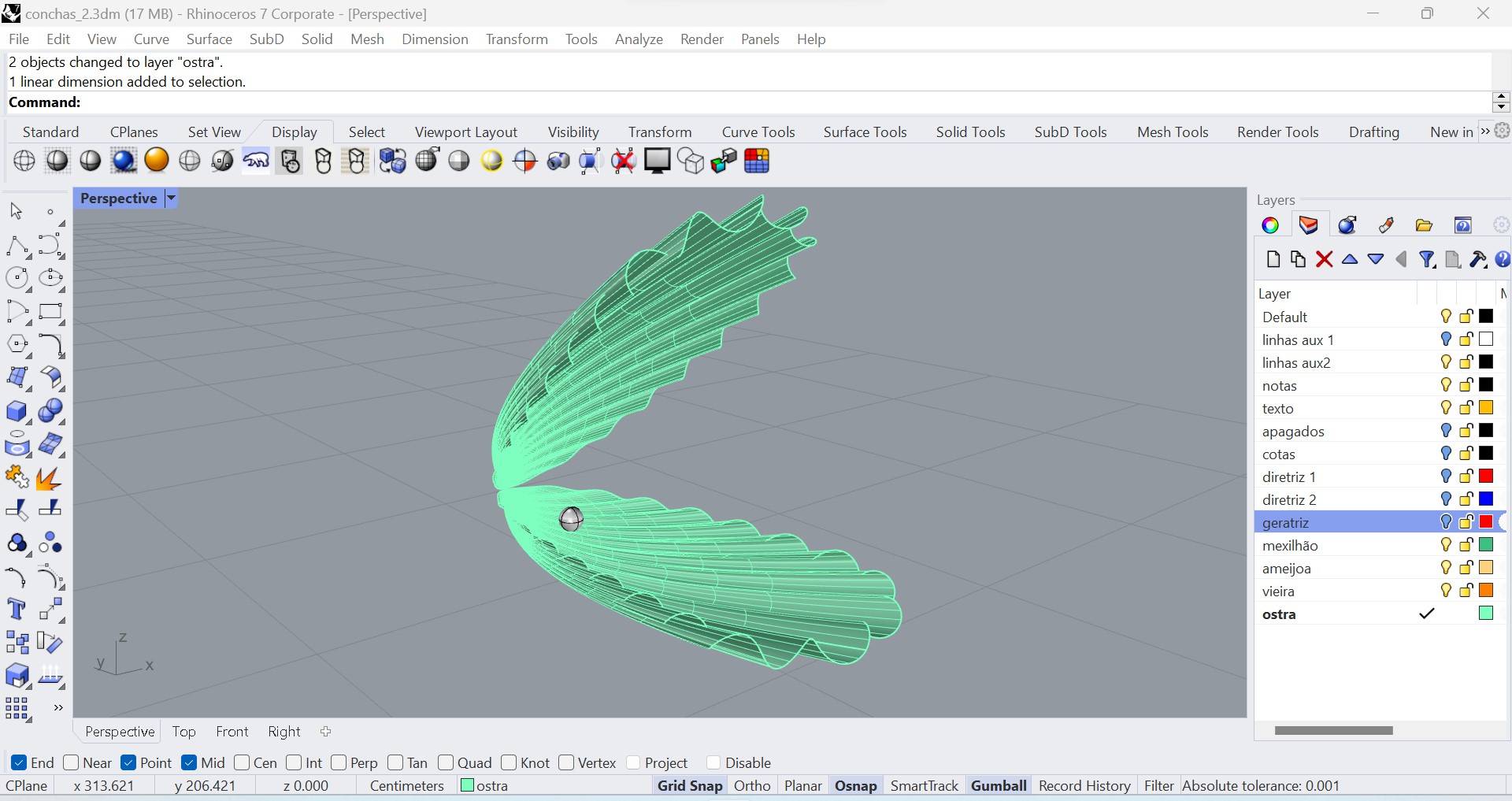 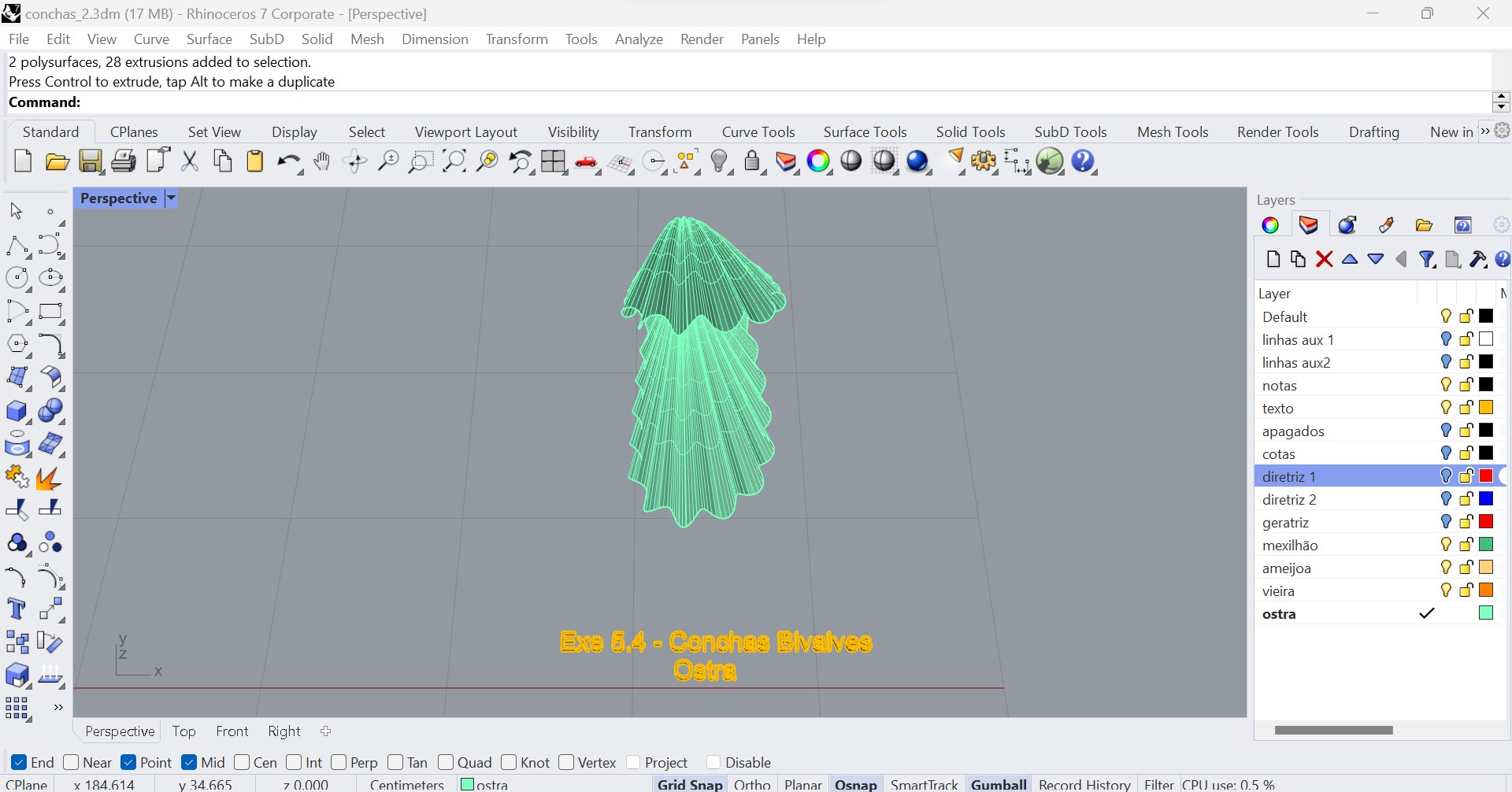 Exerc. 5.4 – Ostra
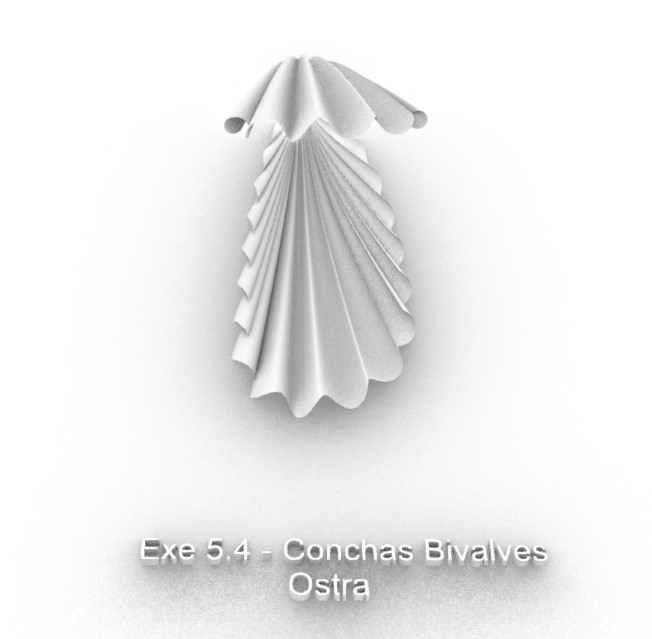 Exerc. 5.4 – Ostra
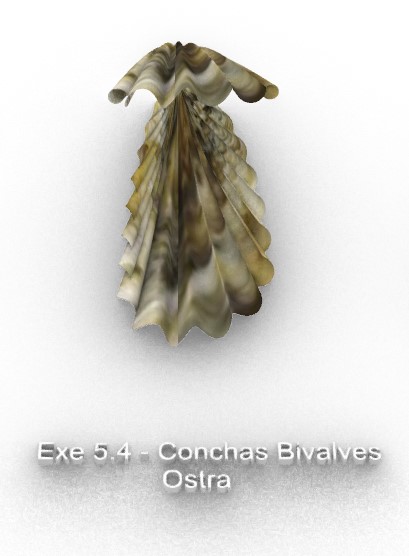 Exerc. 5.4 – Ostra
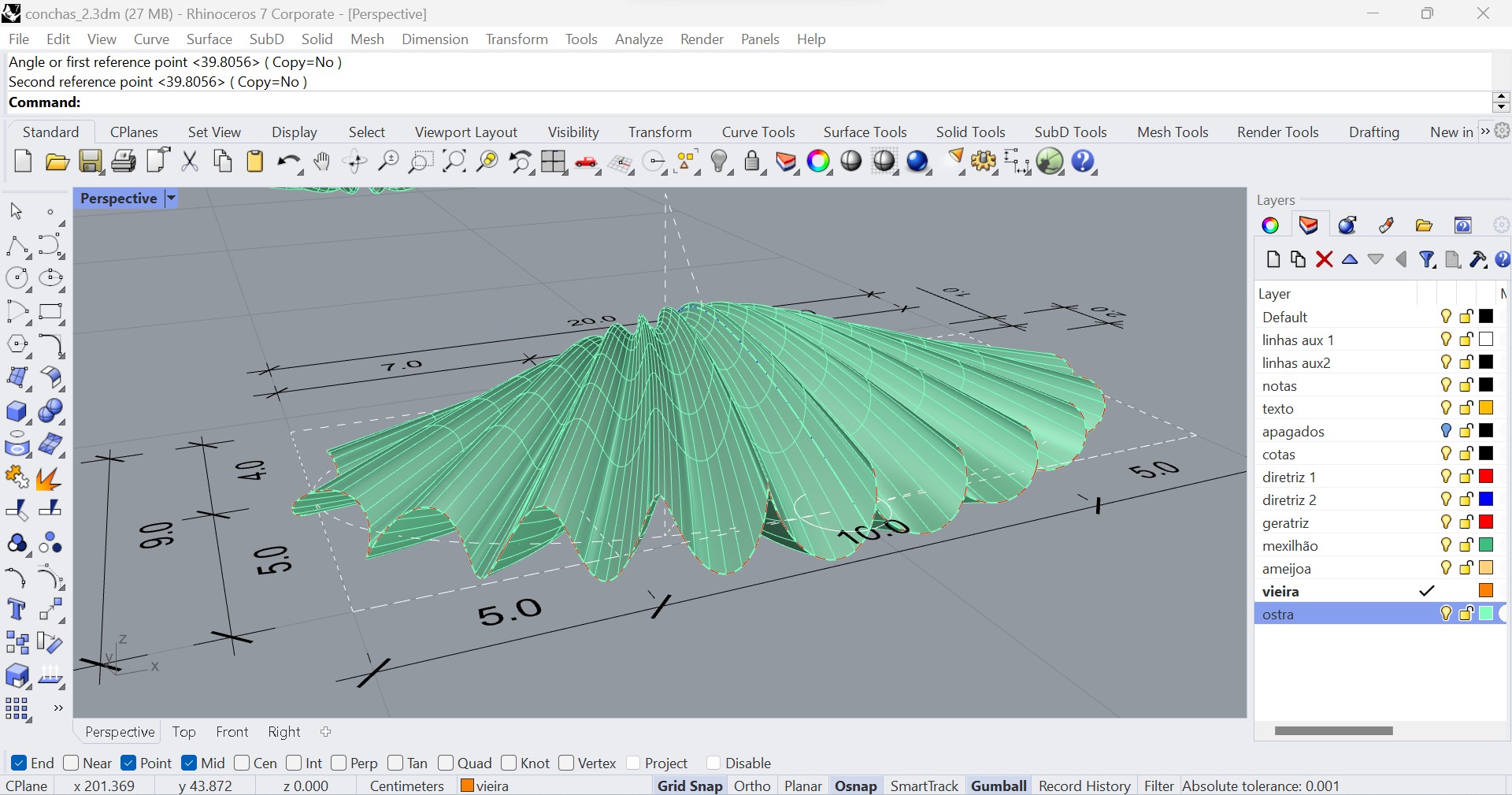 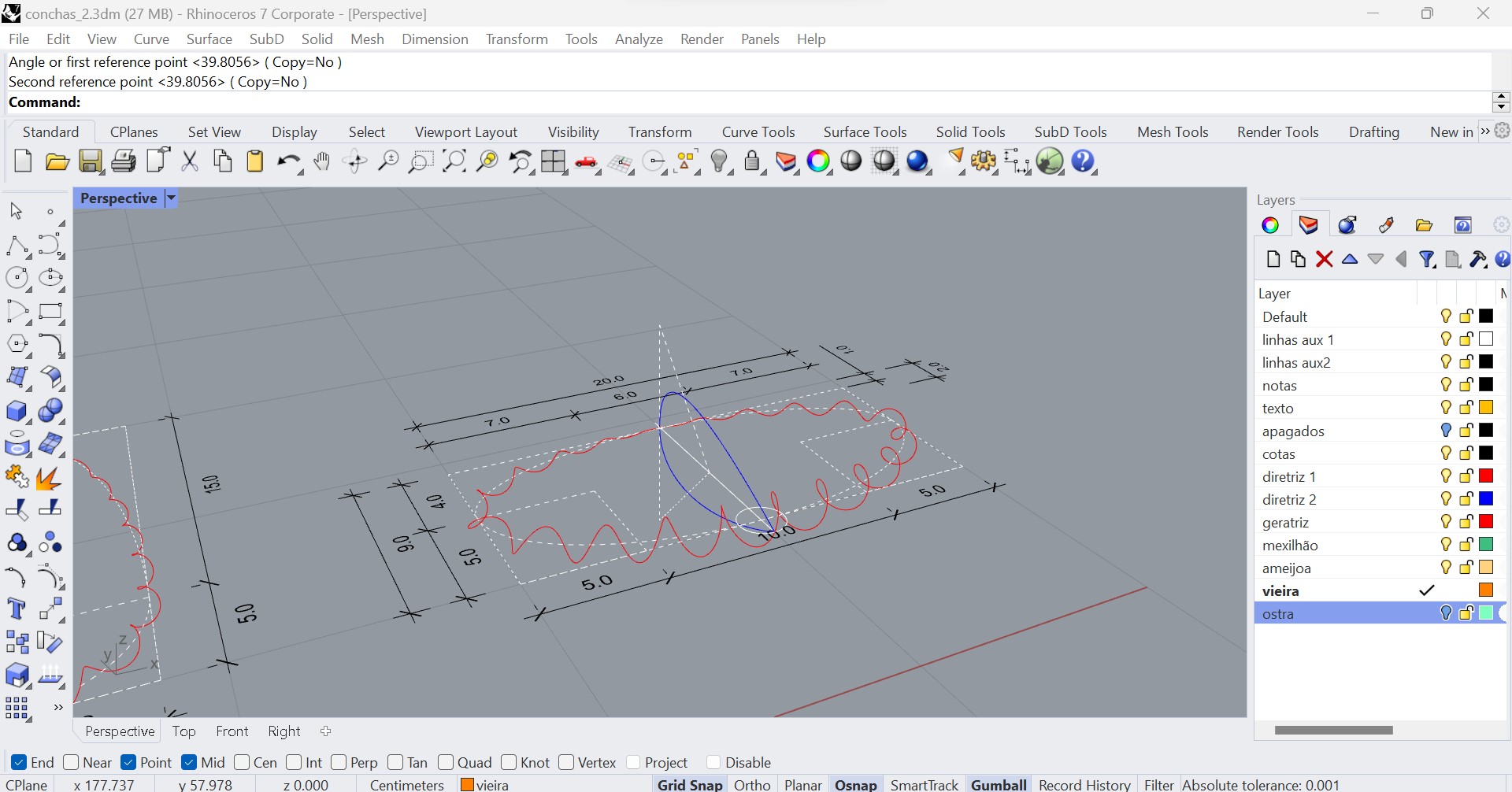 Exerc. 5.4 – Ostra (Processo)
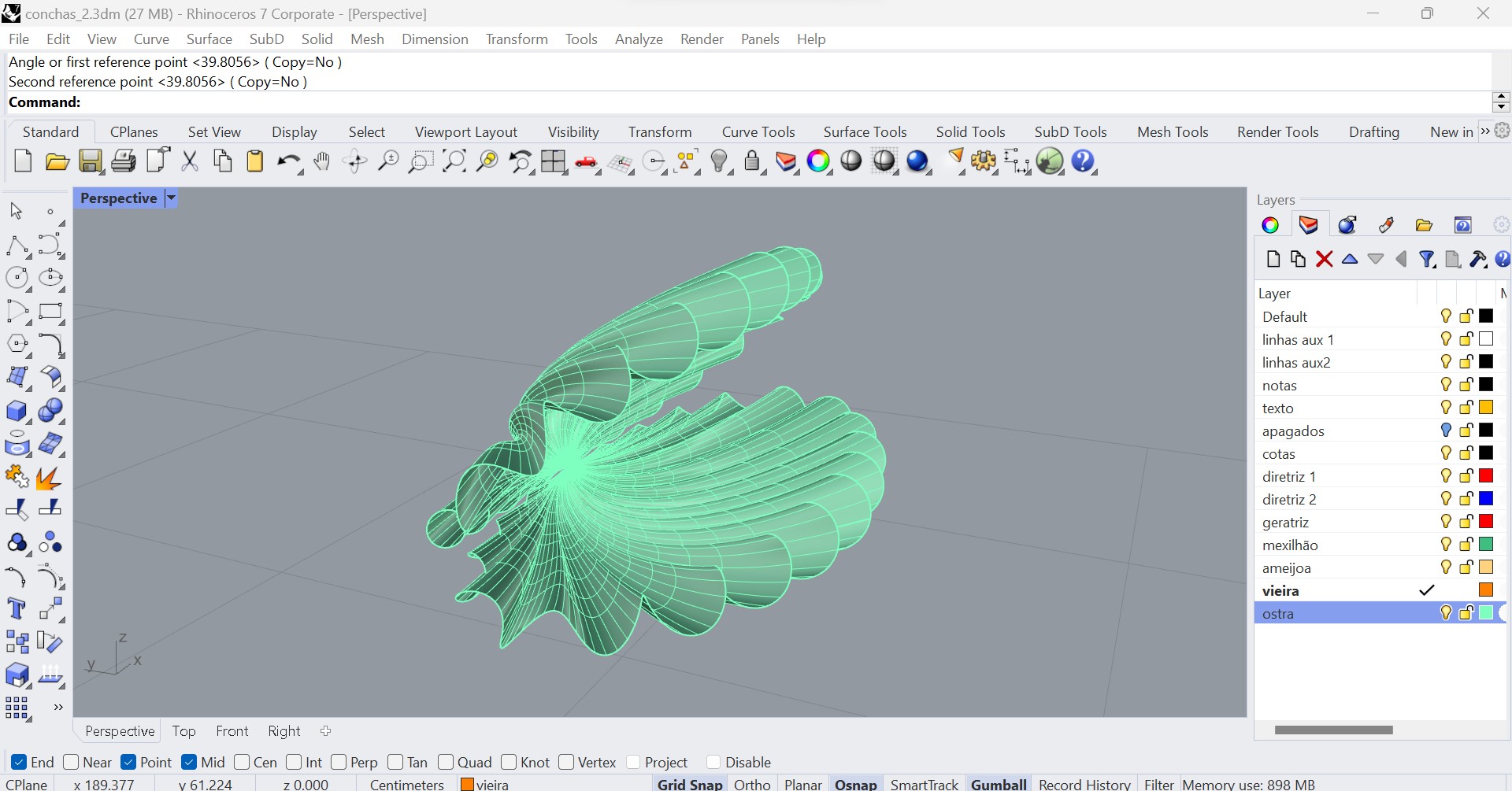 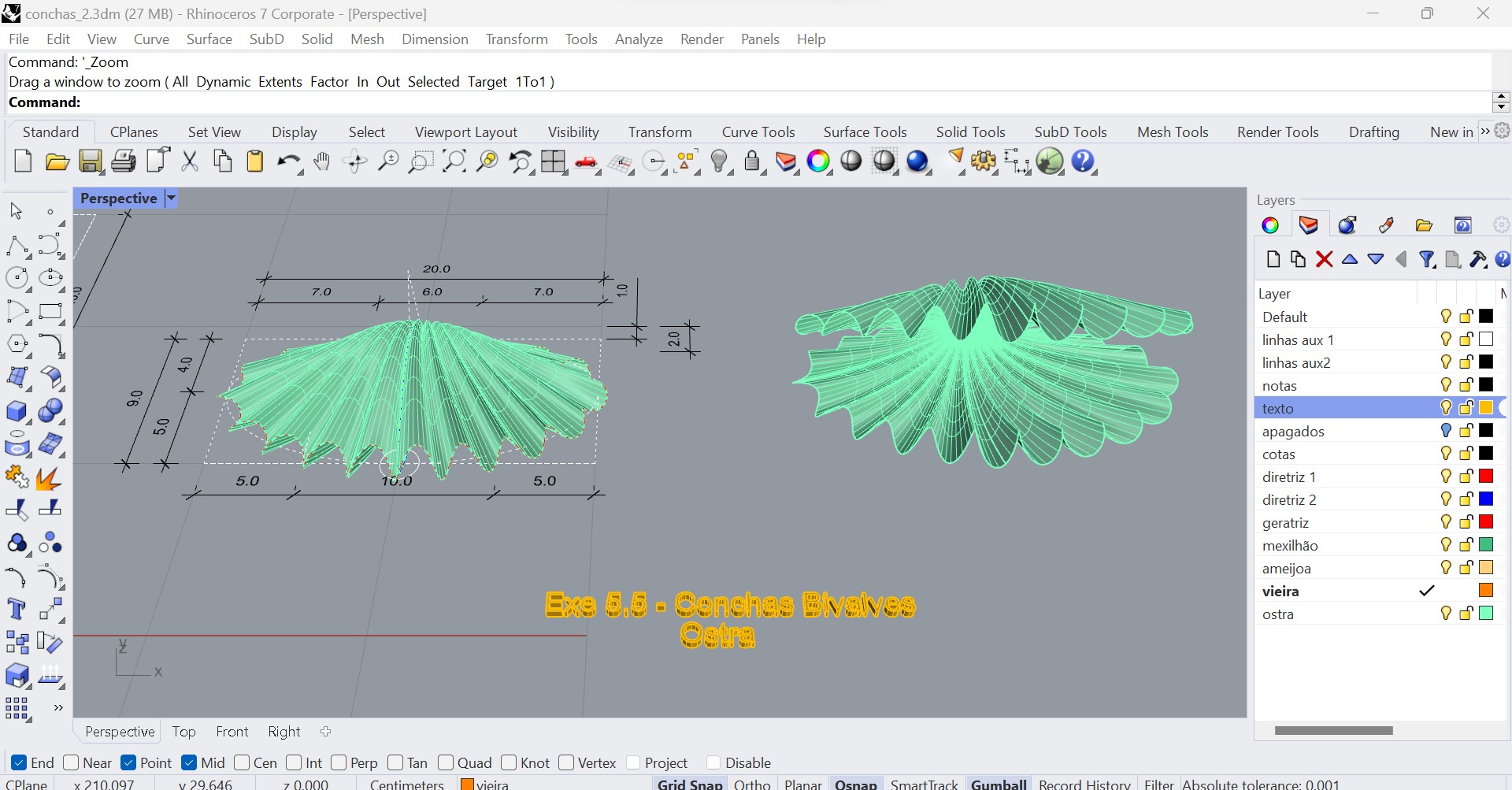 Exerc. 5.4 – Ostra
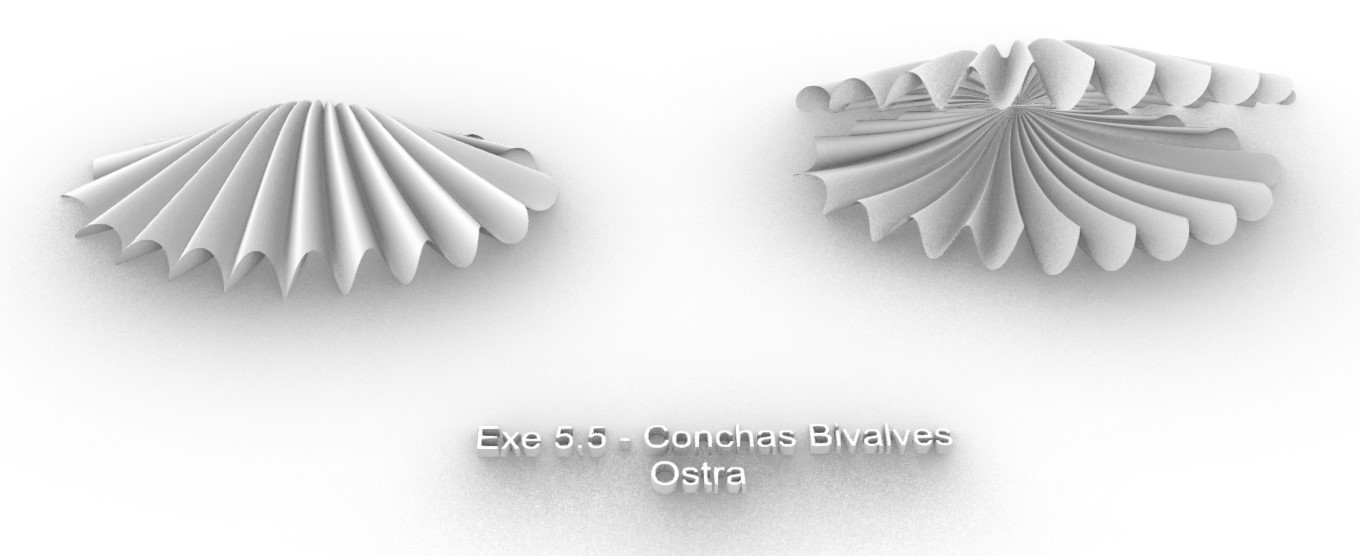 Exerc. 5.4 – Ostra
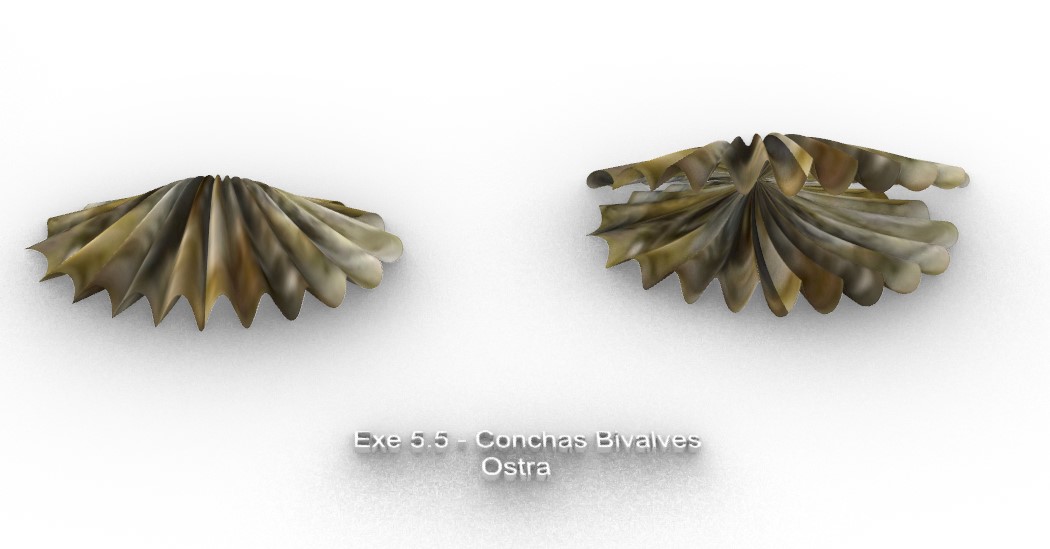 Exerc. 5.4 – Ostra
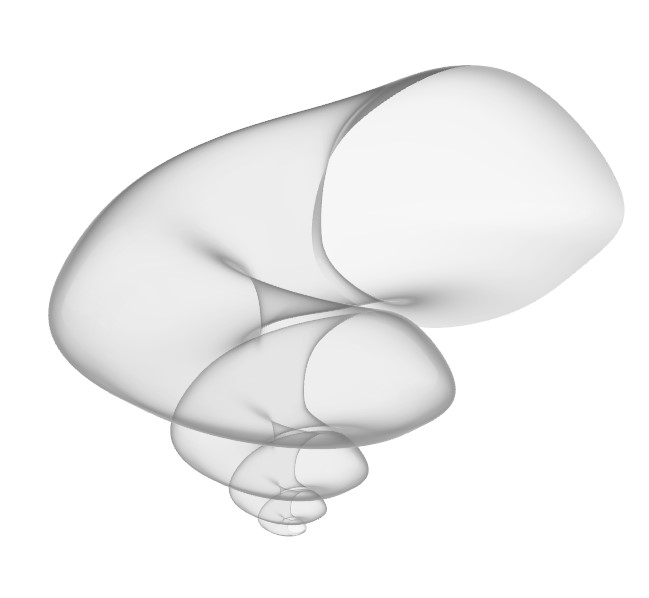 Exerc. 6 – Concha Caramujo em Grasshopper
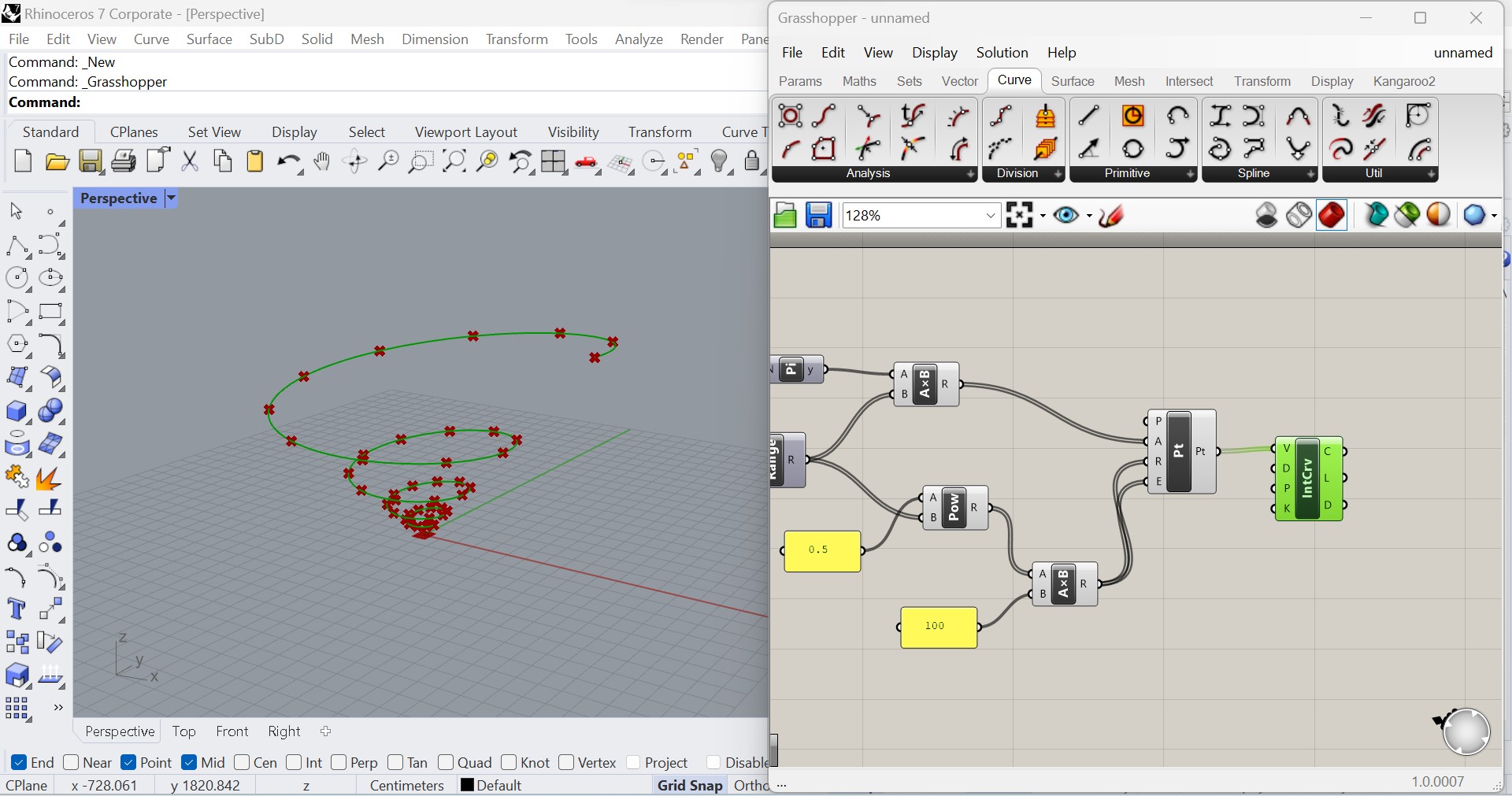 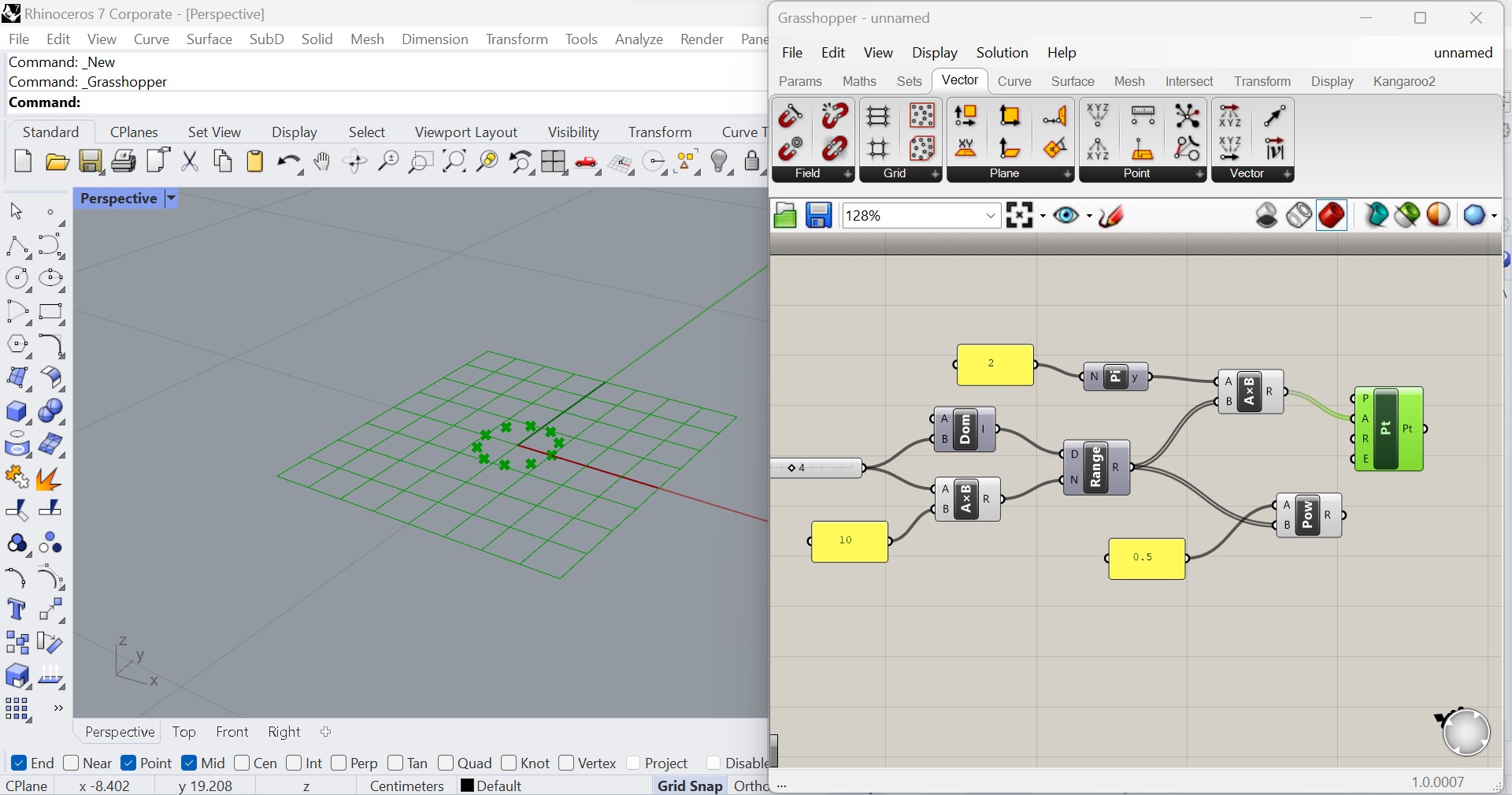 Exerc. 6 – Concha Caramujo em Grasshopper (Processo)
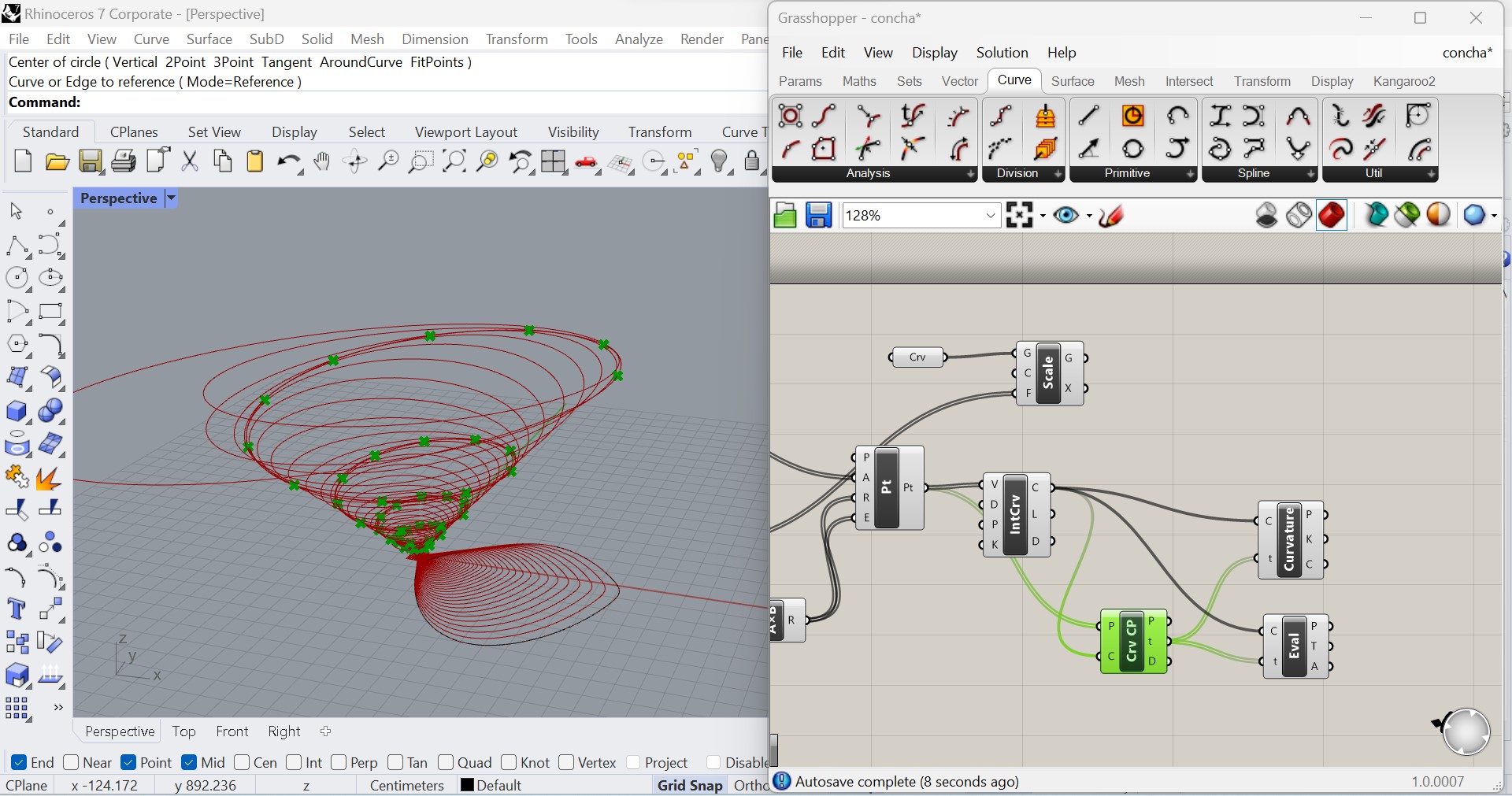 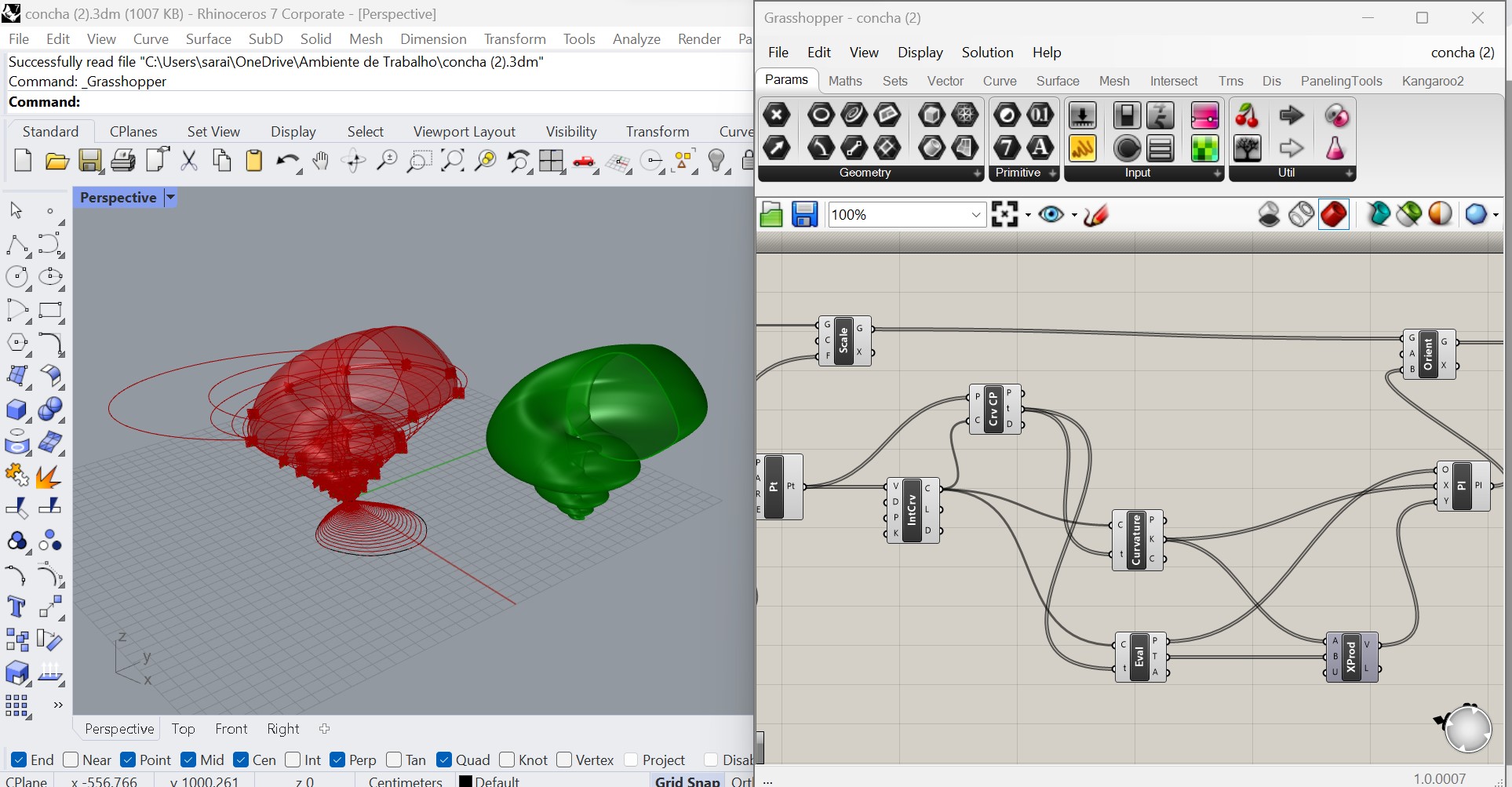 Exerc. 6 – Concha Caramujo em Grasshopper (Processo)
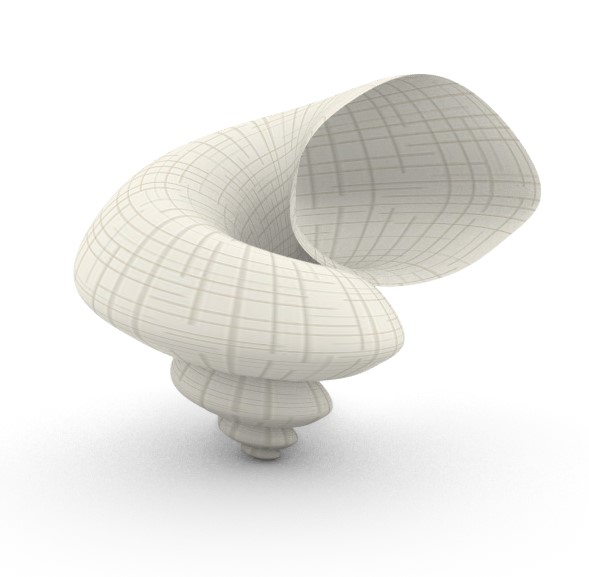 Exerc. 6 – Concha Caramujo em Grasshopper
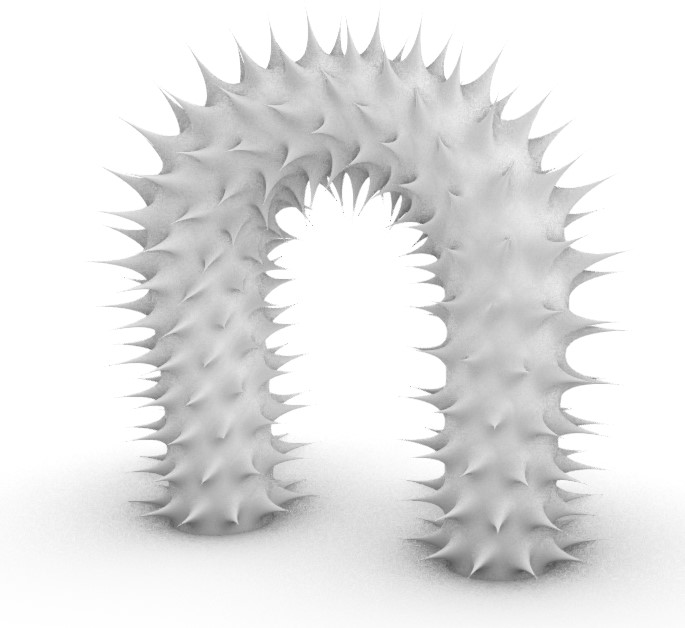 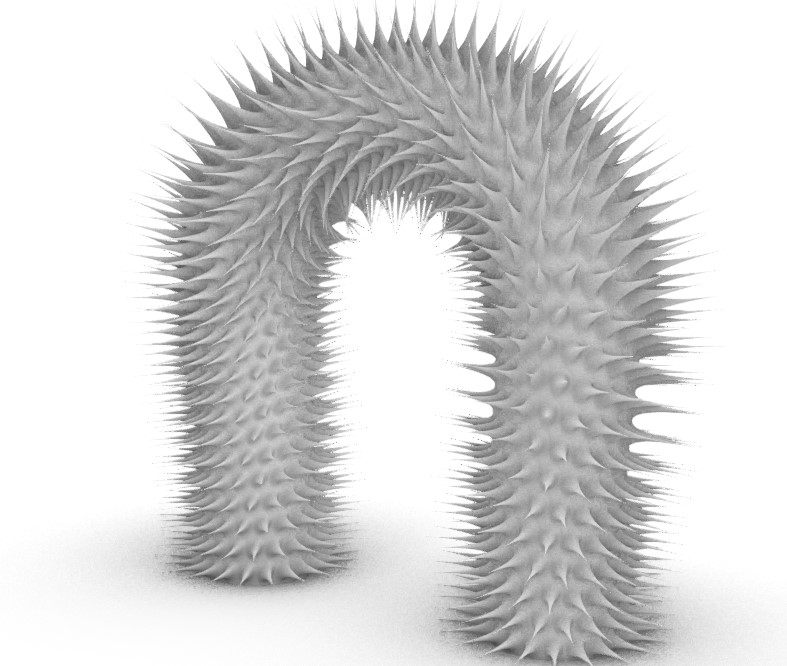 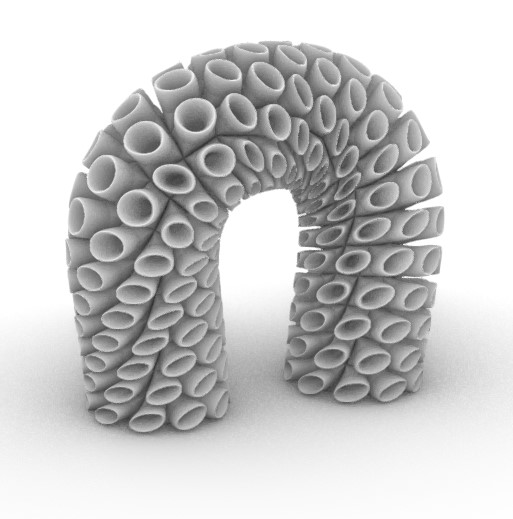 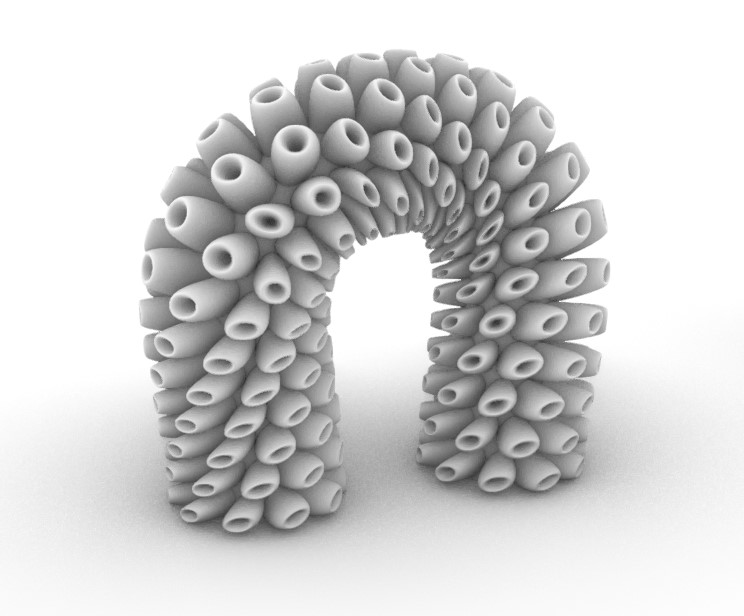 Exerc. 7 – Corais
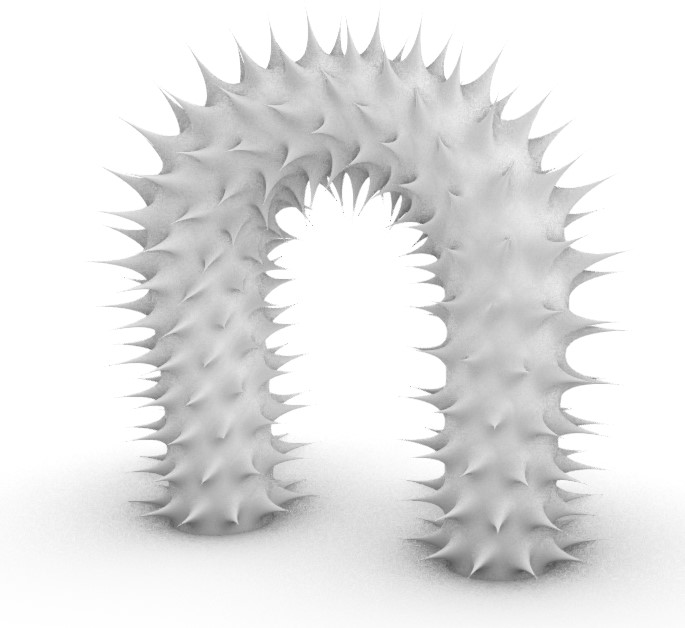 Exerc. 7.1 – Coral 1
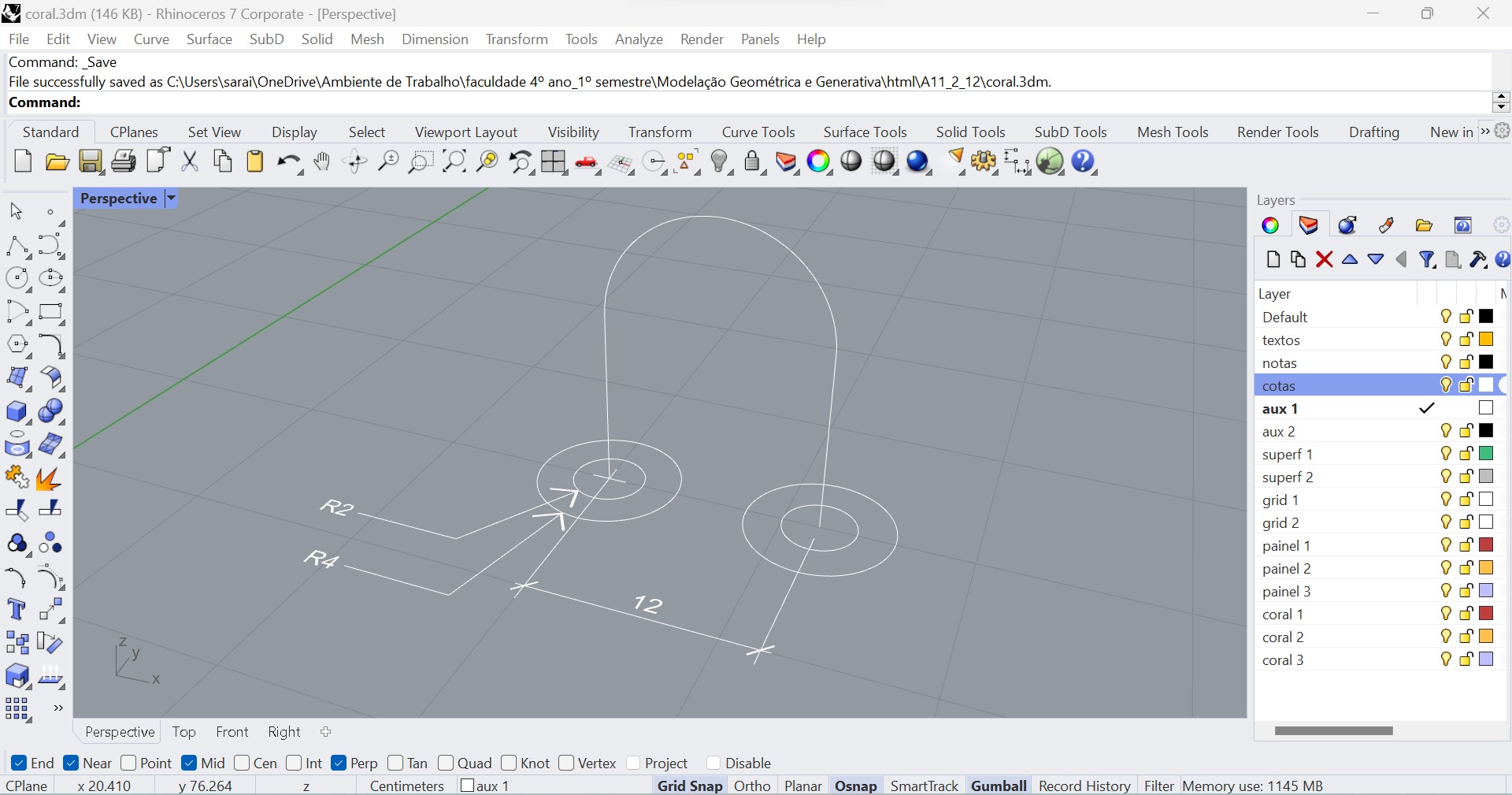 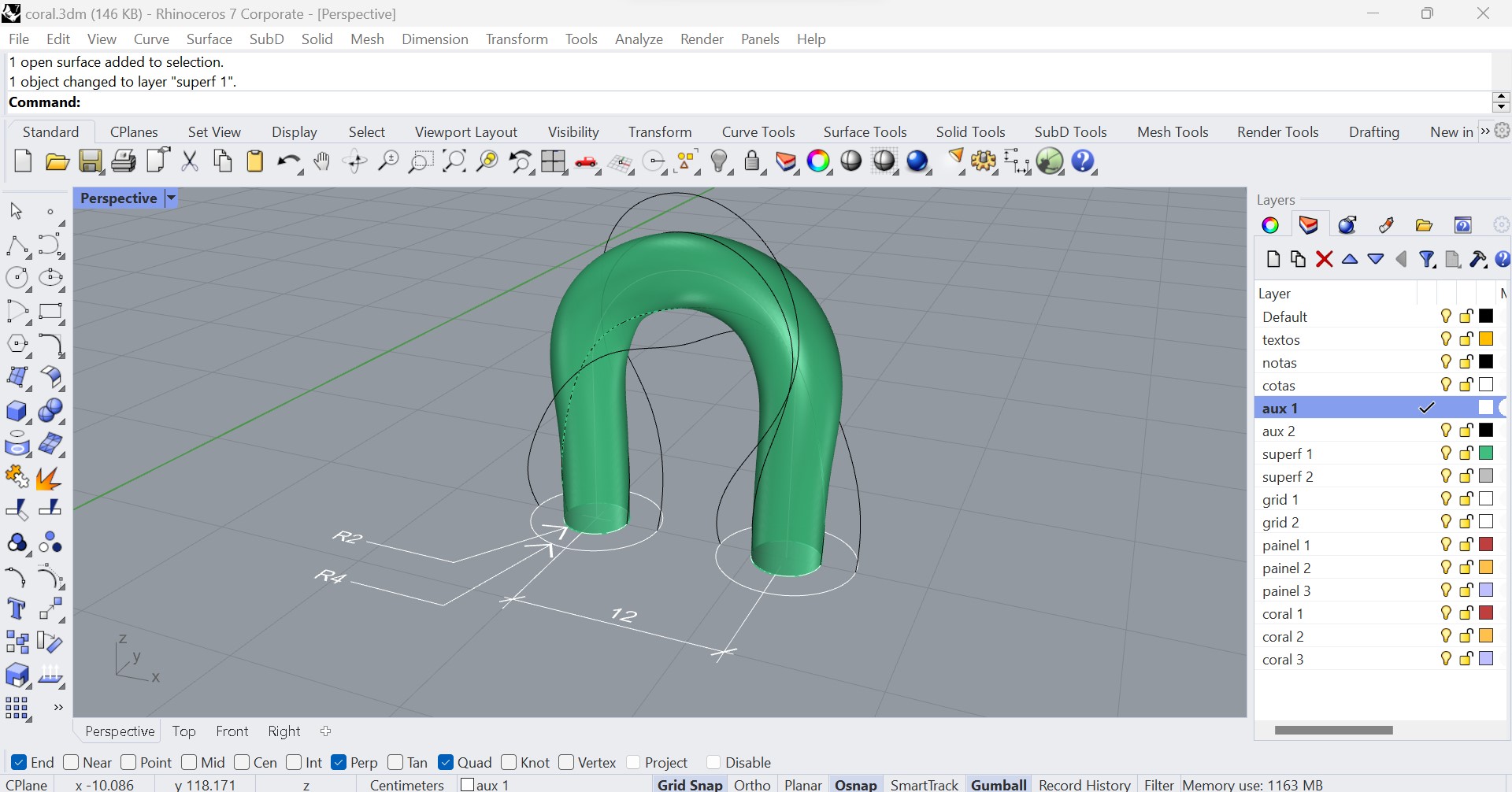 Exerc. 7.1 – Coral 1 (Processo)
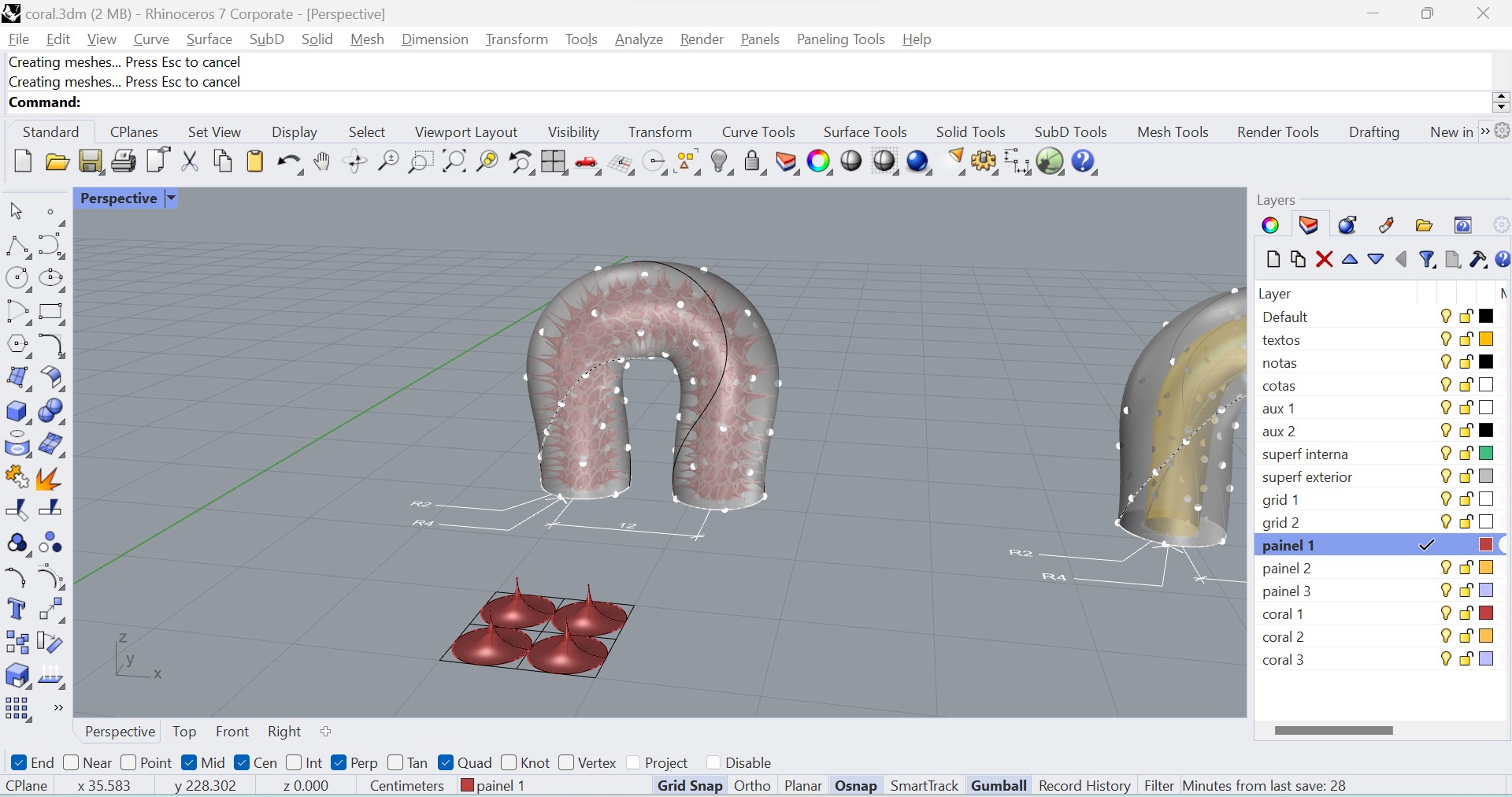 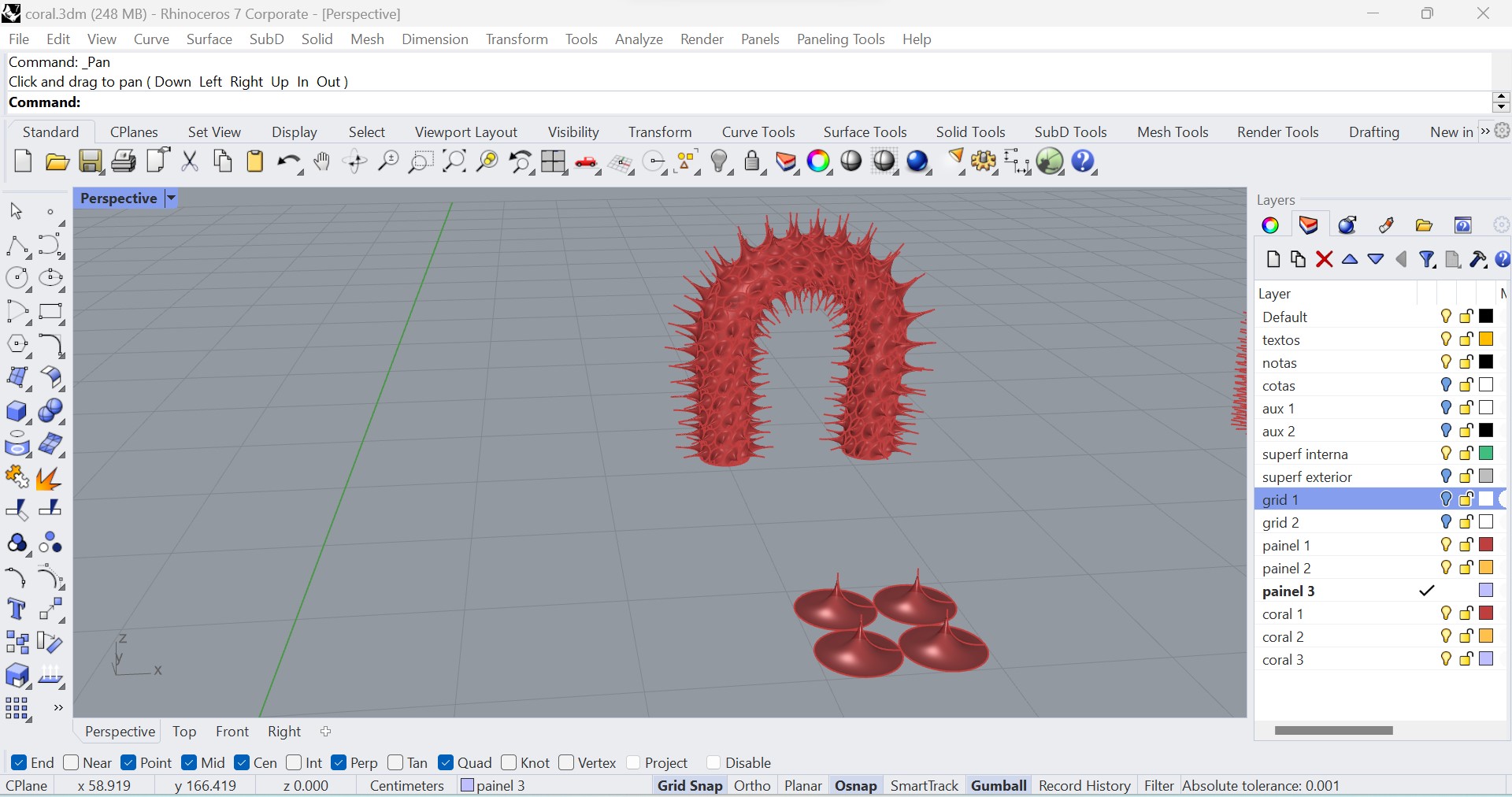 Exerc. 7.1 – Coral 1 (Processo)
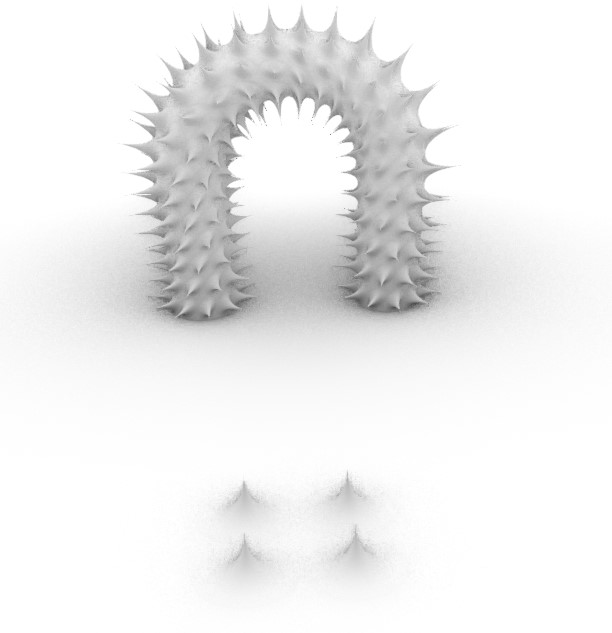 Exerc. 7.1 – Coral 1
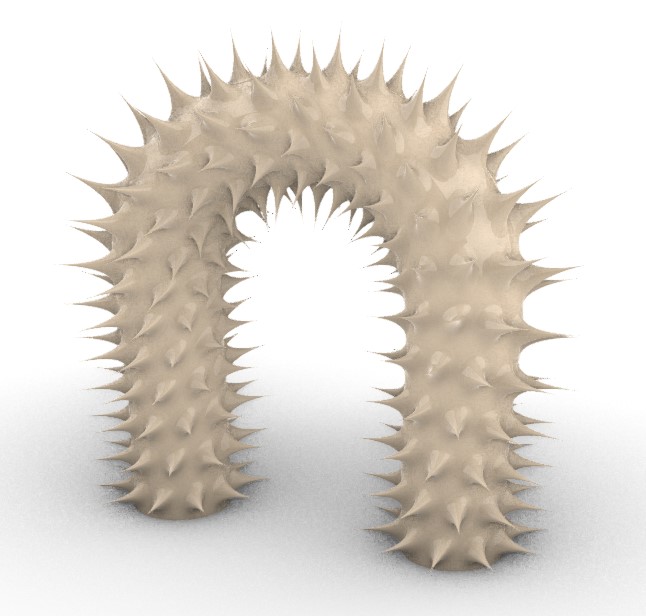 Exerc. 7.1 – Coral 1
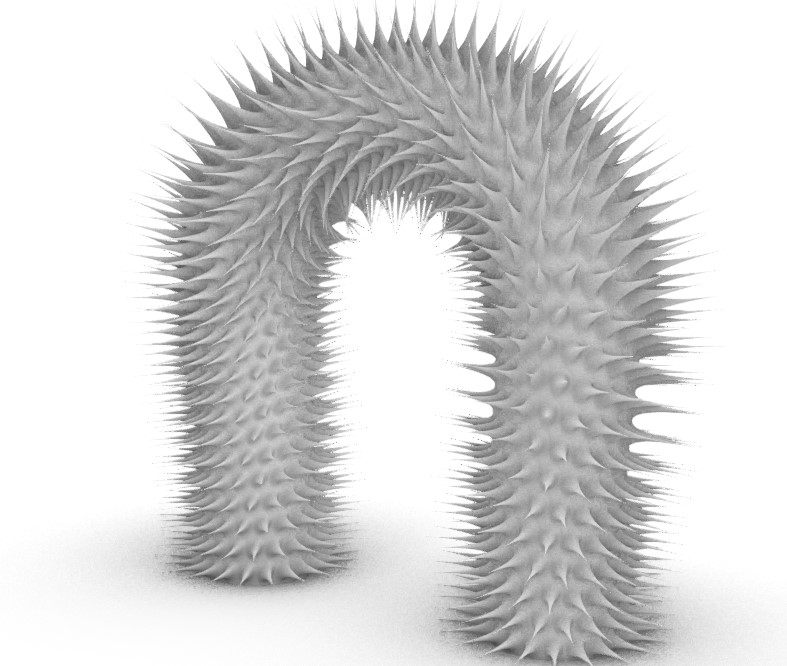 Exerc. 7.2 – Coral 2
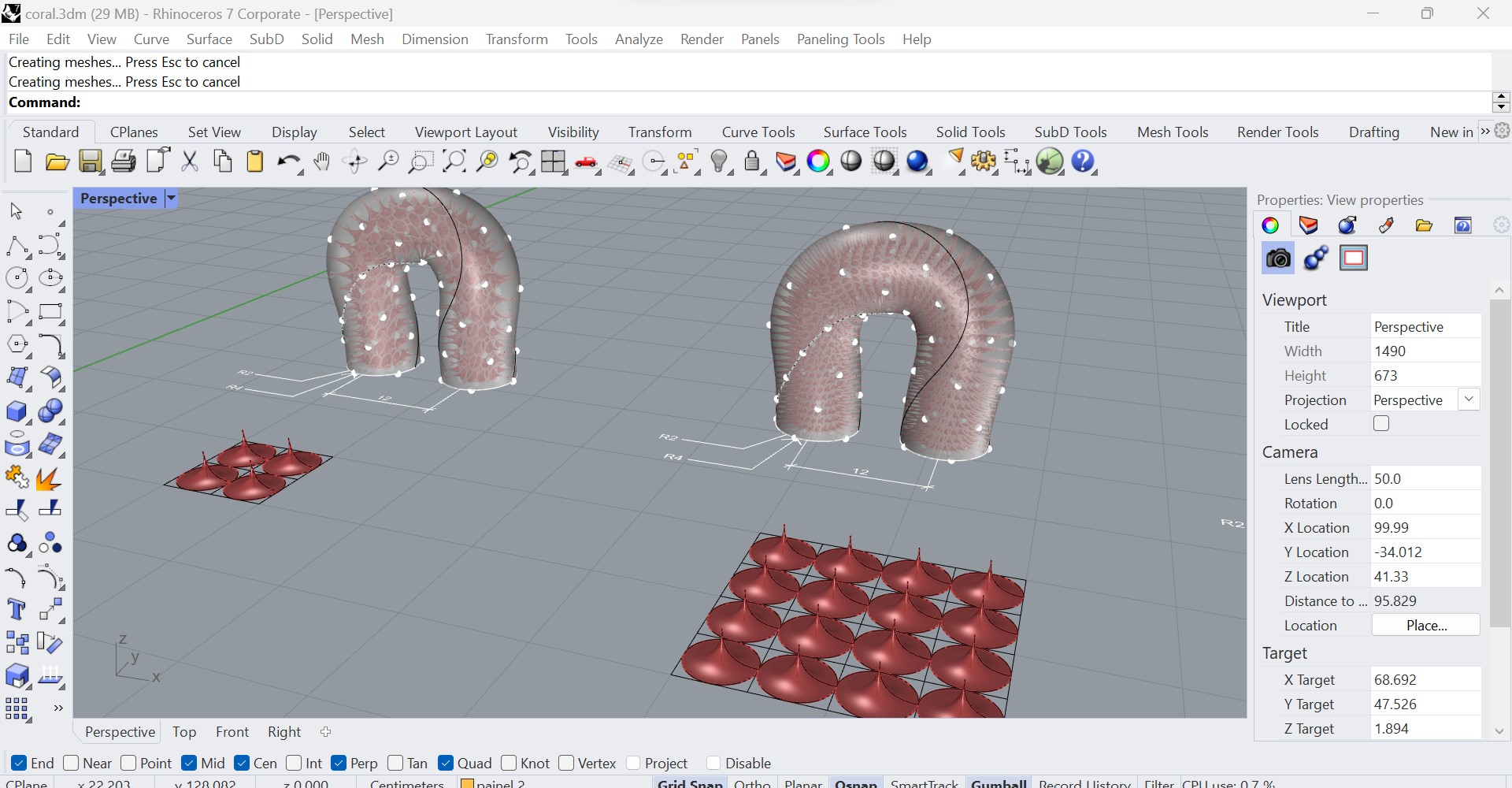 Exerc. 7.2 – Coral 2 (Processo)
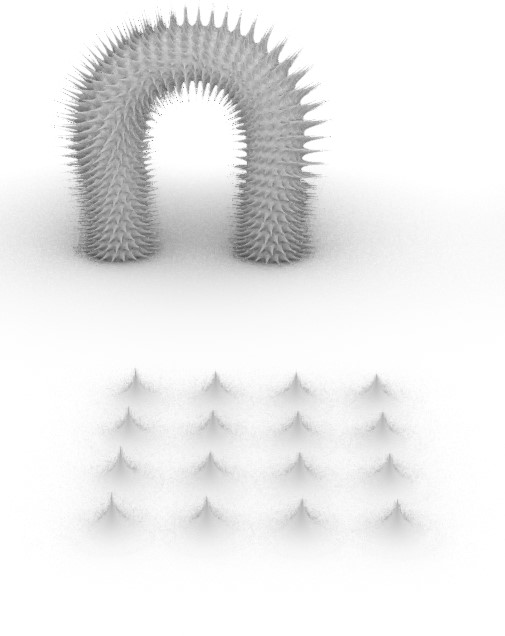 Exerc. 7.2 – Coral 2
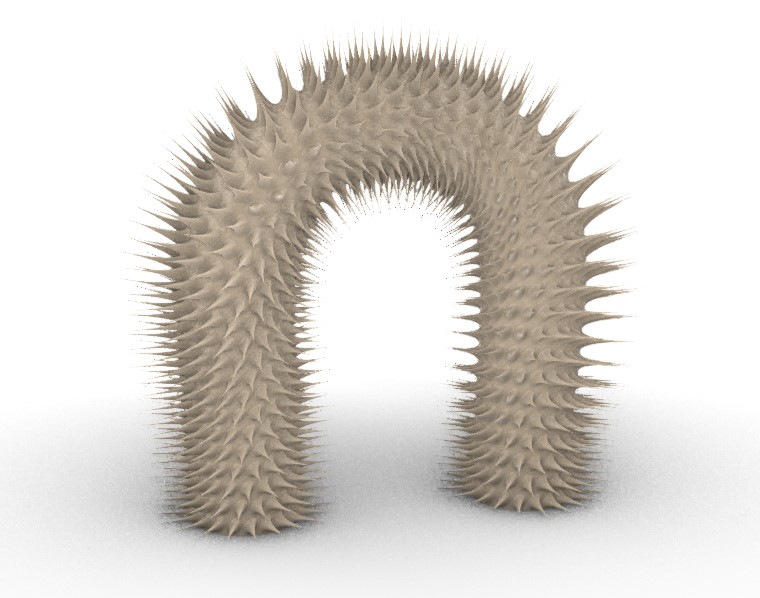 Exerc. 7.2 – Coral 2
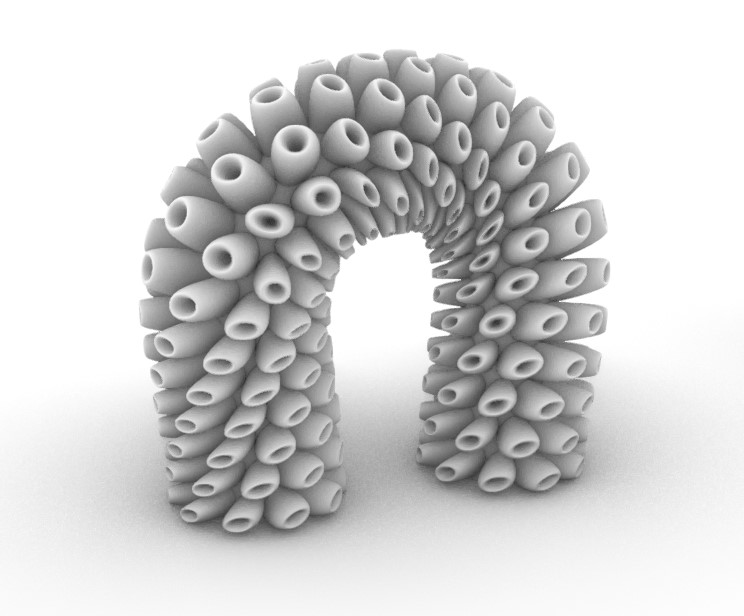 Exerc. 7.3 – Coral 3
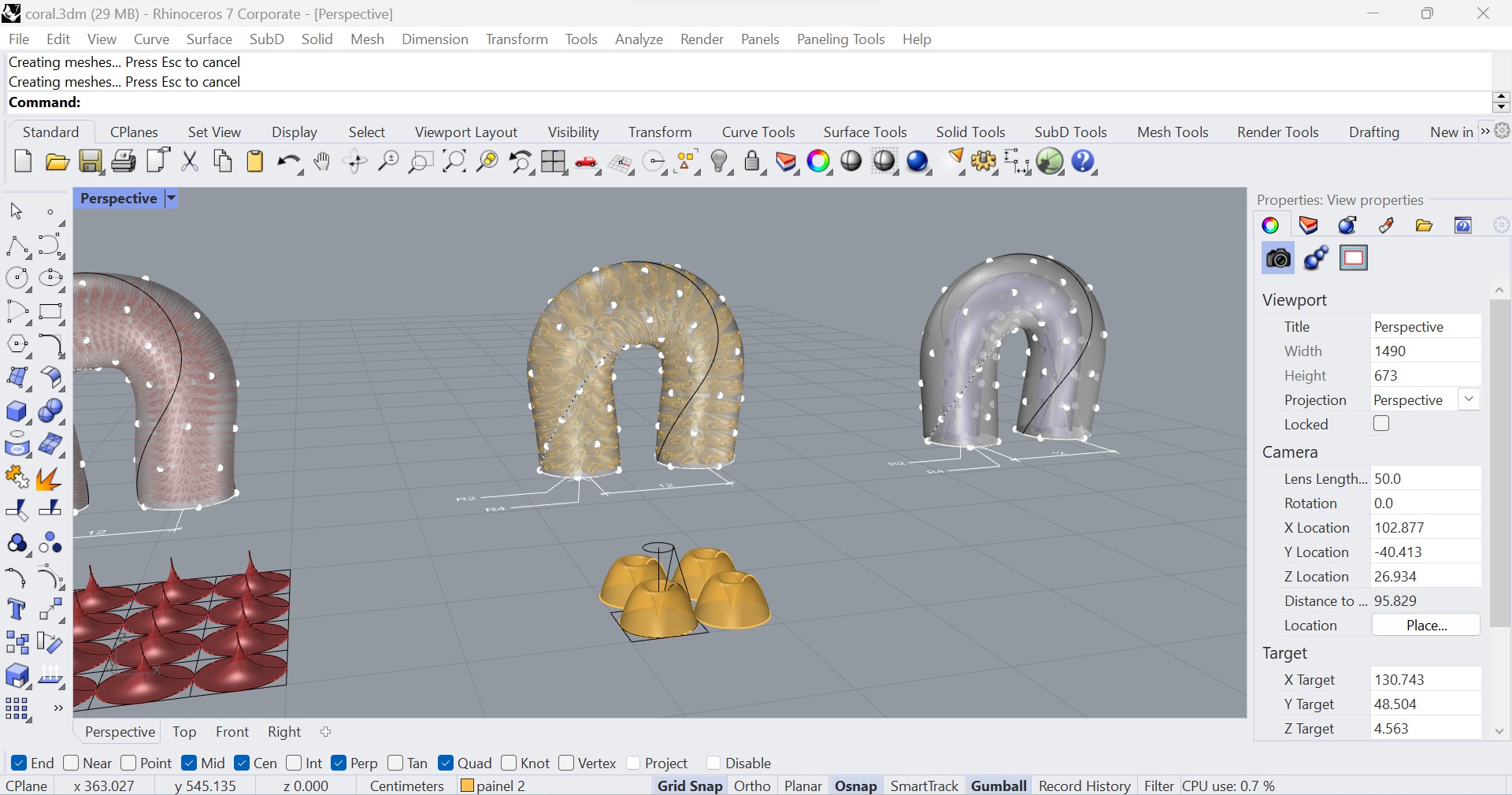 Exerc. 7.3 – Coral 3 (Processo)
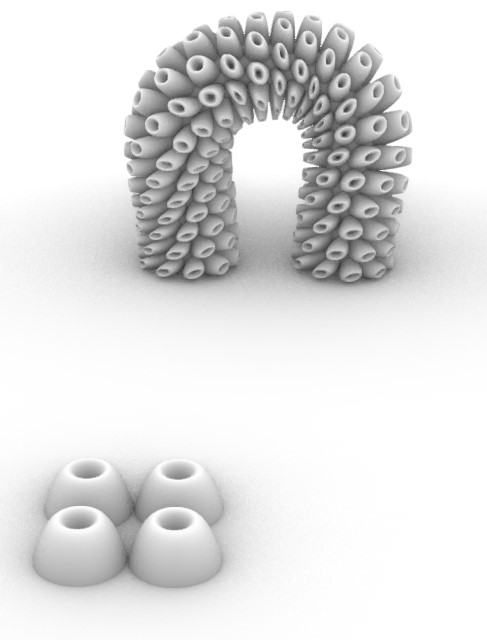 Exerc. 7.3 – Coral 3
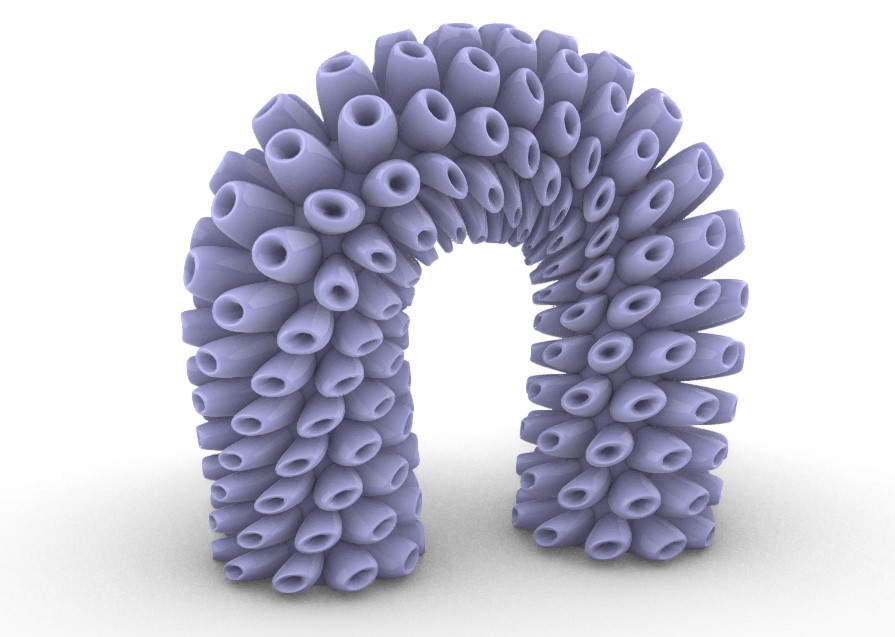 Exerc. 7.3 – Coral 3
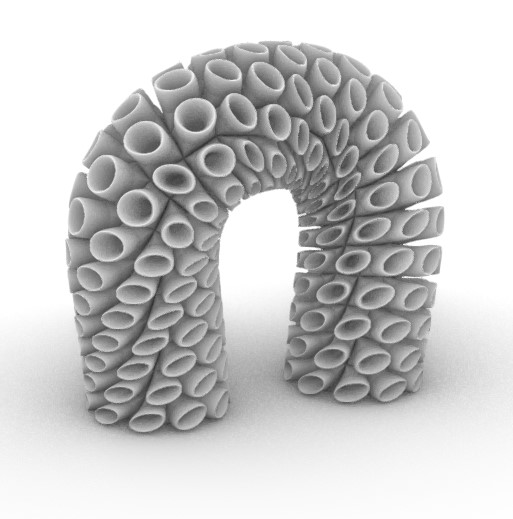 Exerc. 7.4 – Coral 4
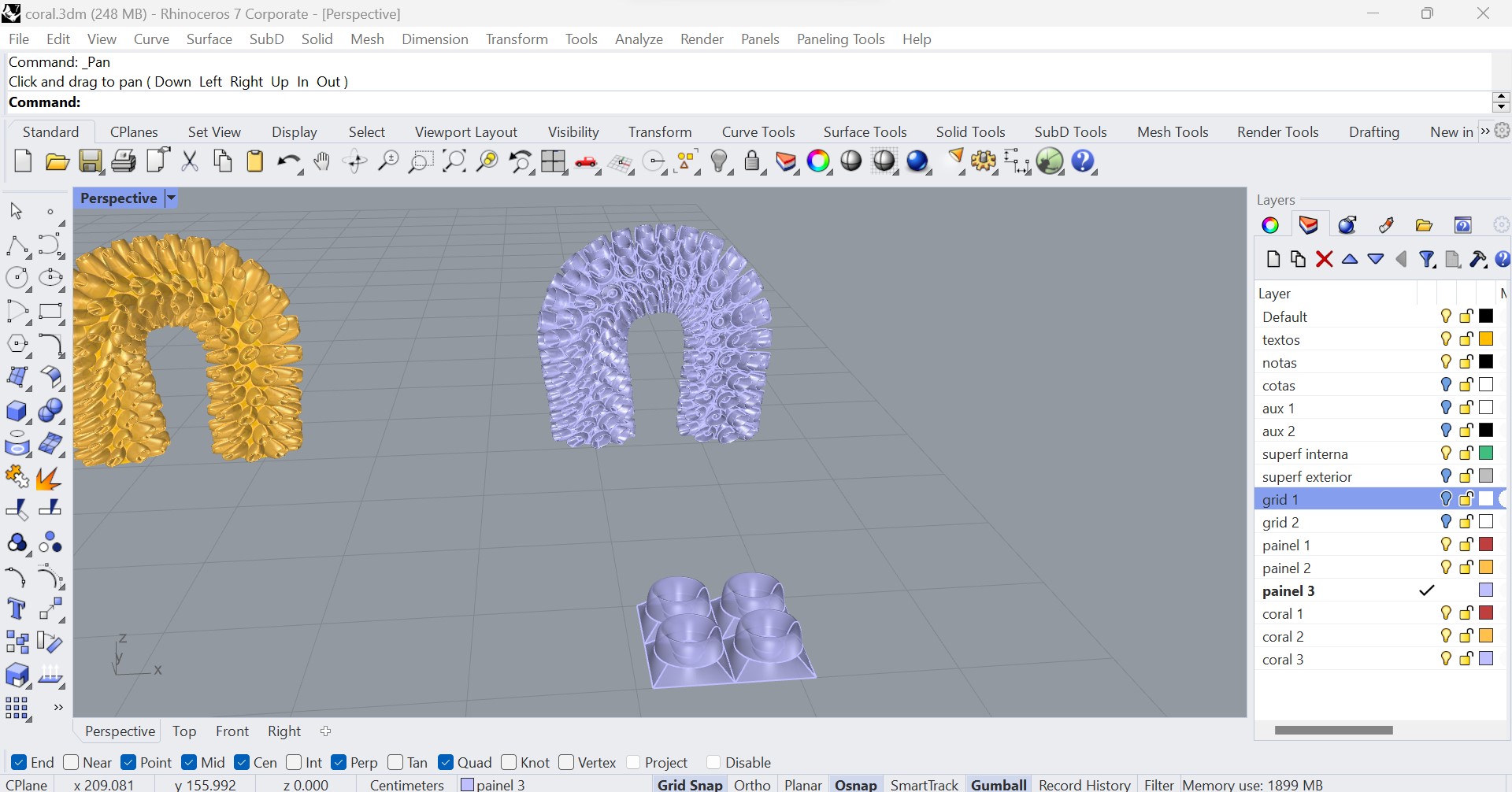 Exerc. 7.4 – Coral 4 (Processo)
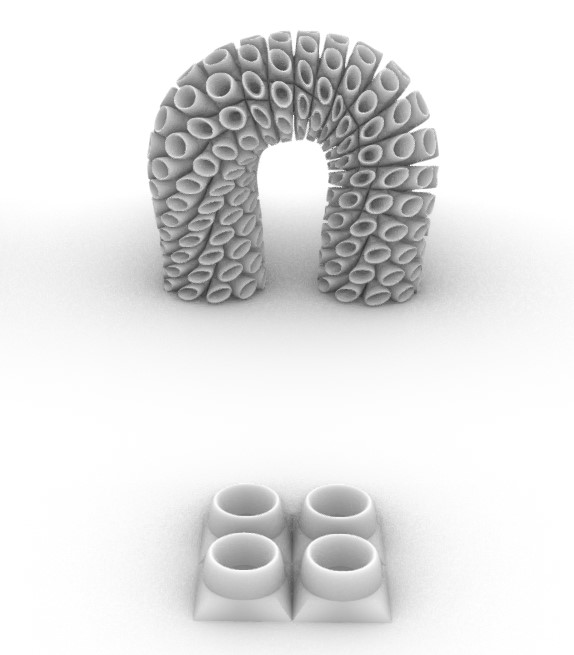 Exerc. 7.4 – Coral 4
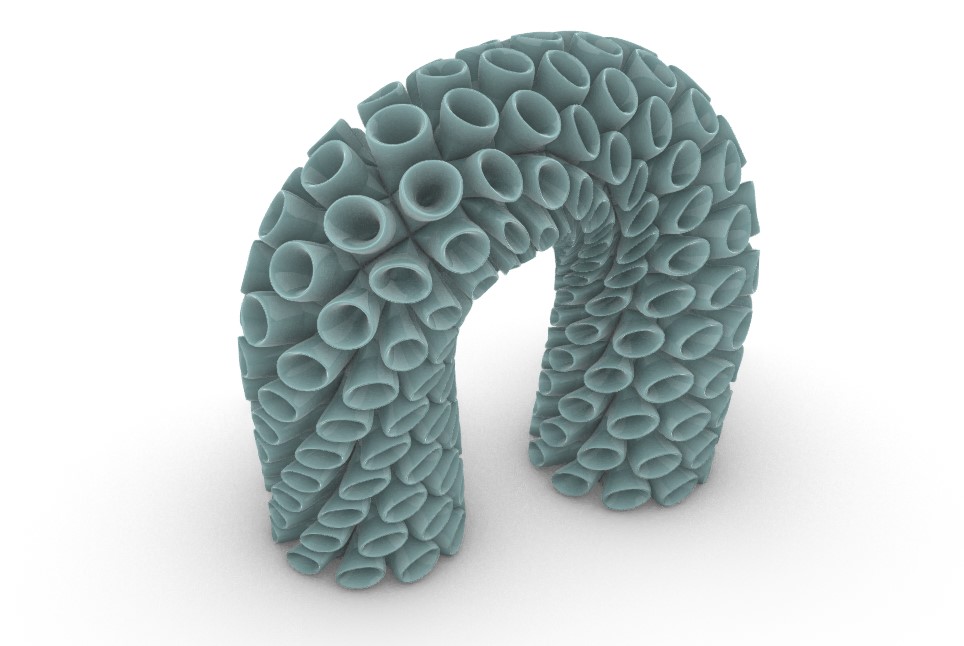 Exerc. 7.4 – Coral 4